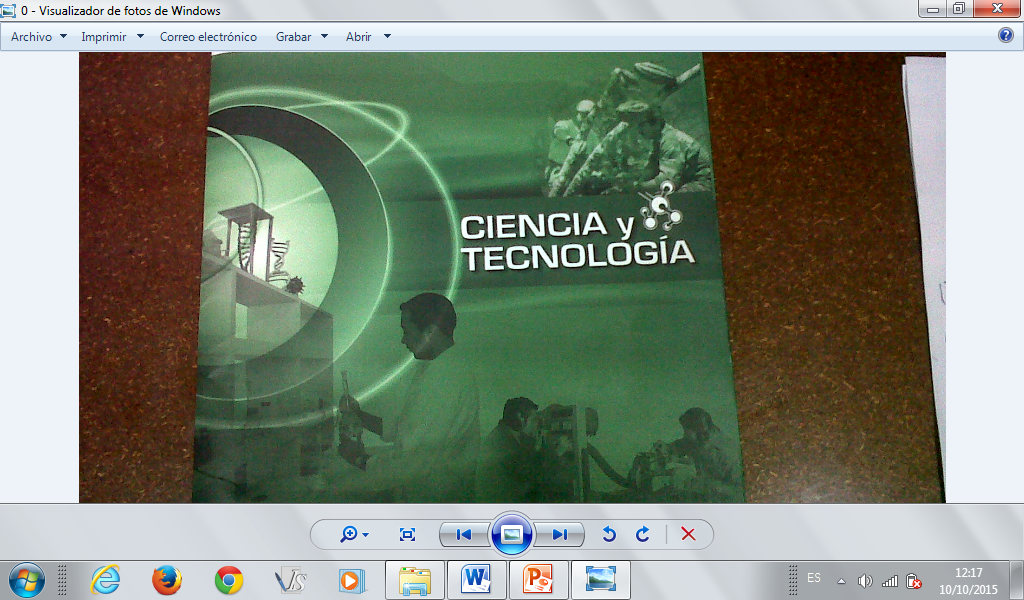 ESTUDIO BIOESTADÍSTICO HISTÓRICO  DE LA CALIDAD DE AGUA POTABLE DEL CANTÓN RUMIÑAHUI EN EL CENTRO DE INVESTIGACIONES Y CONTROL AMBIENTAL “CICAM” DE LA ESCUELA POLITÉCNICA NACIONAL.
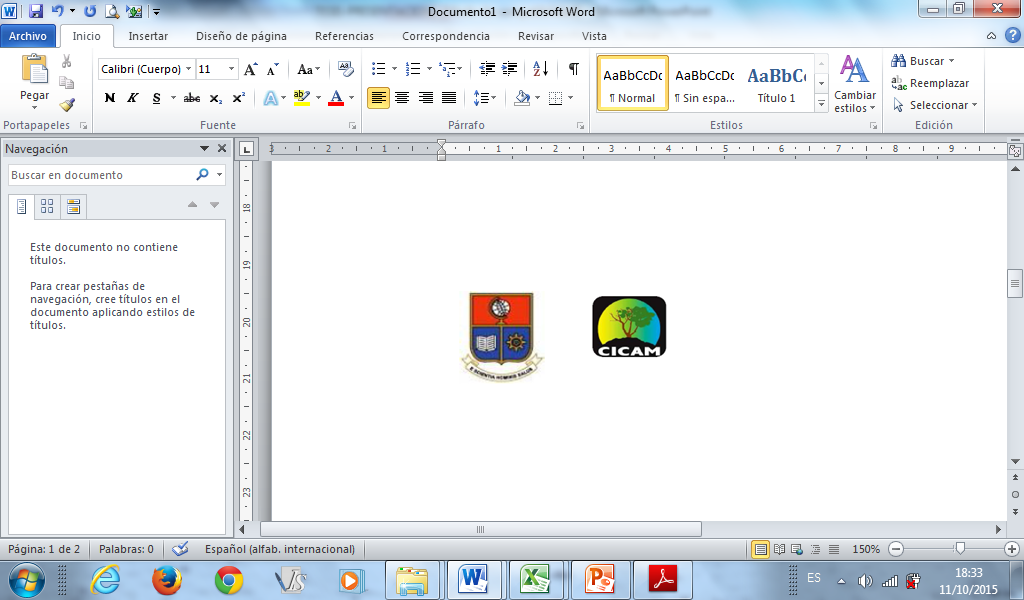 PATRICIO LASCANO P.
TRABAJO DE TITULACIÓN
OCT_2015
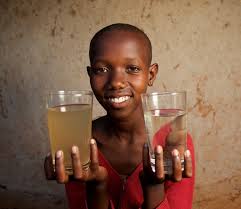 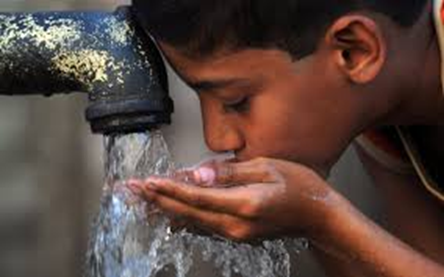 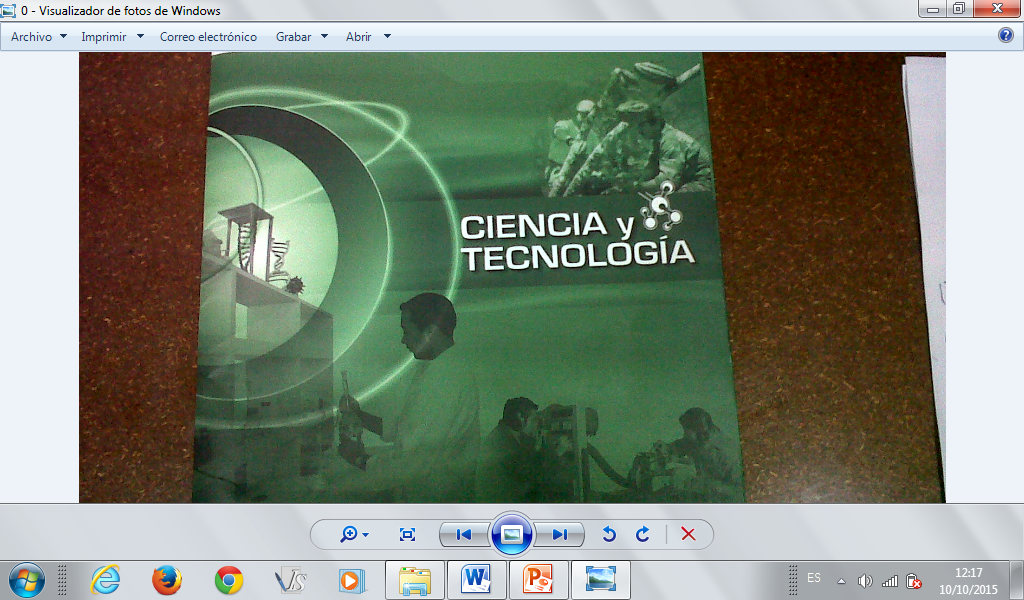 Justificación del Problema
El crecimiento acelerado población del Cantón  Rumiñahui (85852 habitantes-2014). 

La necesidad de controlar la calidad del agua potable.

La vulnerabilidad de algunos sectores por consumir agua potable, que no cumplen con la normativa nacional. Calidad.

Servicio Ineficiente
Variaciones de la calidad del agua potable
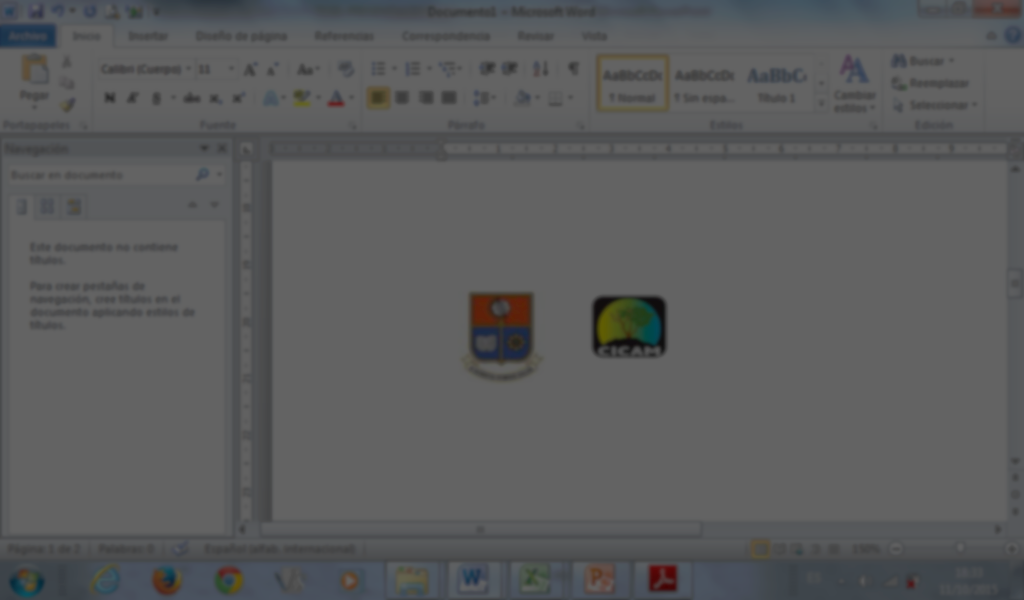 Fuente: (Municipio Rumiñahui. 2012-2015 & PLAN NACIONAL DEL BUEN VIVIR. 2014).
FORMULACIÓN DEL PROBLEMA
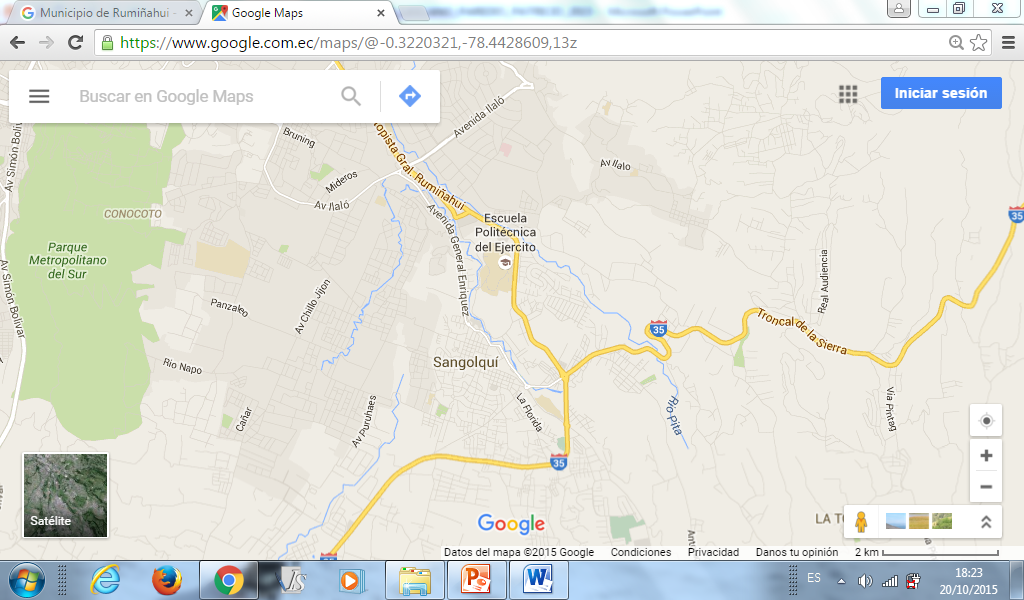 57 SECTORES
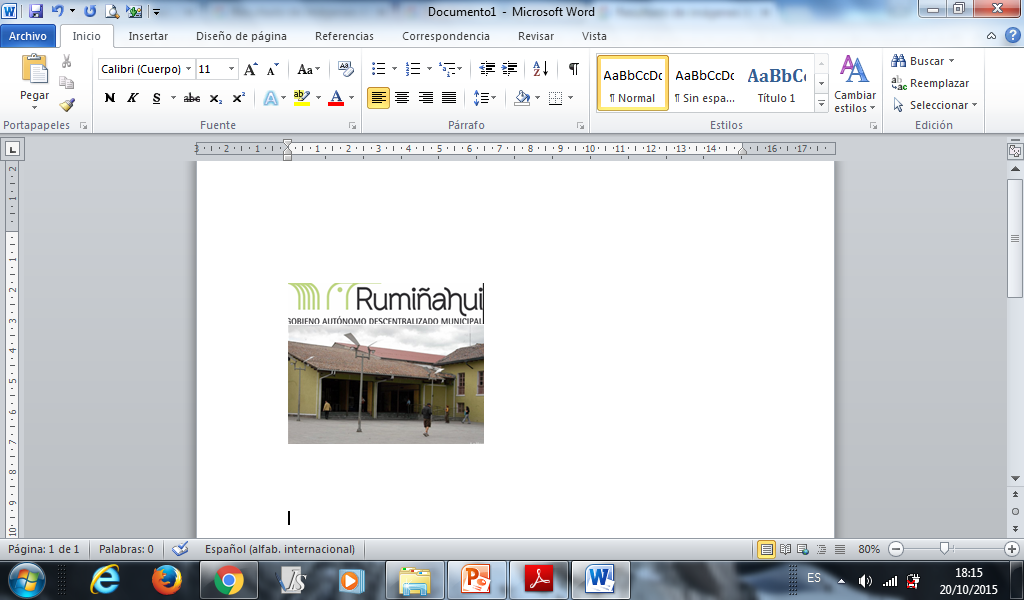 ∴ DAPAC-R y HABITANTES
Fuente: (Fierro, C. 2015).
Sistemas y sectores
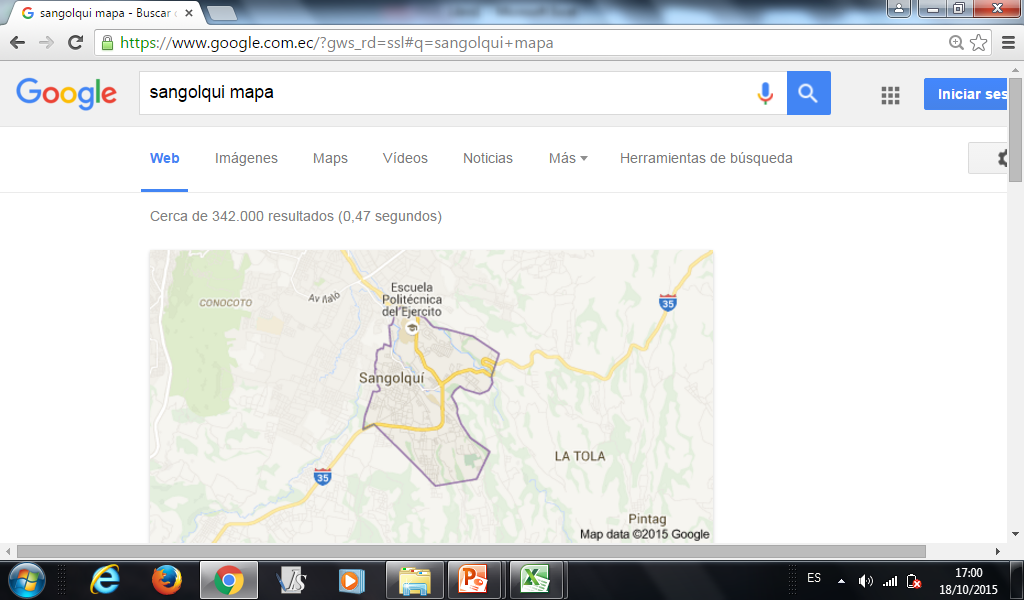 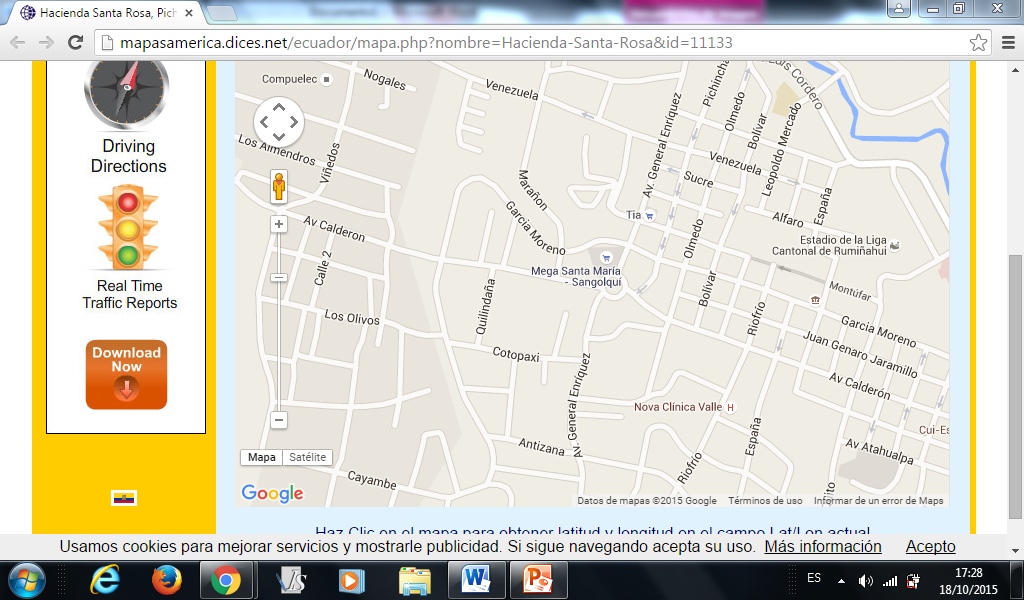 Fuente: (DAPAC-R, 2015).
AGUA POTABLE
Sistemas y sectores
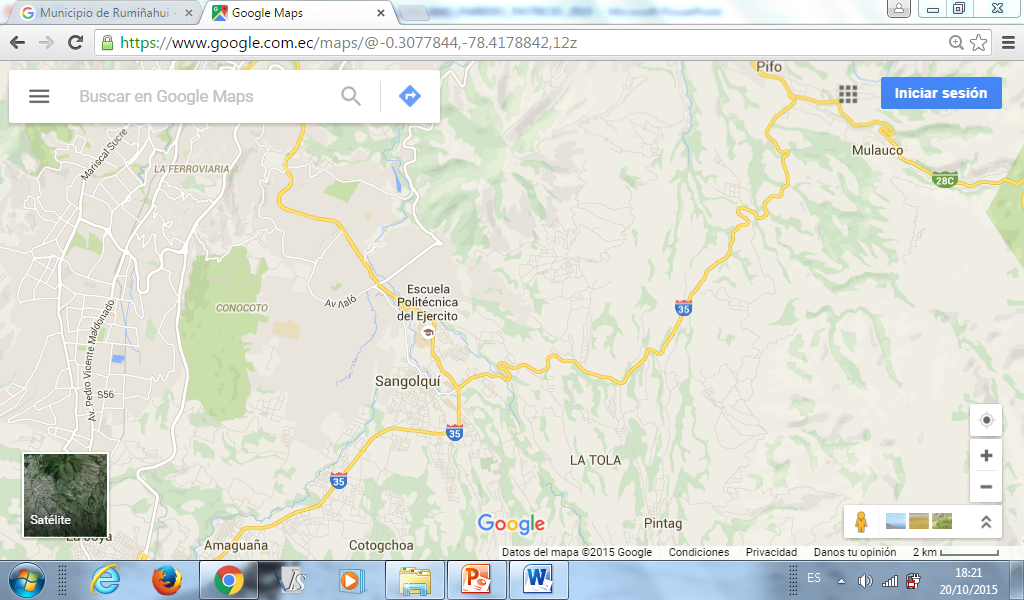 Fuente: (DAPAC-R, 2015).
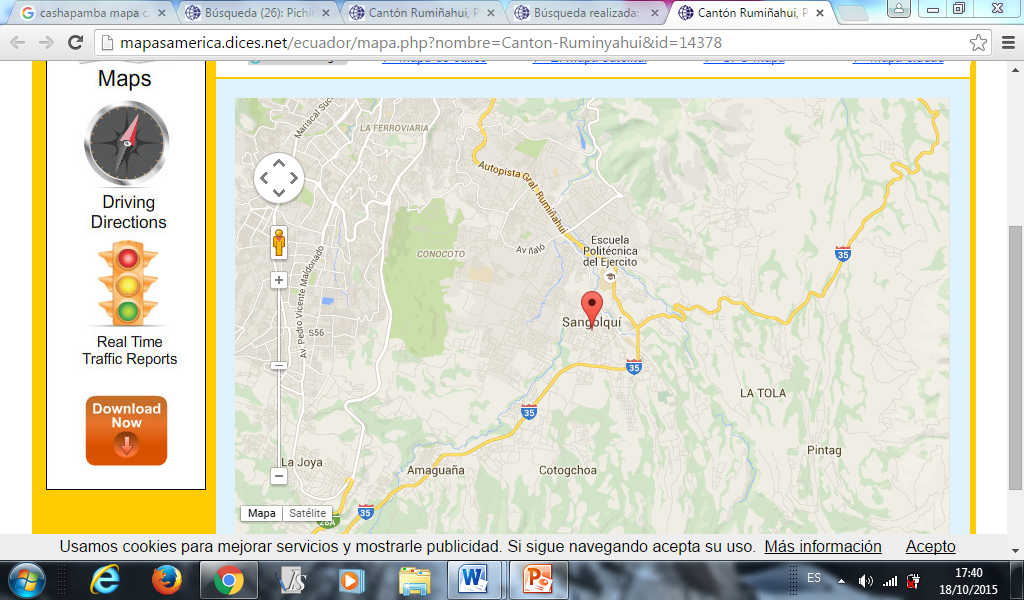 Sistemas y sectores
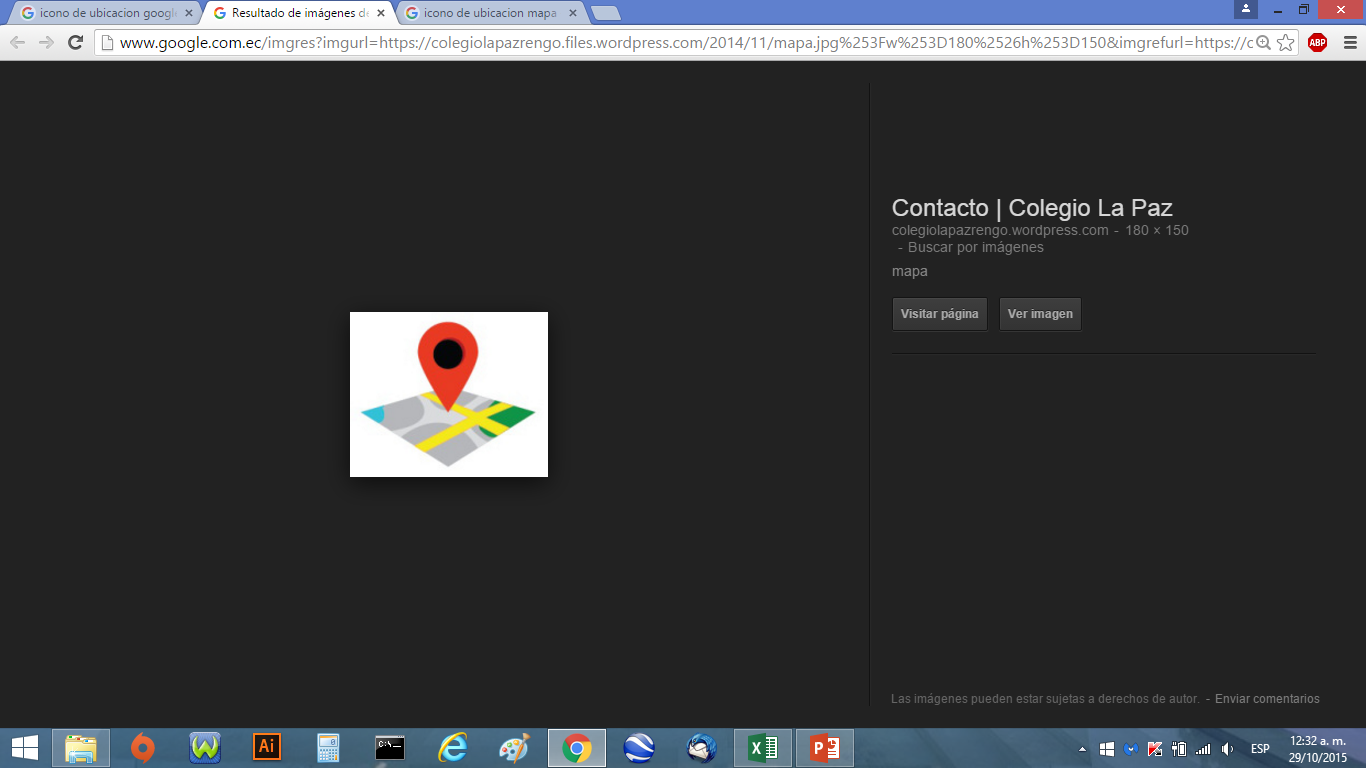 Fuente: (DAPAC-R, 2015).
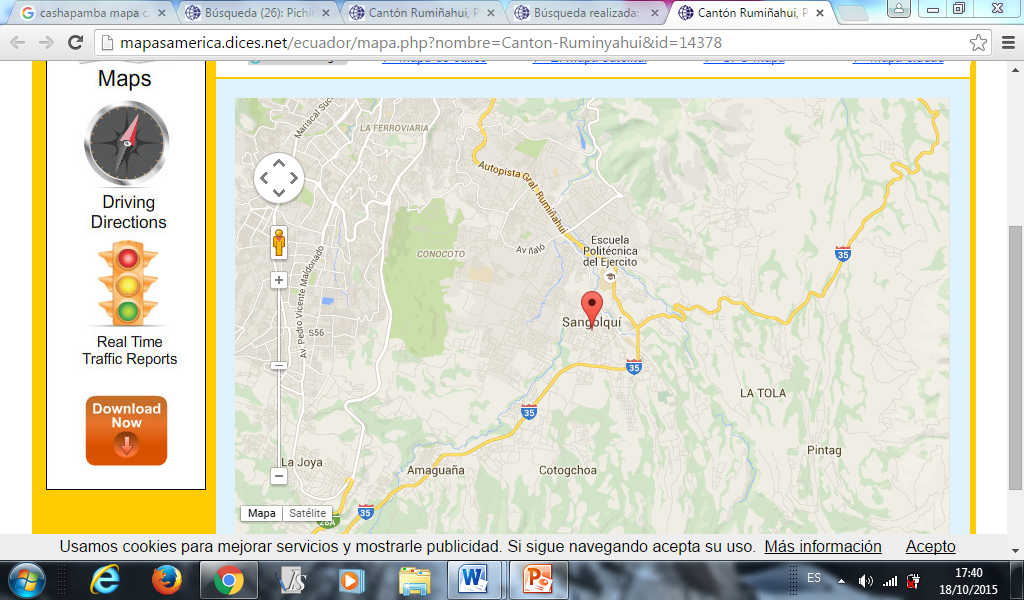 Sistemas y sectores
Fuente: (DAPAC-R, 2015).
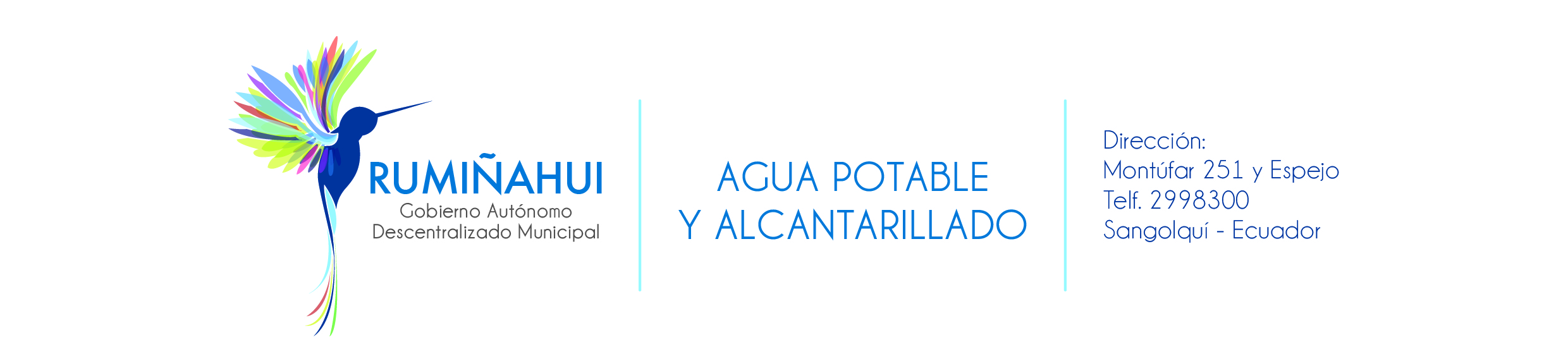 Sistemas y sectores
Fuente: (DAPAC-R, 2015).
Sistemas y sectores
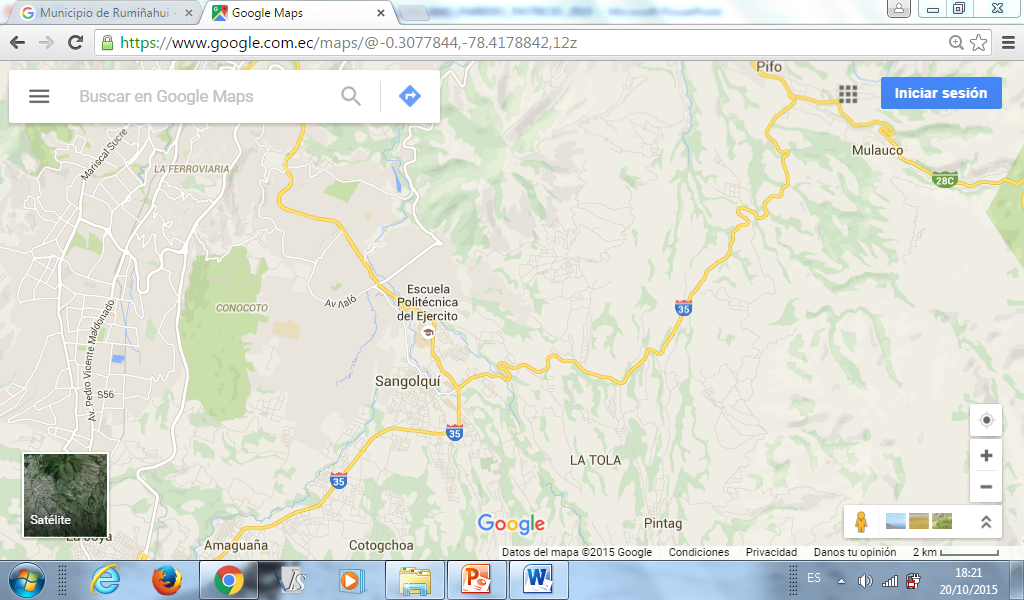 Fuente: (DAPAC-R, 2015).
Sistemas y sectores
Fuente: (DAPAC-R, 2015).
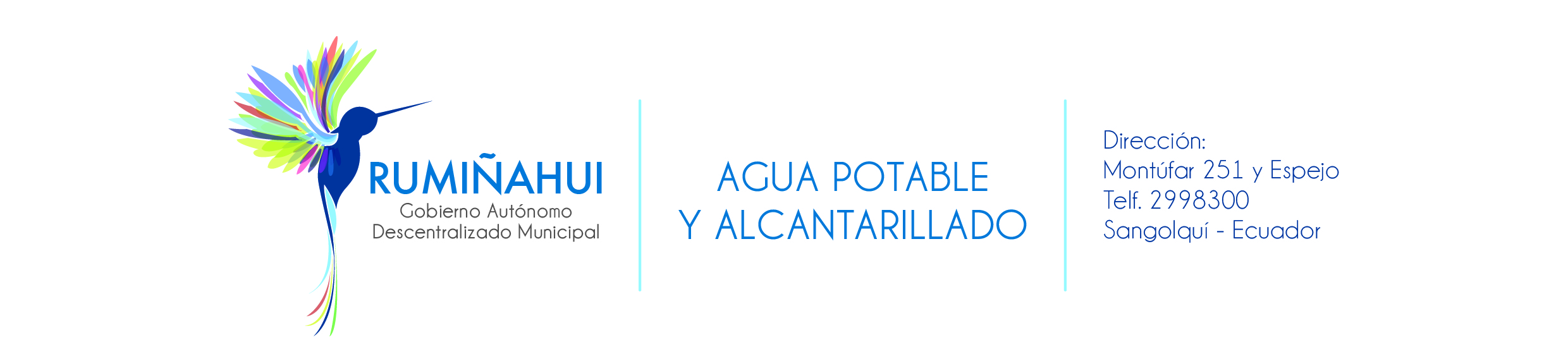 AGUA POTABLE
Objetivos
Límites
Fuente: (NTE INEN 1108, 2006-11).
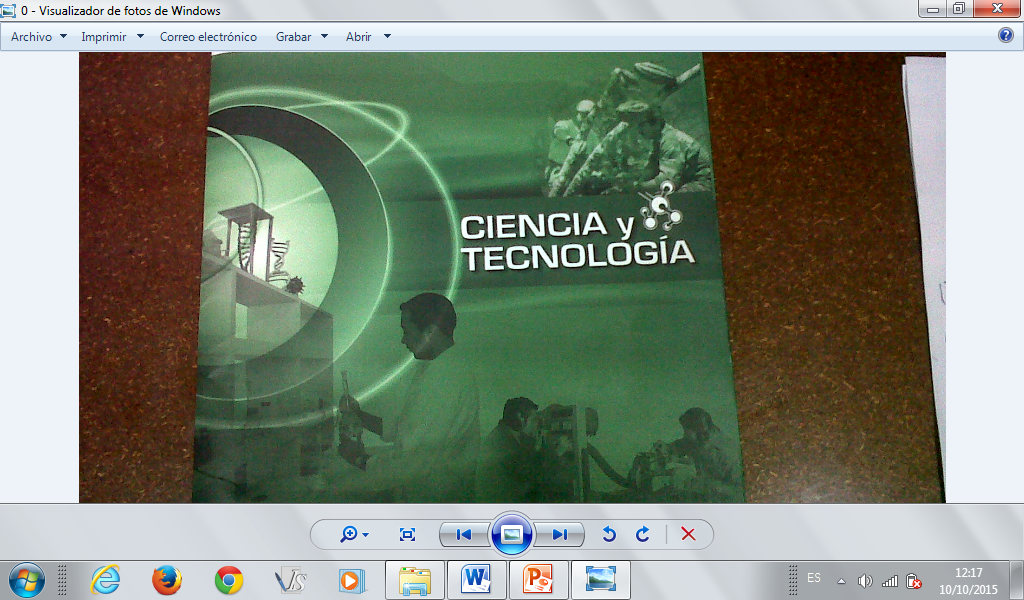 Cloro libre residualIntervalo de confianza para la proporción (con valores) 2010
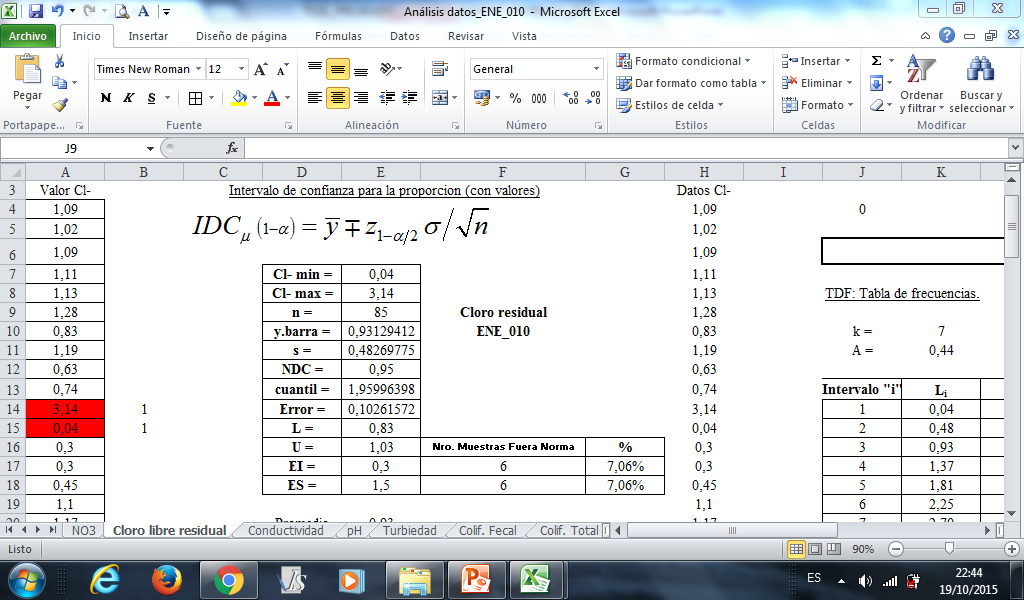 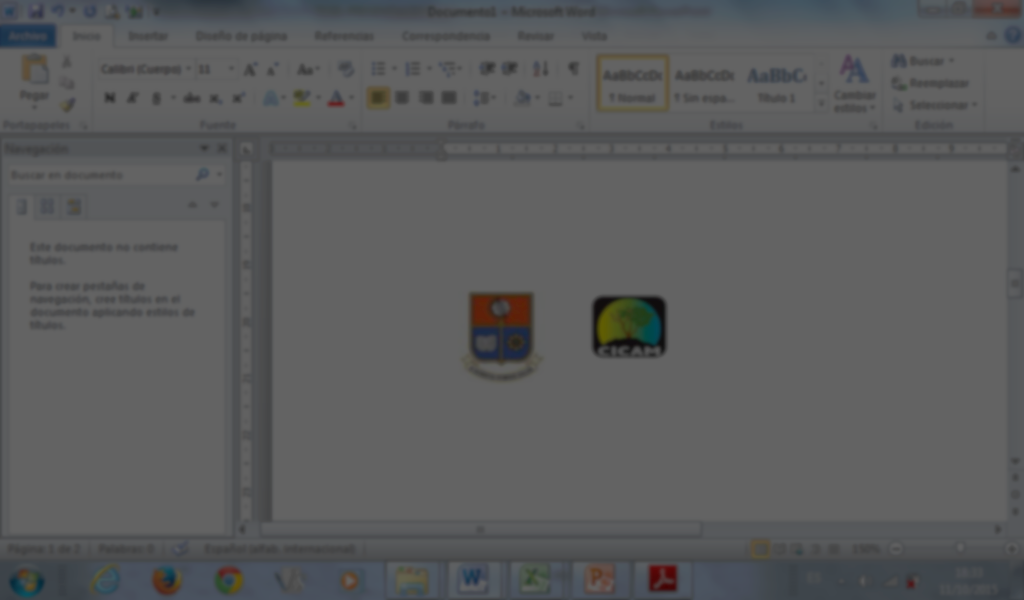 Intervalo de confianza para la proporción (con valores) 2011
n = 85
NDC = 95%
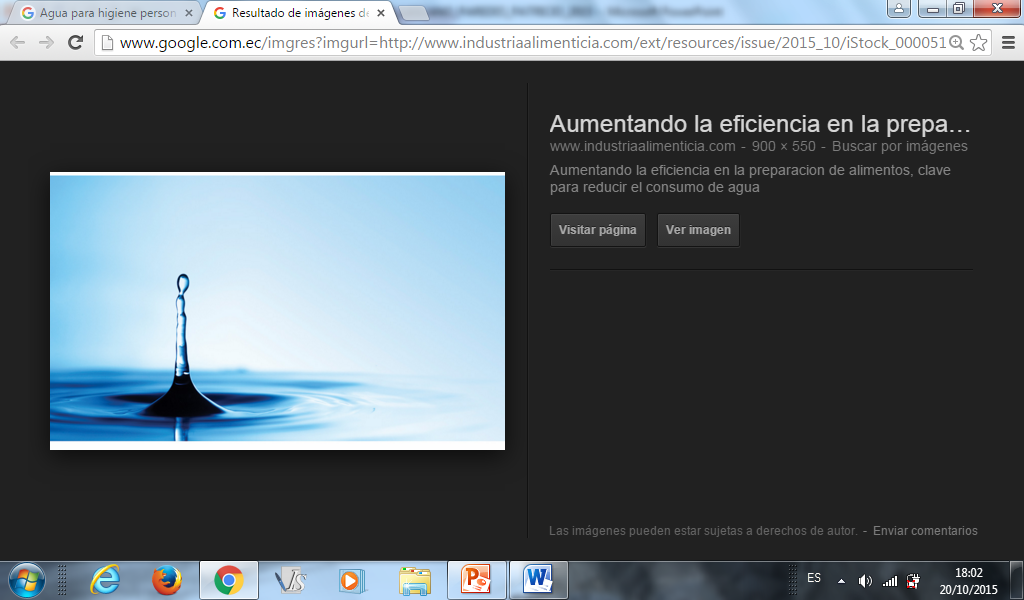 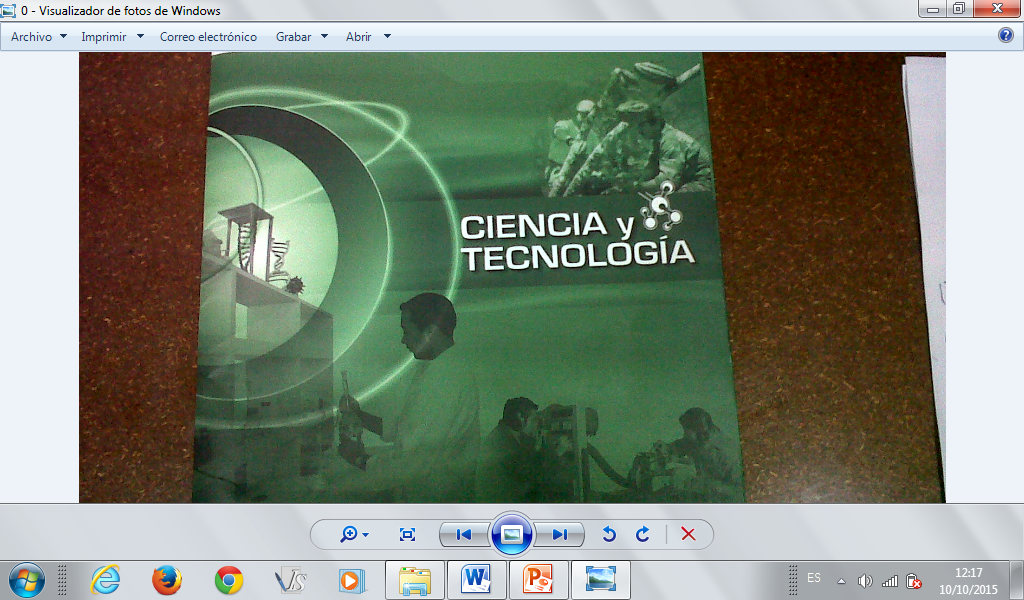 Intervalo de confianza para la proporción (con valores) 2012
n = 85
NDC = 95%
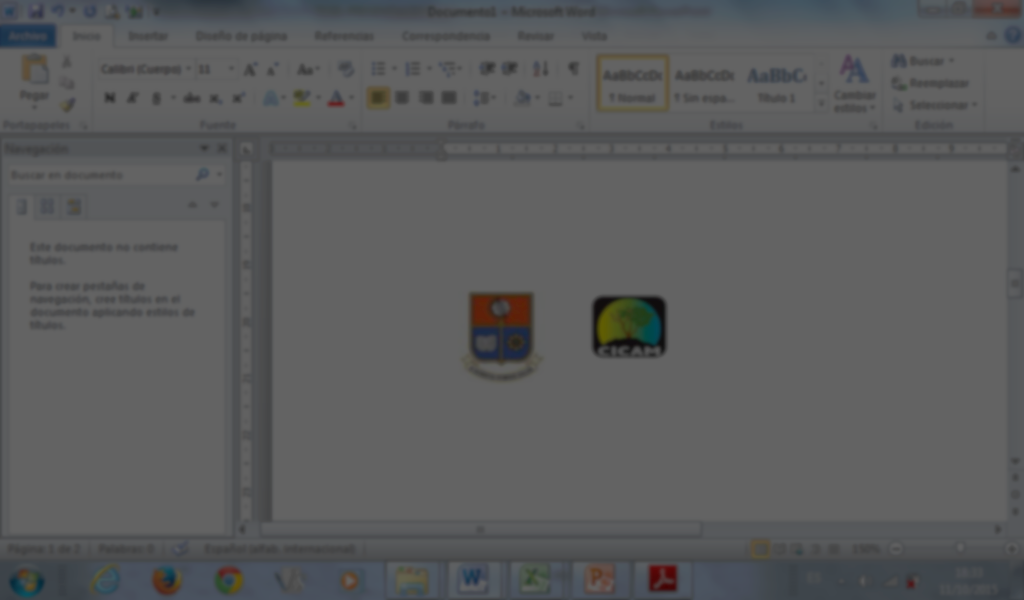 Intervalo de confianza para la proporción (con valores) 2013
n = 86
NDC = 95%
Intervalo de confianza para la proporción (con valores) 2014
n = 87
NDC = 95%
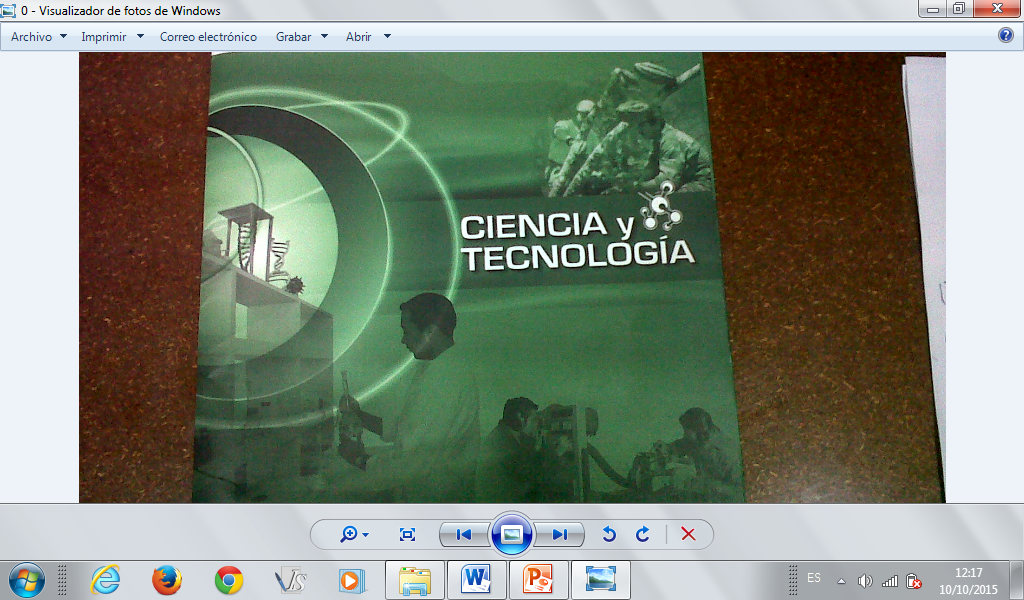 Histograma
Cloro libre residual 2010
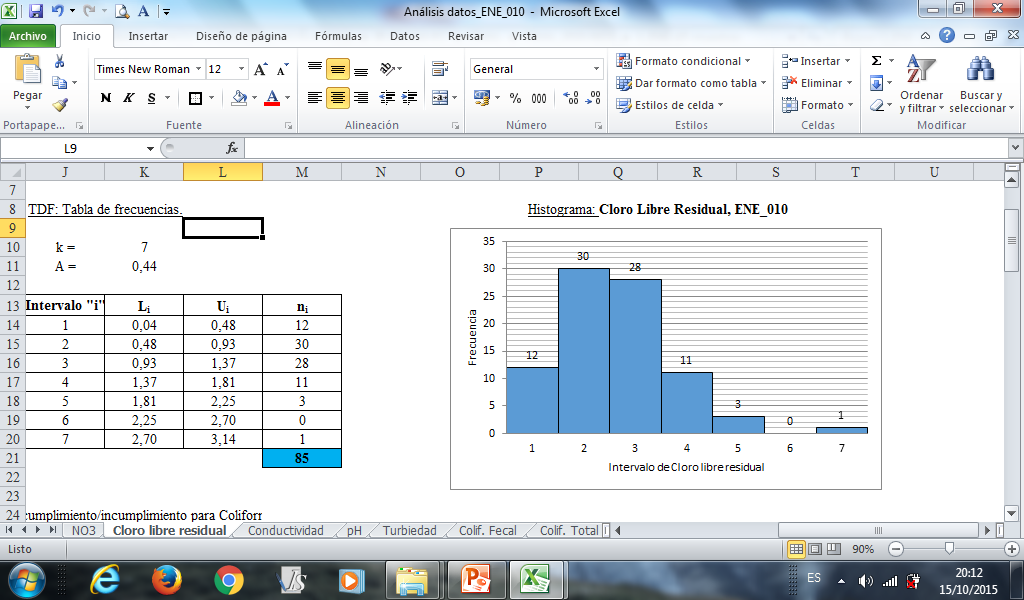 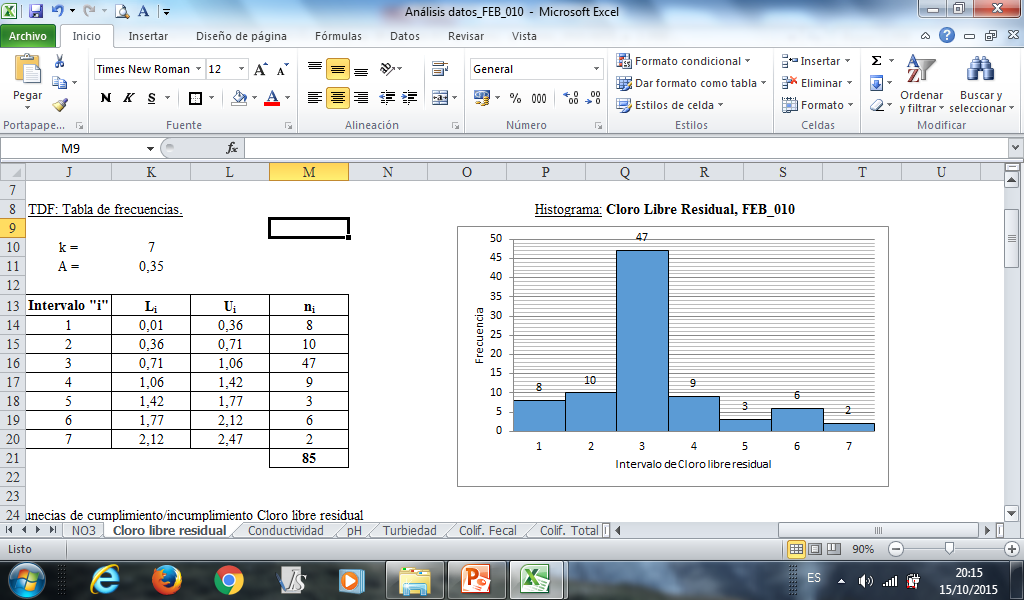 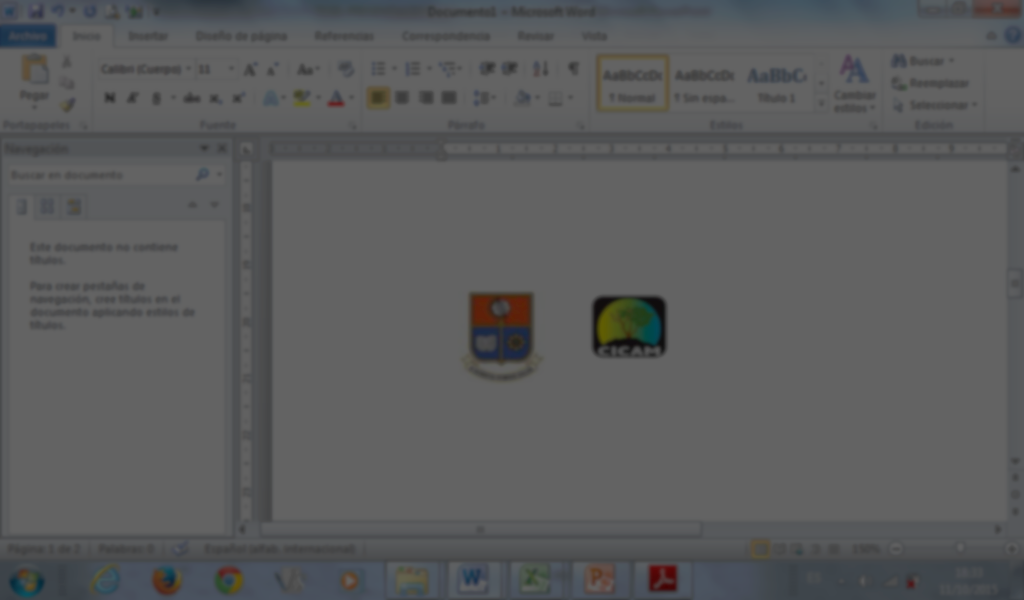 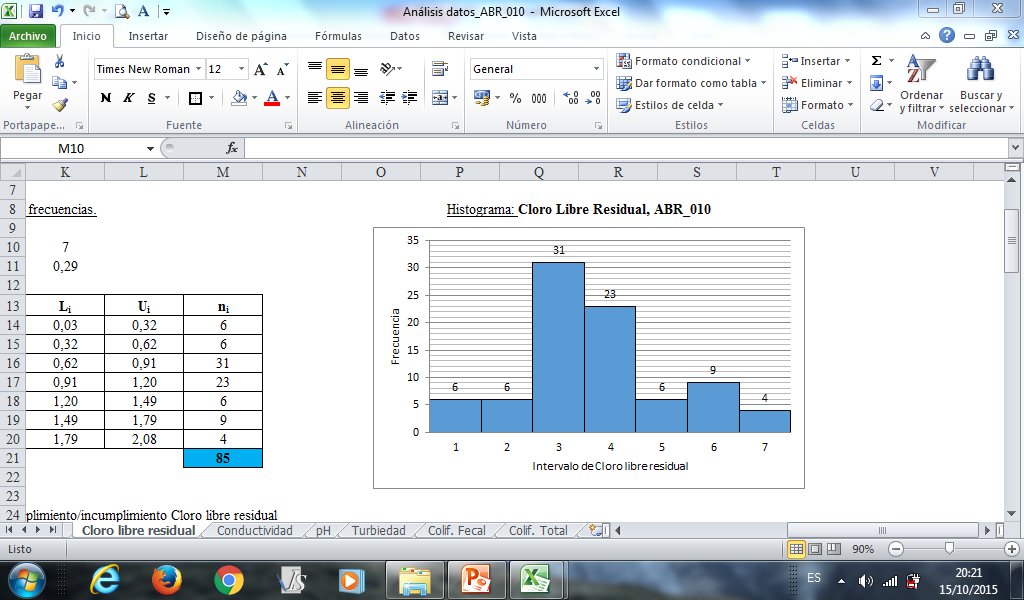 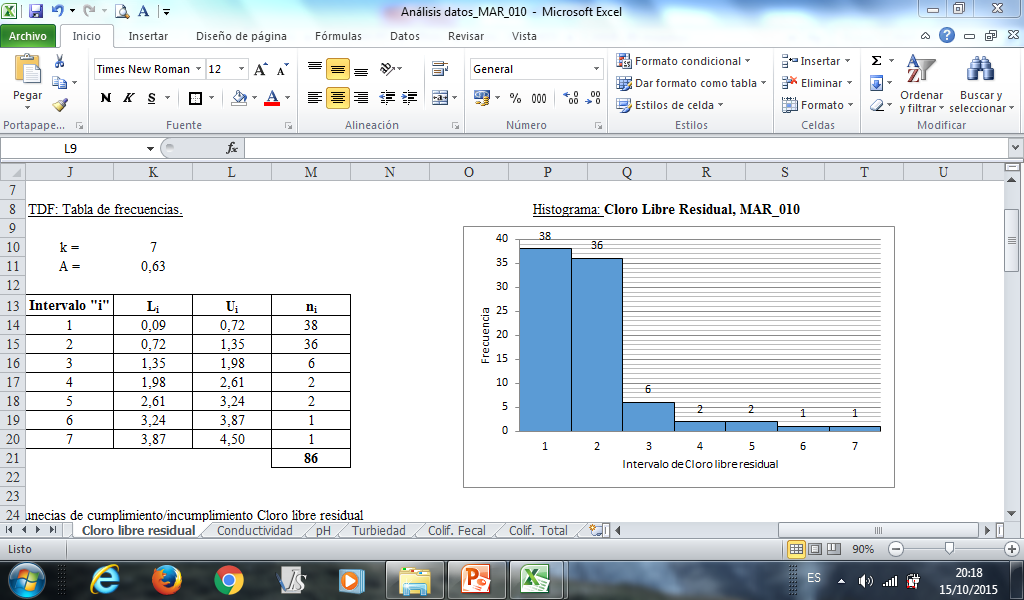 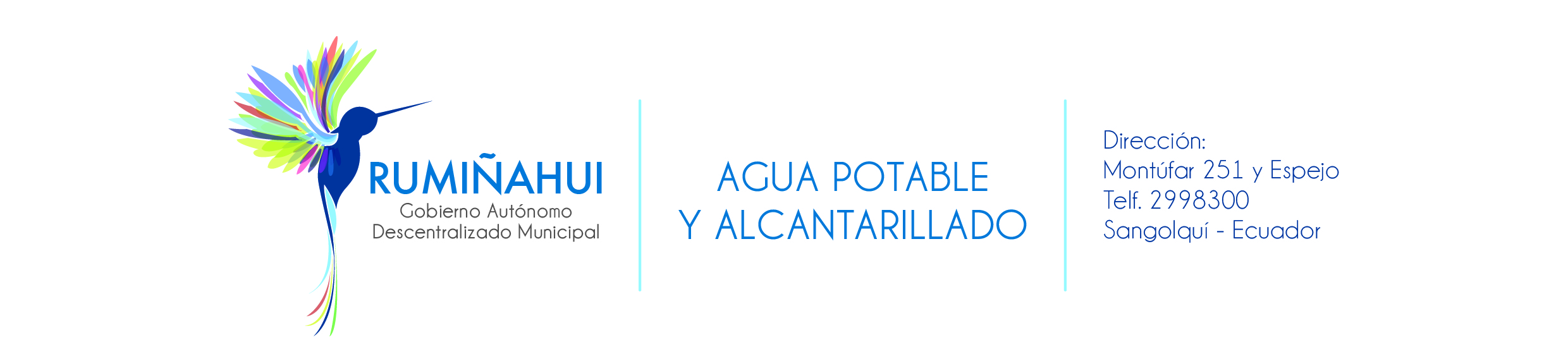 Fuente: (CICAM & DAPAC-R, 2015).
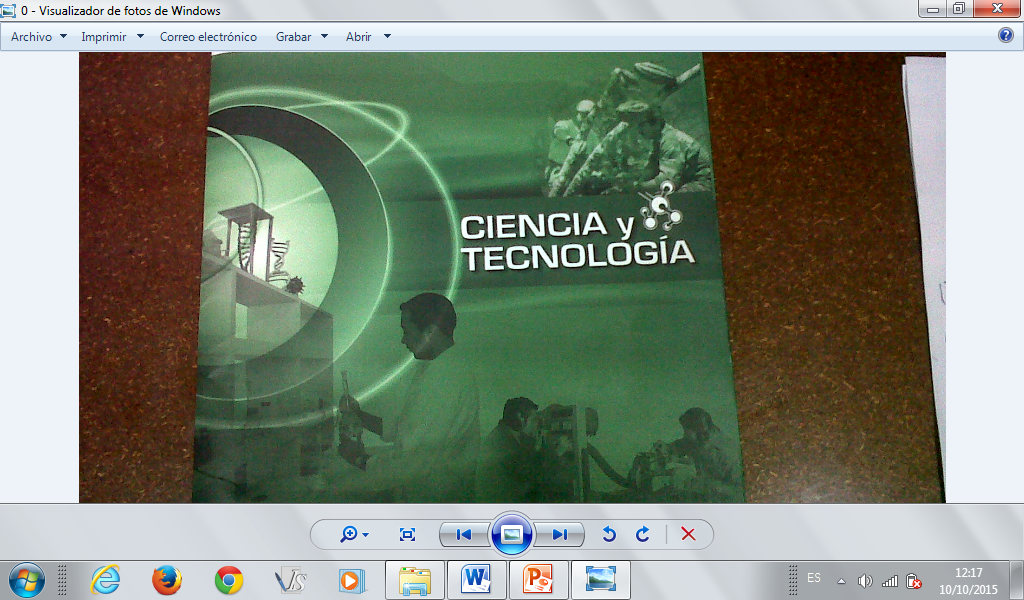 Histograma
Cloro libre residual 2011
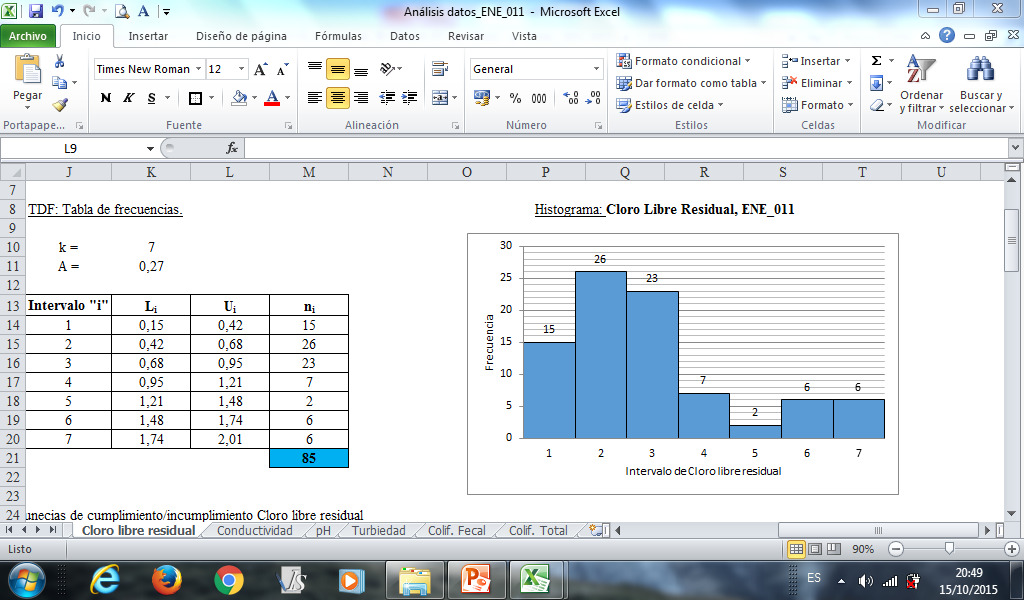 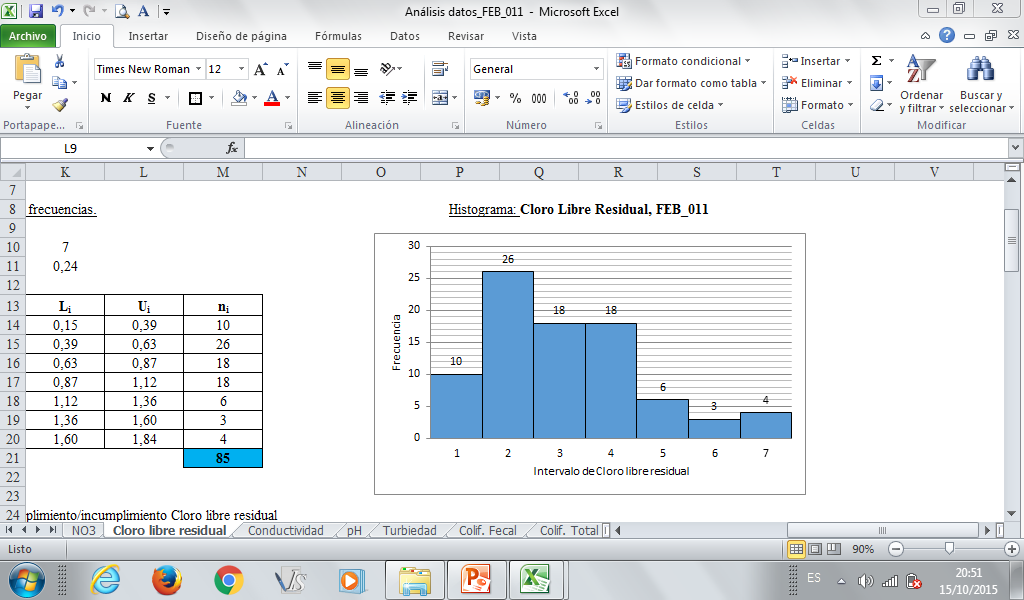 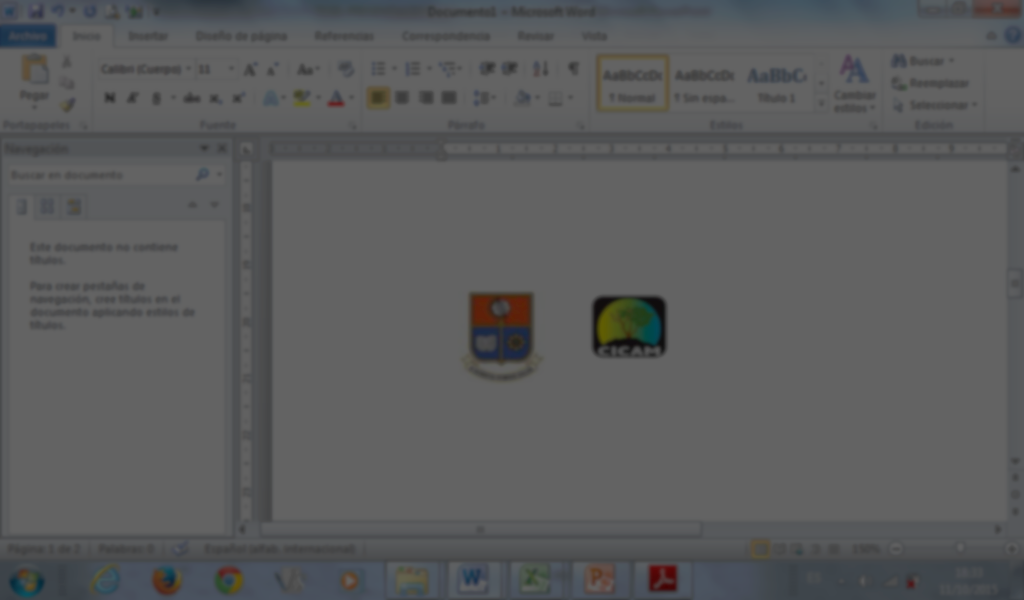 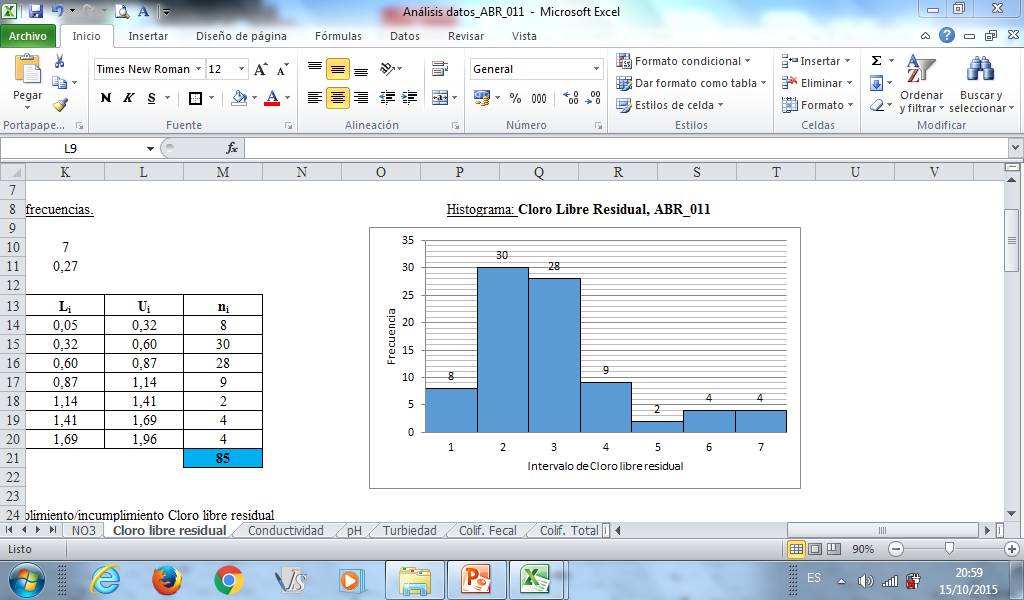 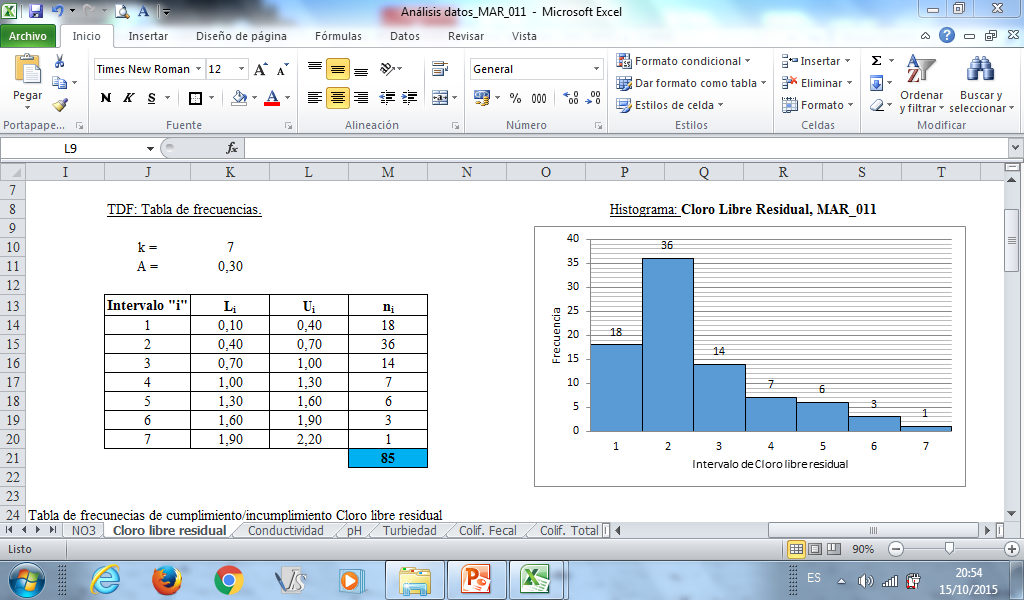 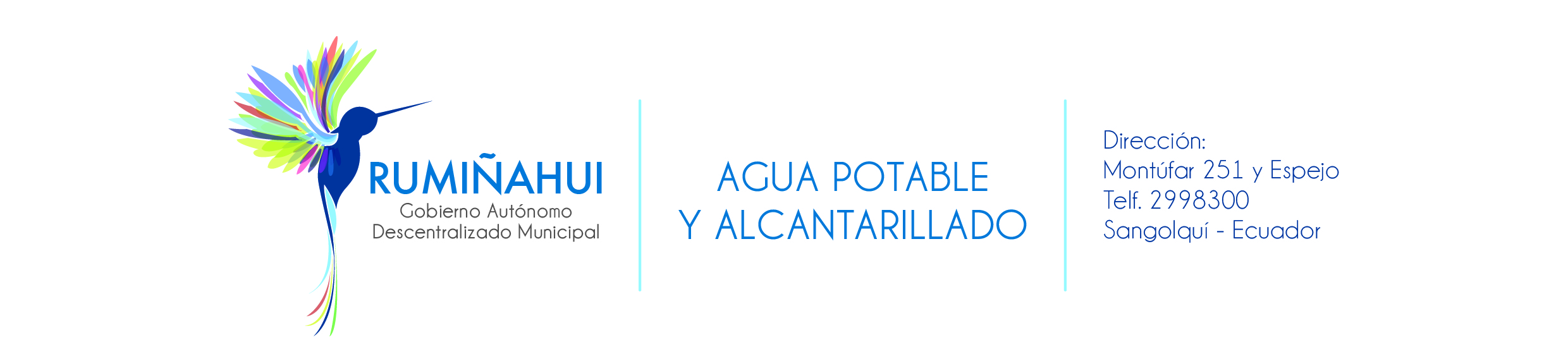 Fuente: (CICAM & DAPAC-R, 2015).
Histograma
Cloro libre residual 2012
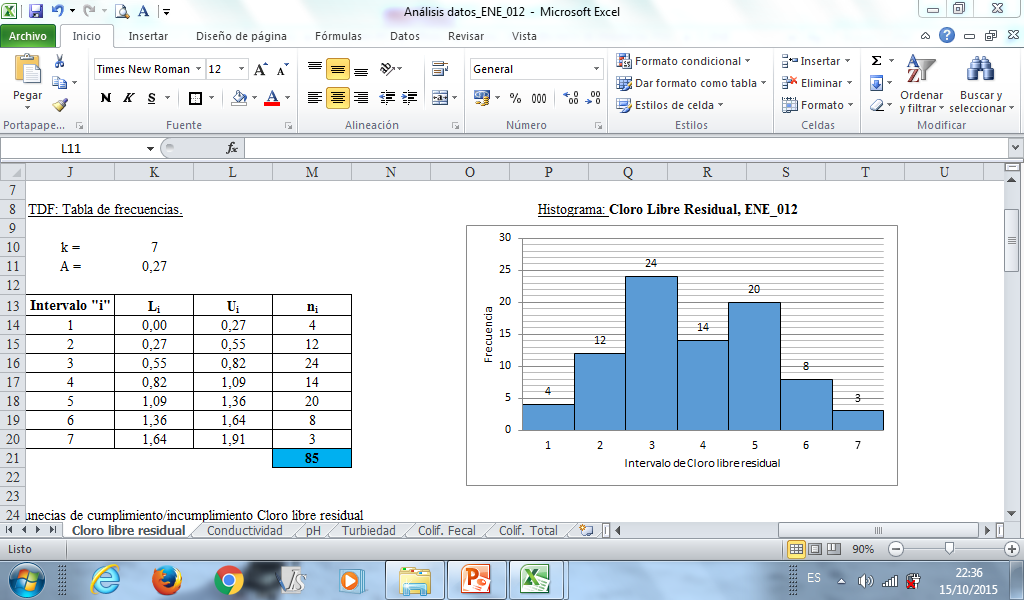 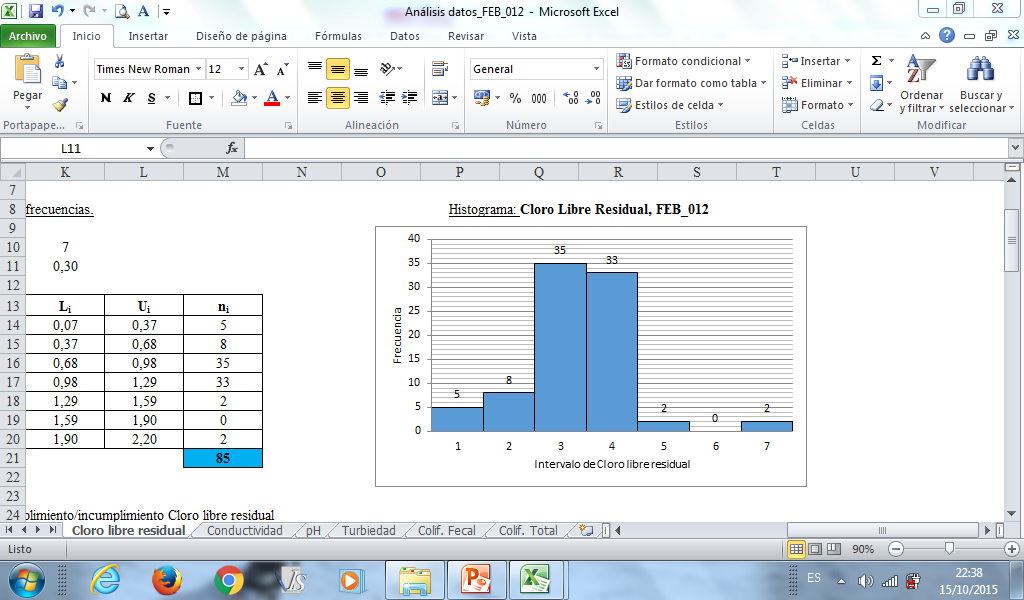 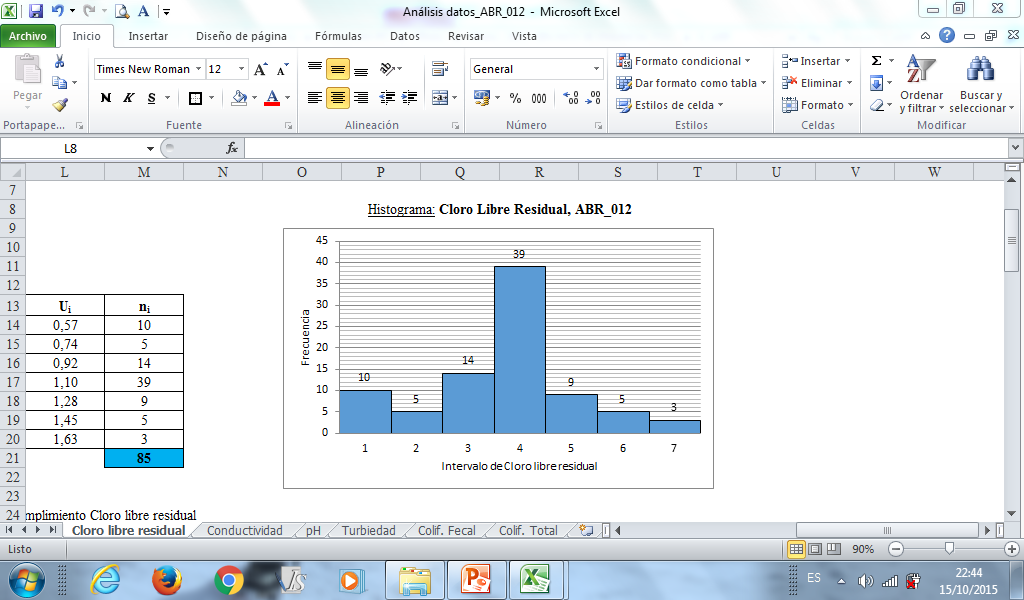 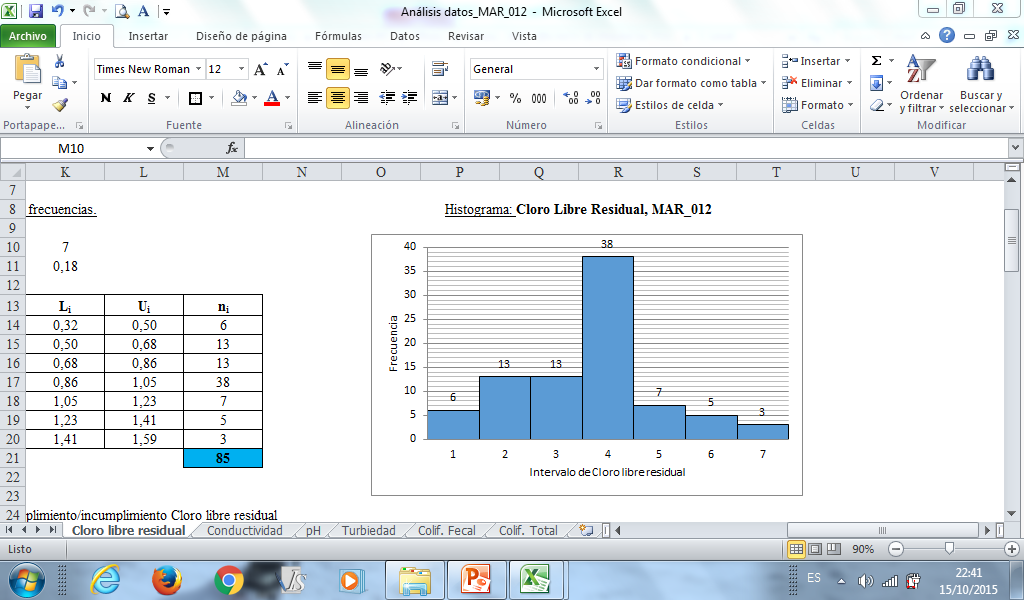 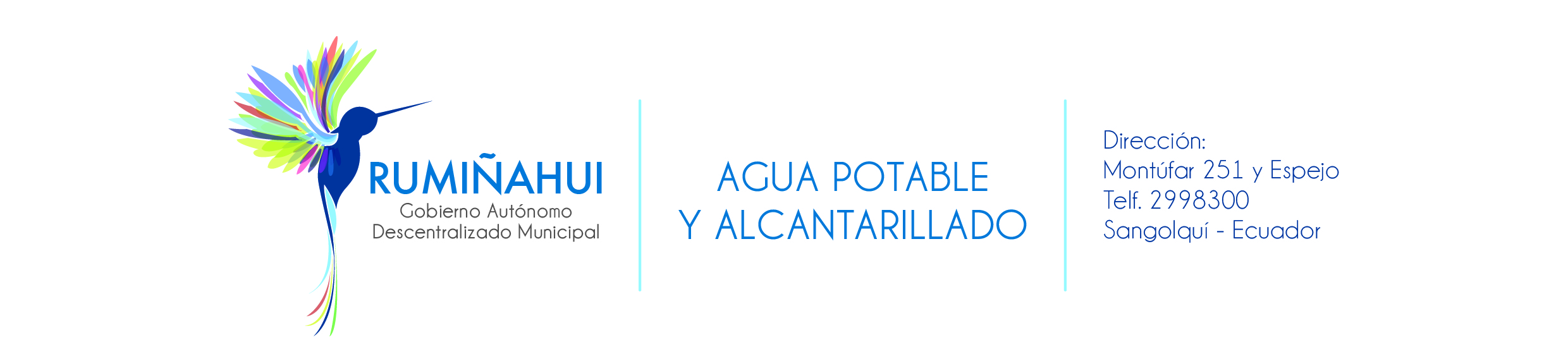 Fuente: (CICAM & DAPAC-R, 2015).
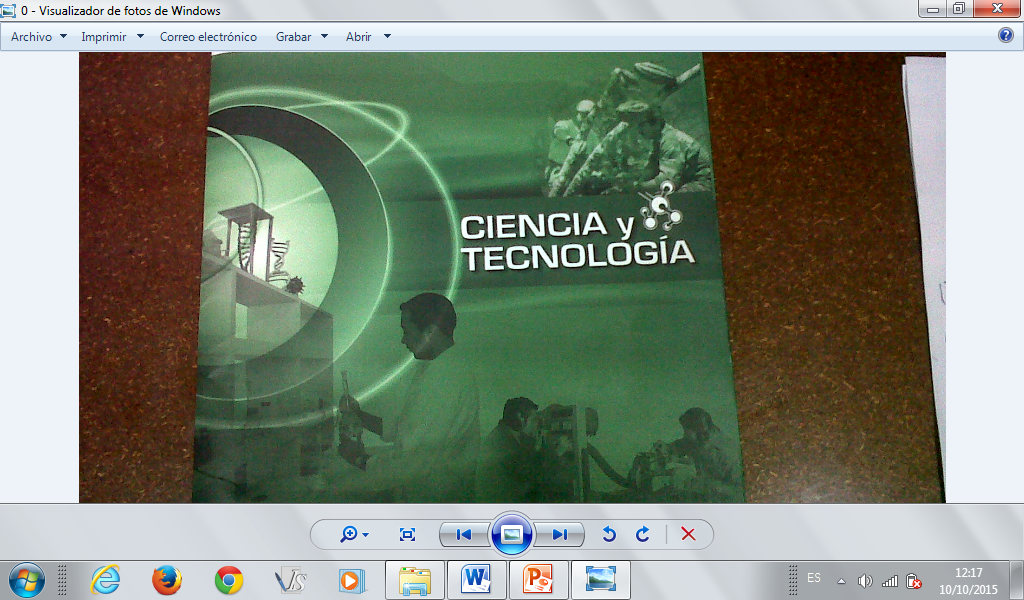 Histograma
Cloro libre residual 2013
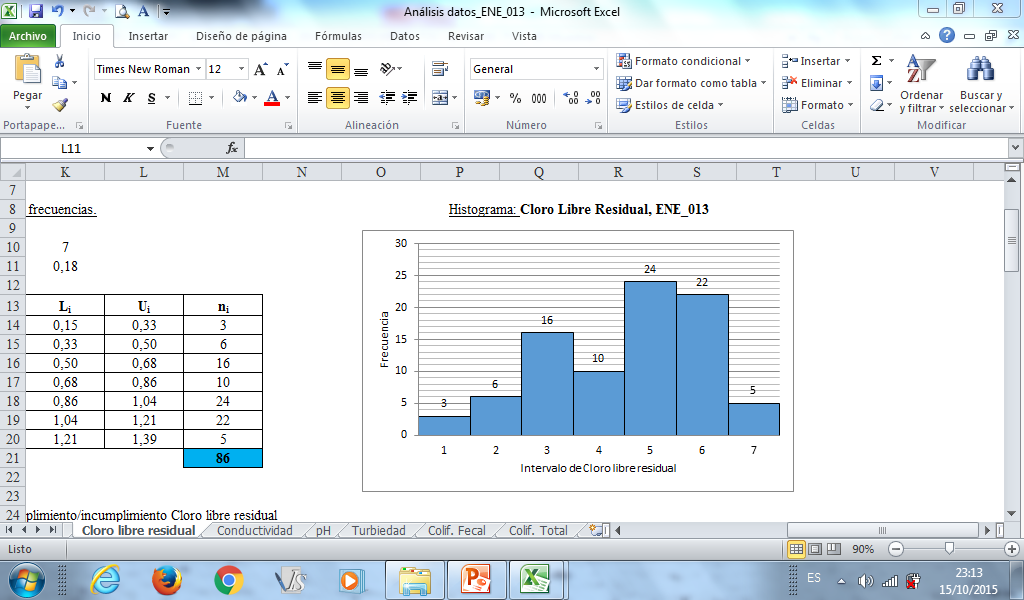 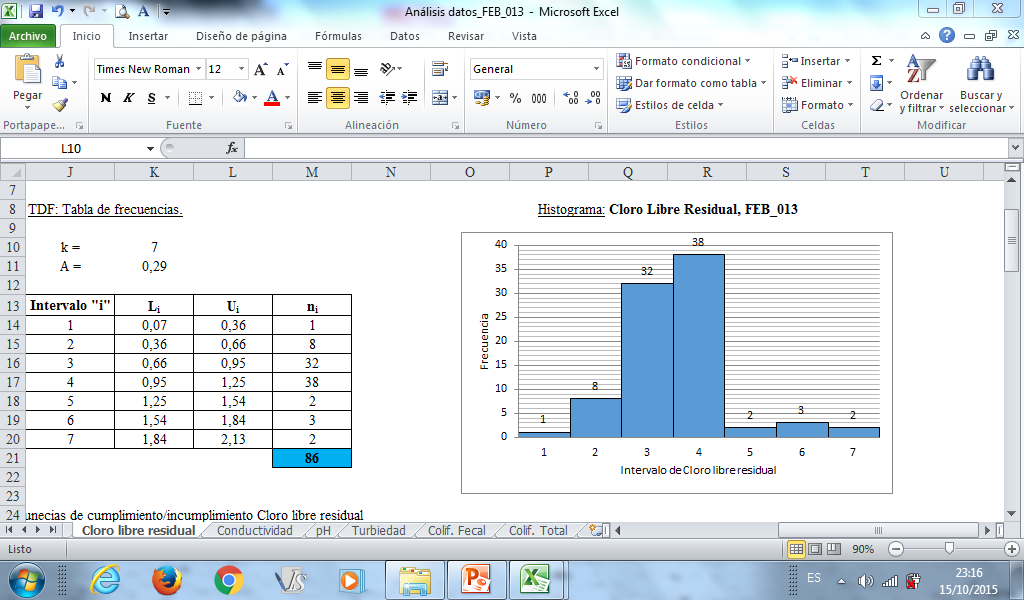 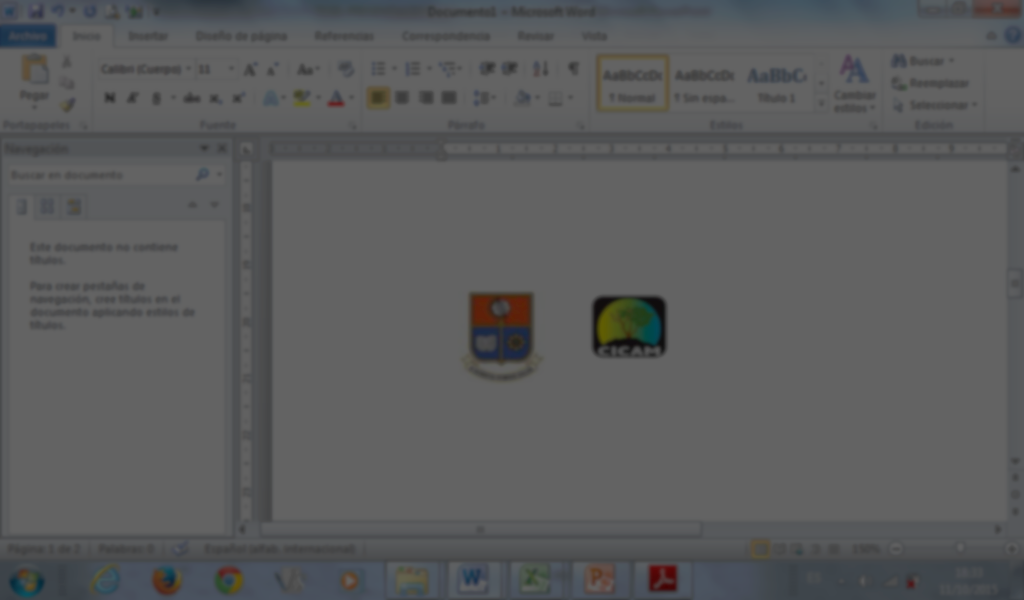 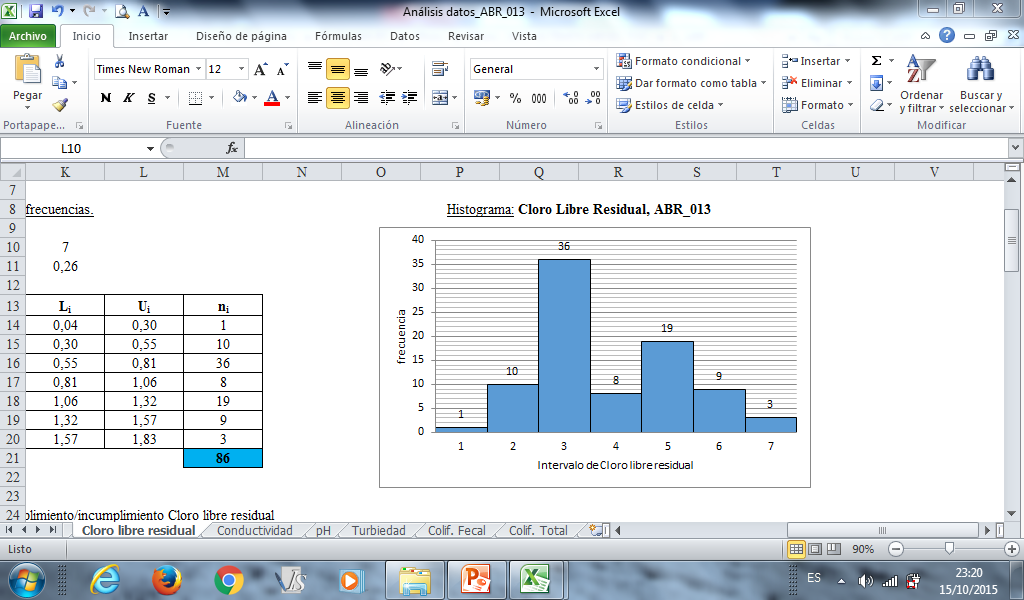 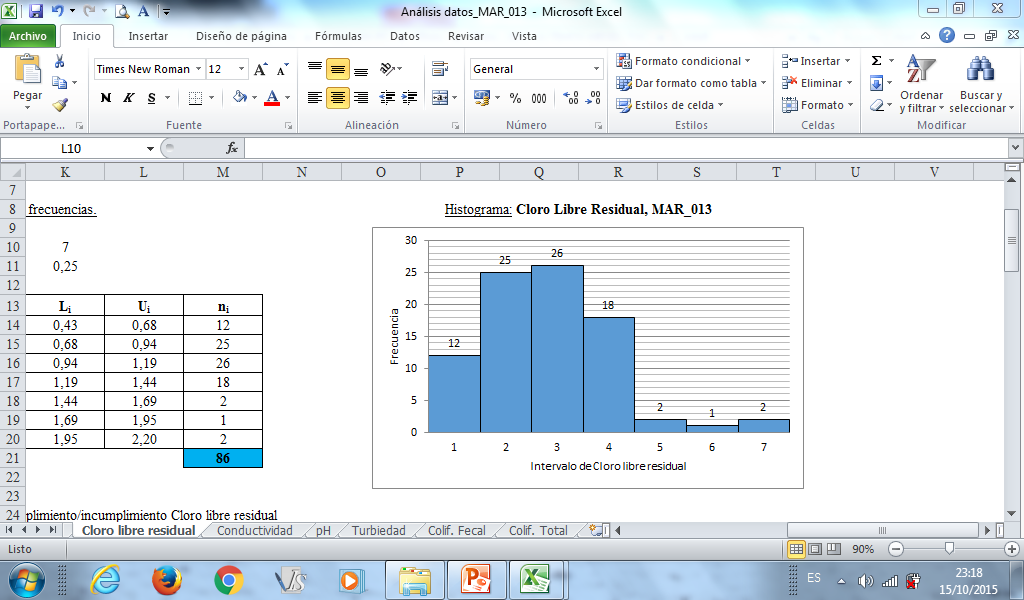 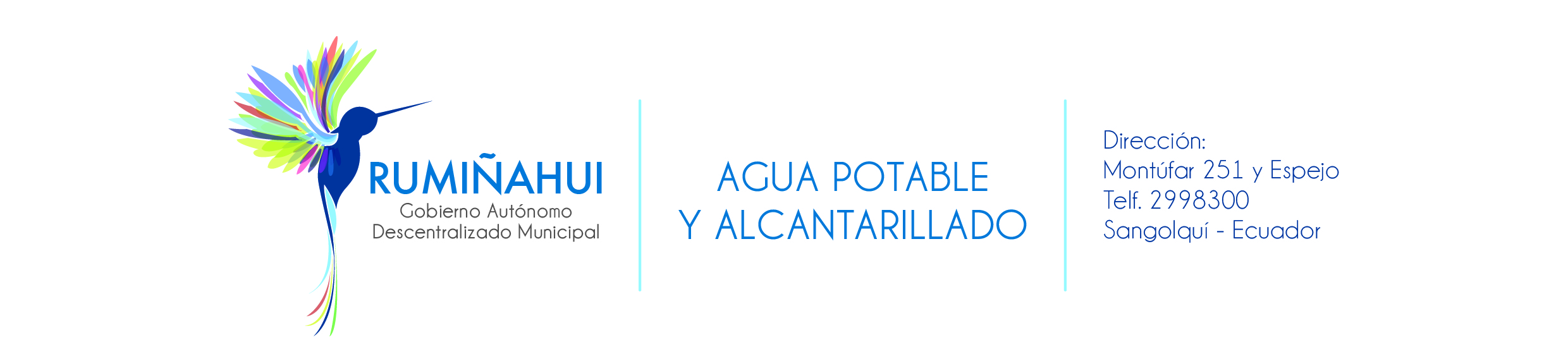 Fuente: (CICAM & DAPAC-R, 2015).
Histograma
Cloro libre residual 2014
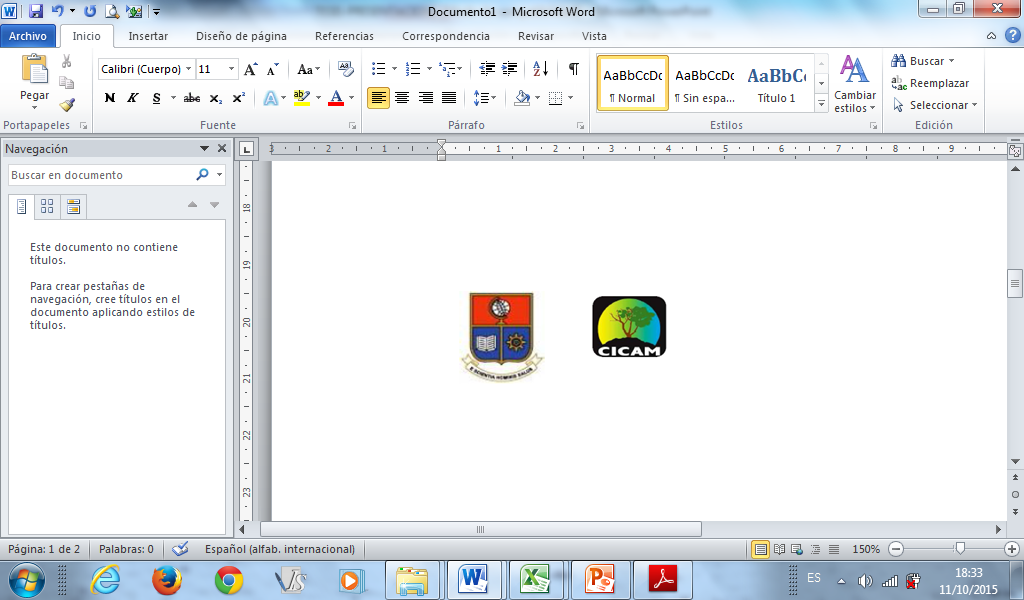 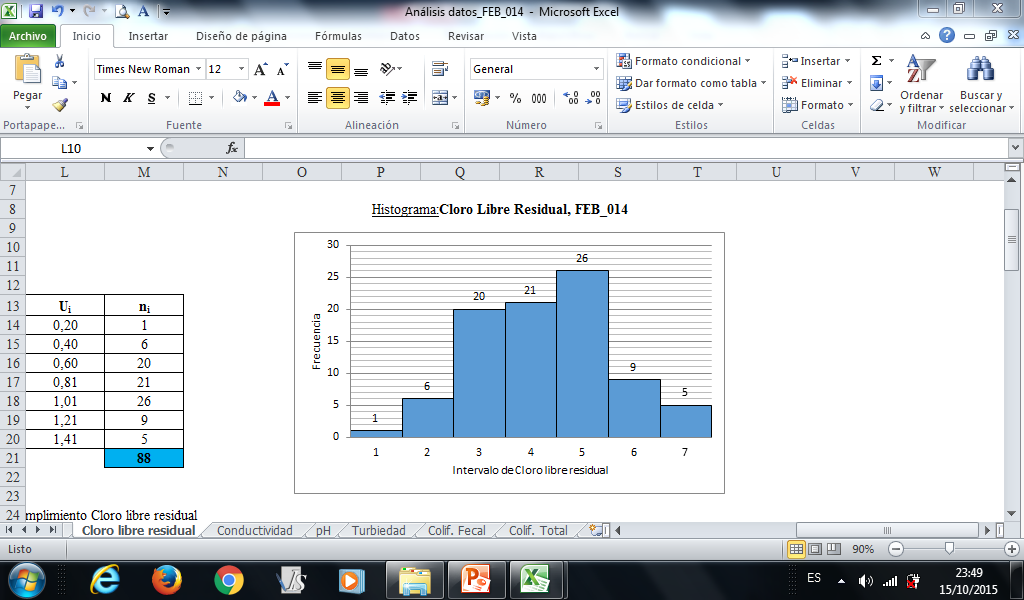 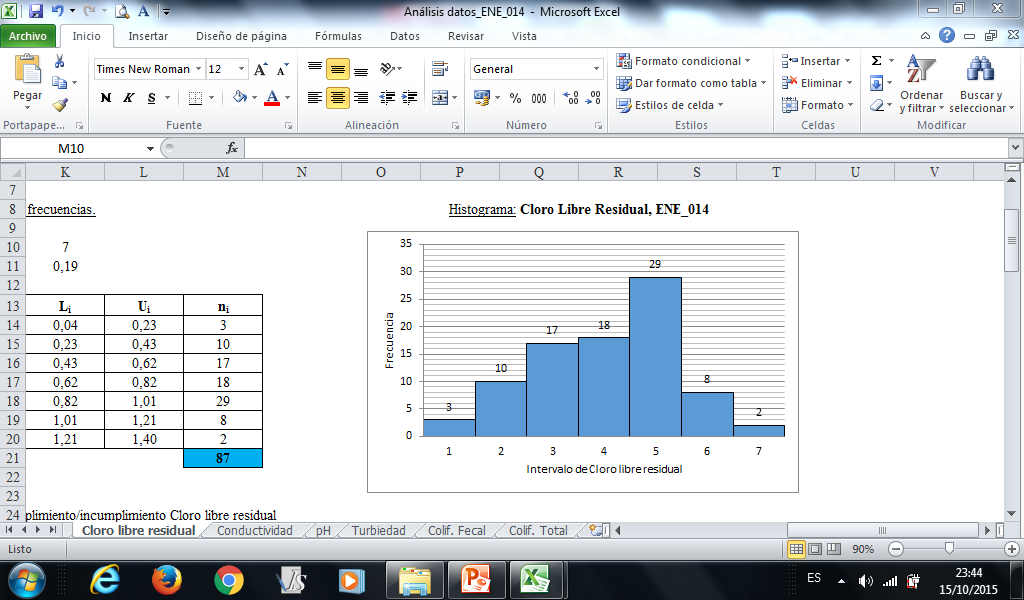 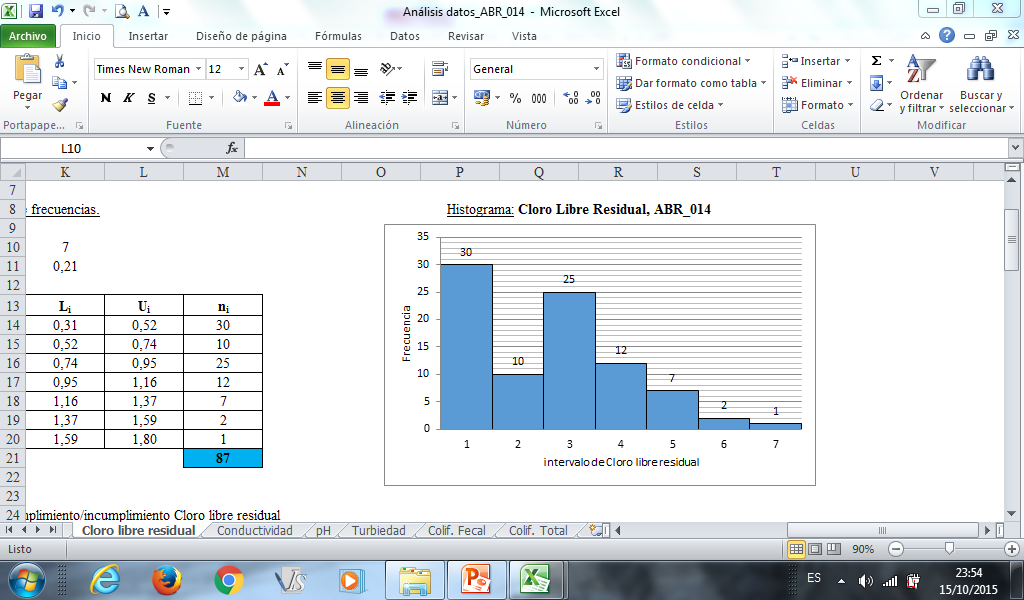 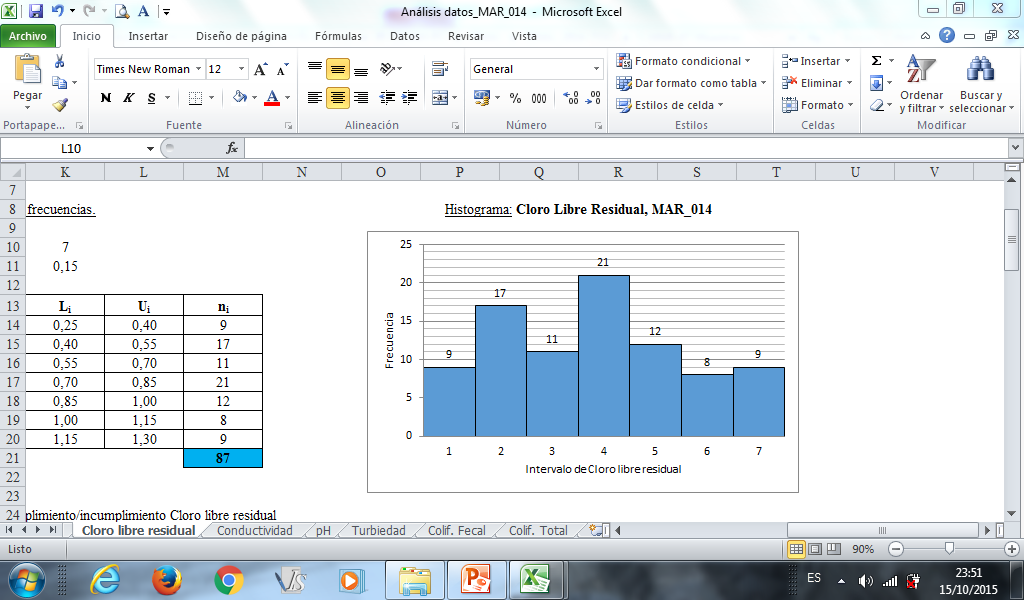 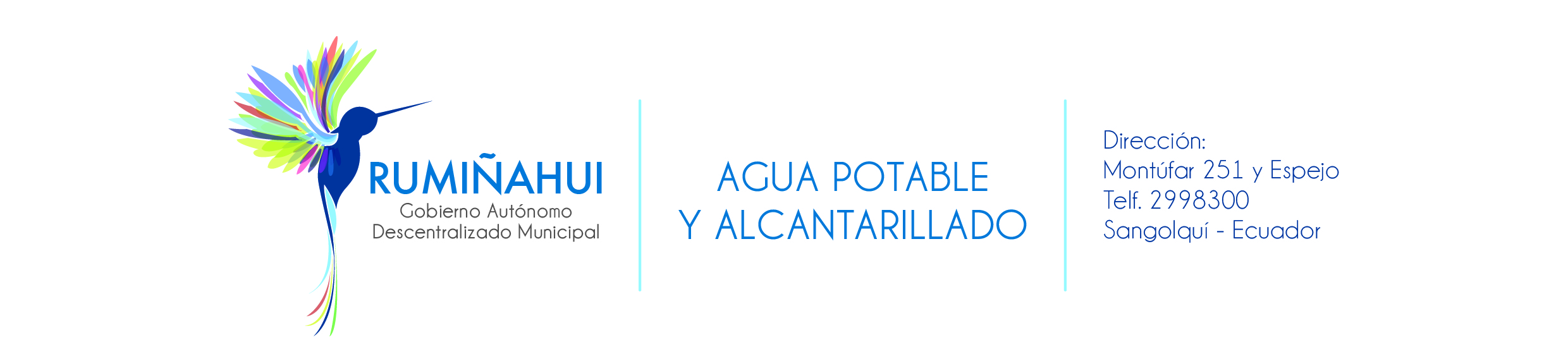 Fuente: (CICAM & DAPAC-R, 2015).
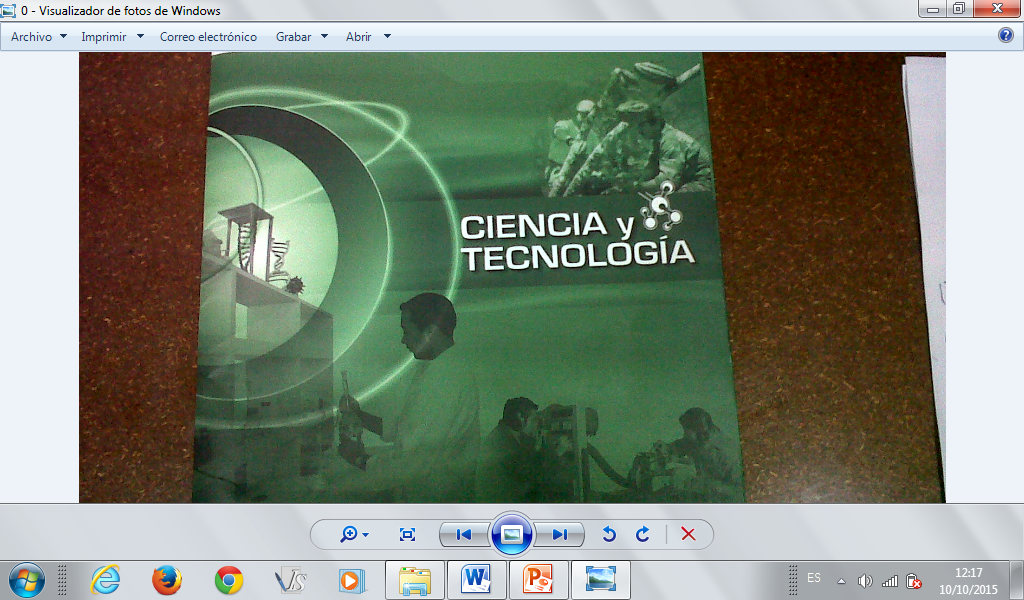 Potencial HidrógenoIntervalo de confianza para la proporción (con valores) 2010
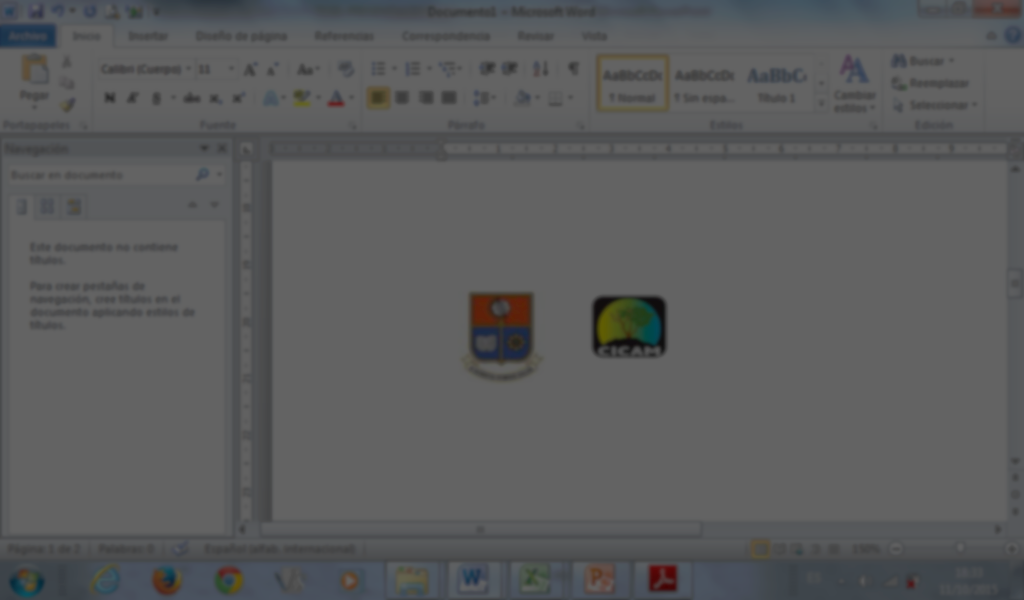 Intervalo de confianza para la proporción (con valores) 2011
Intervalo de confianza para la proporción (con valores), 2012
Intervalo de confianza para la proporción (con valores), 2013
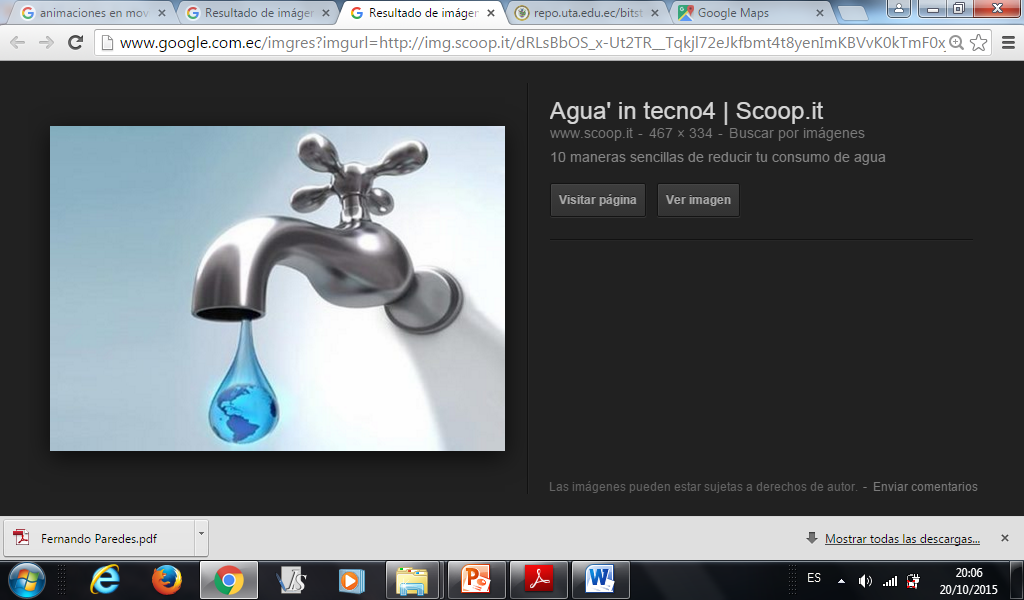 Intervalo de confianza para la proporción (con valores), 2014
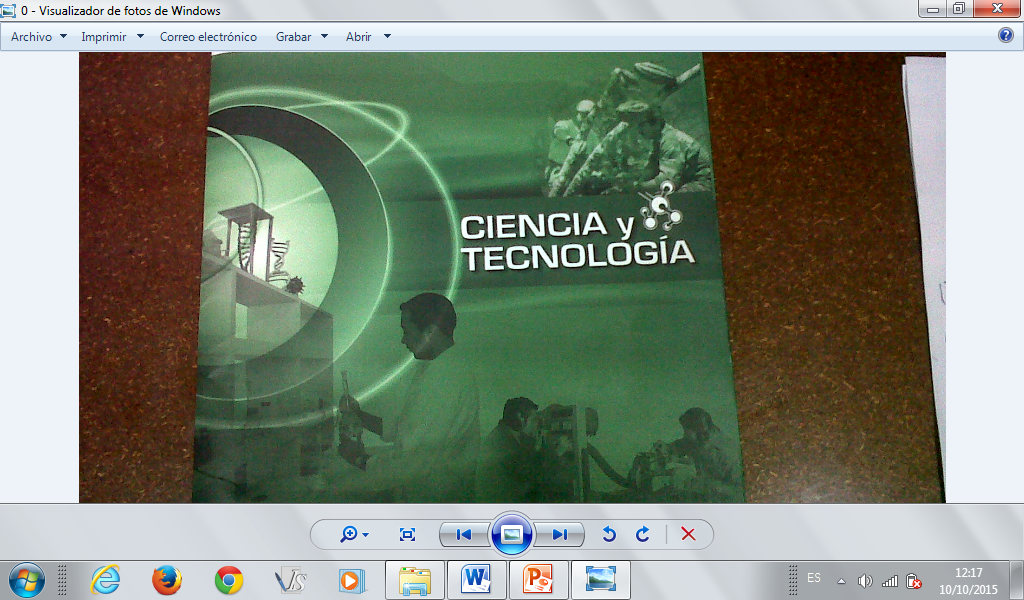 Histograma
pH 2010
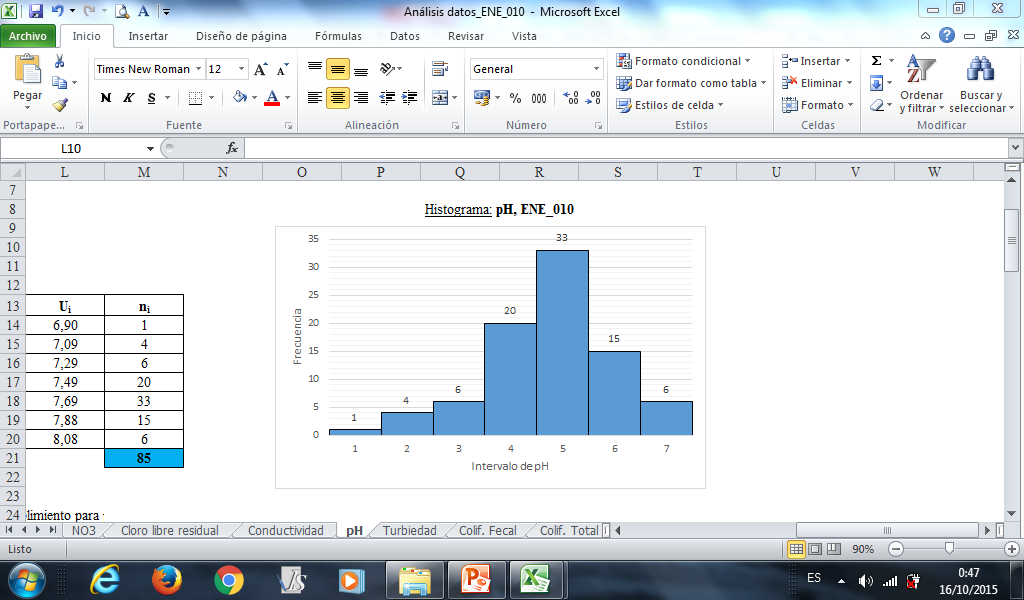 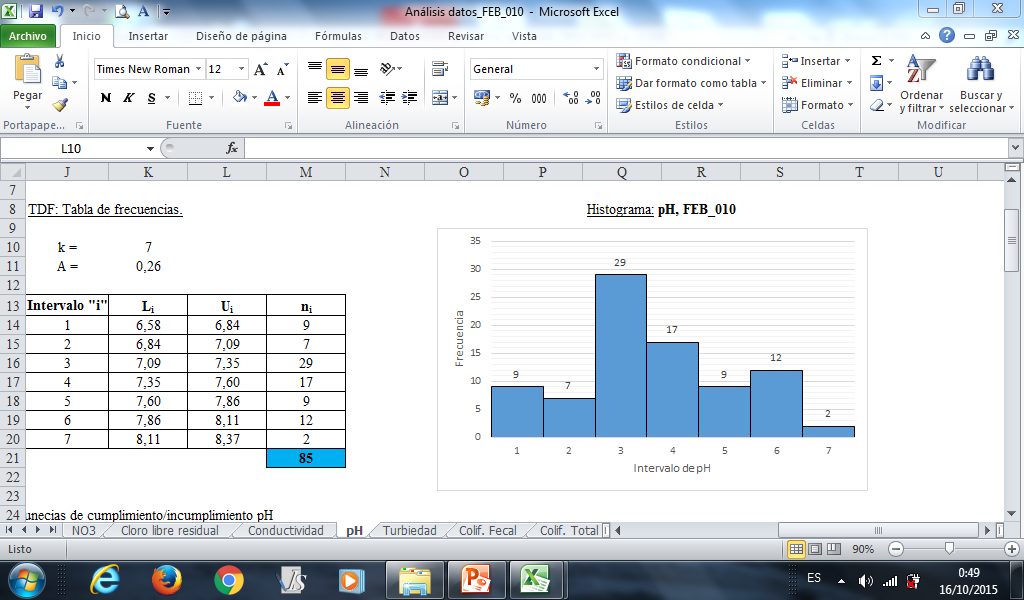 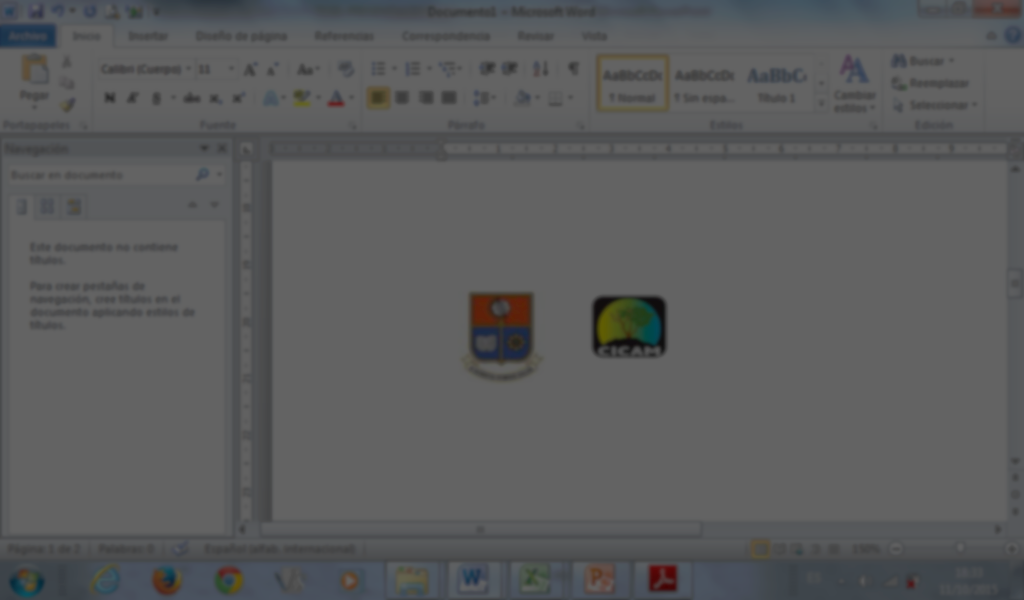 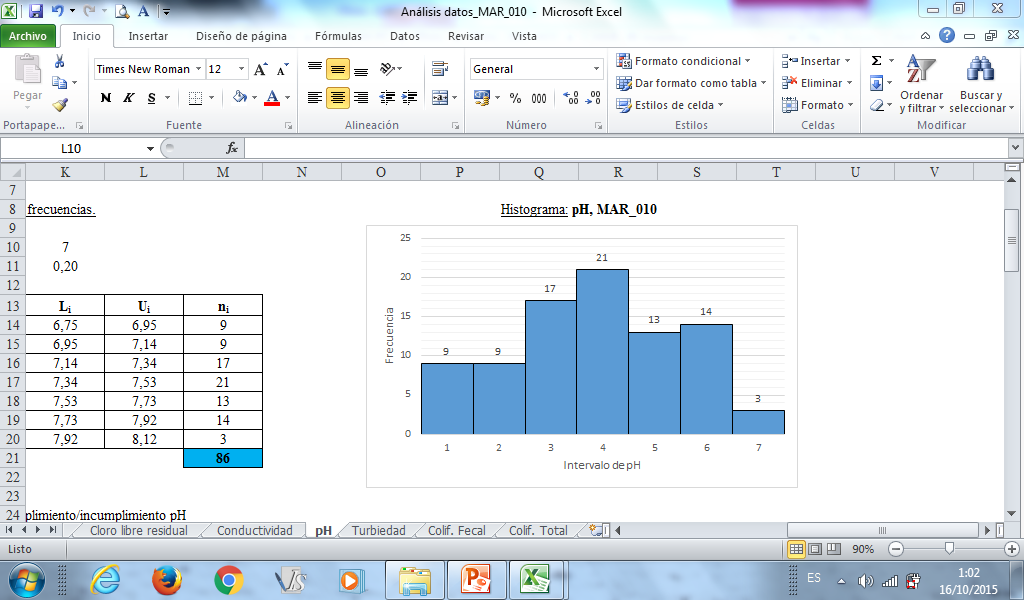 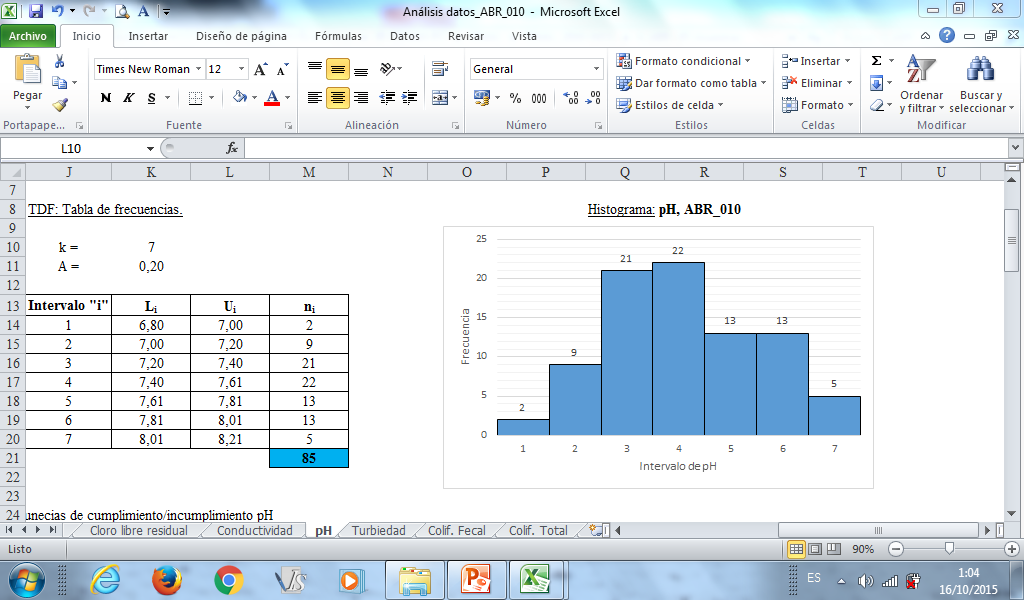 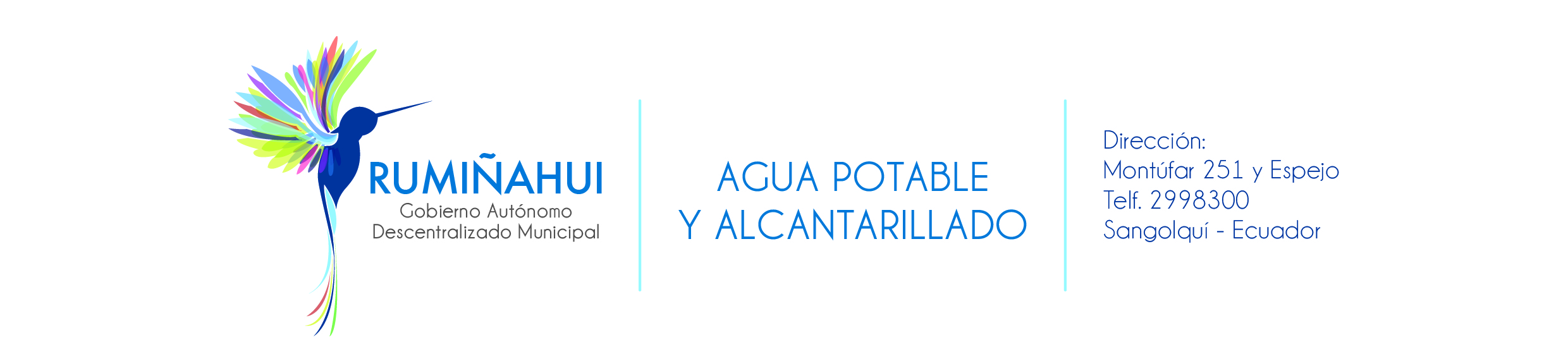 Fuente: (CICAM & DAPAC-R, 2015).
Histograma
pH 2011
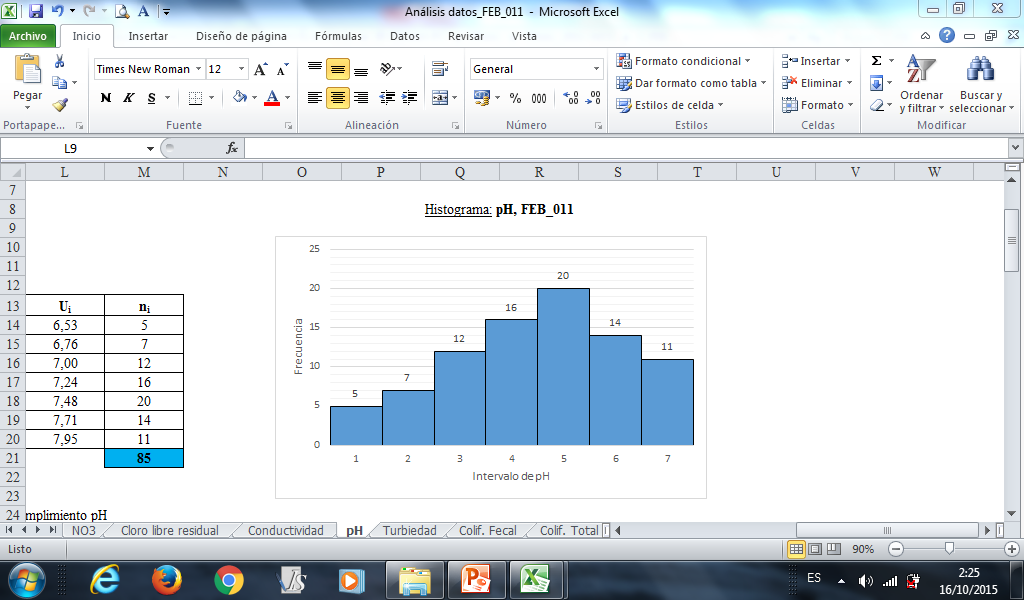 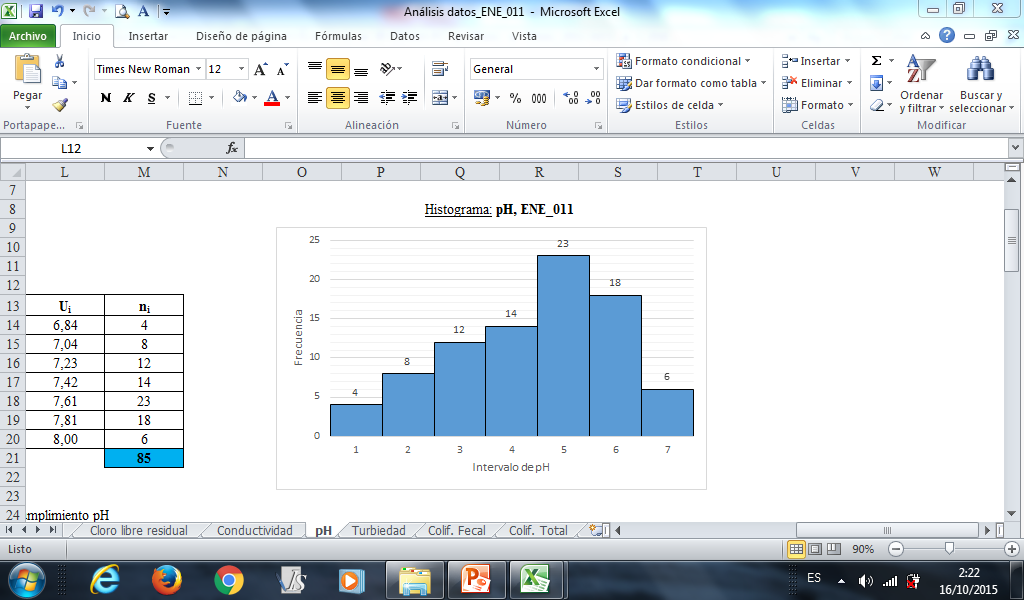 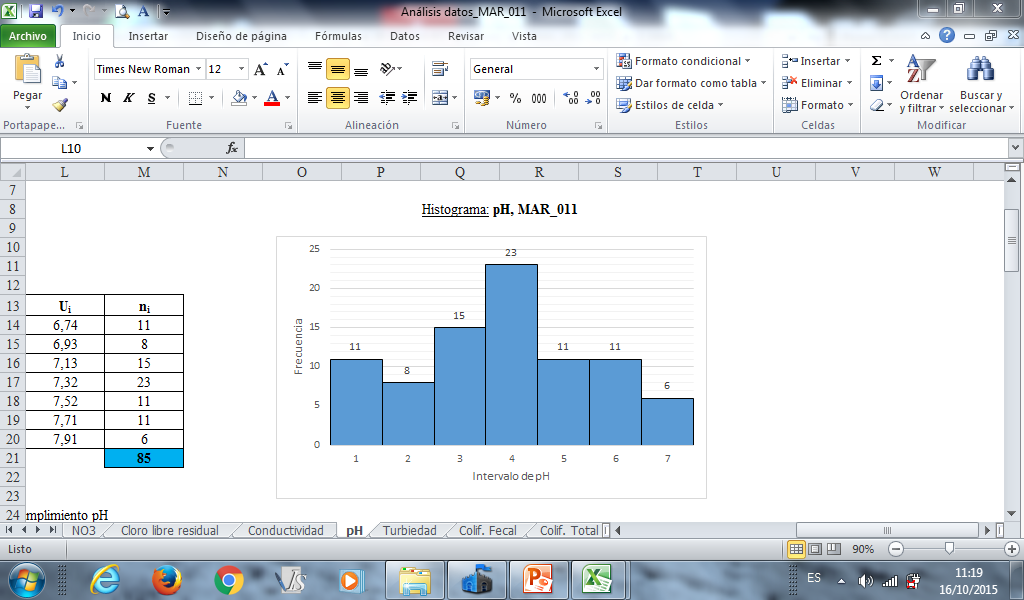 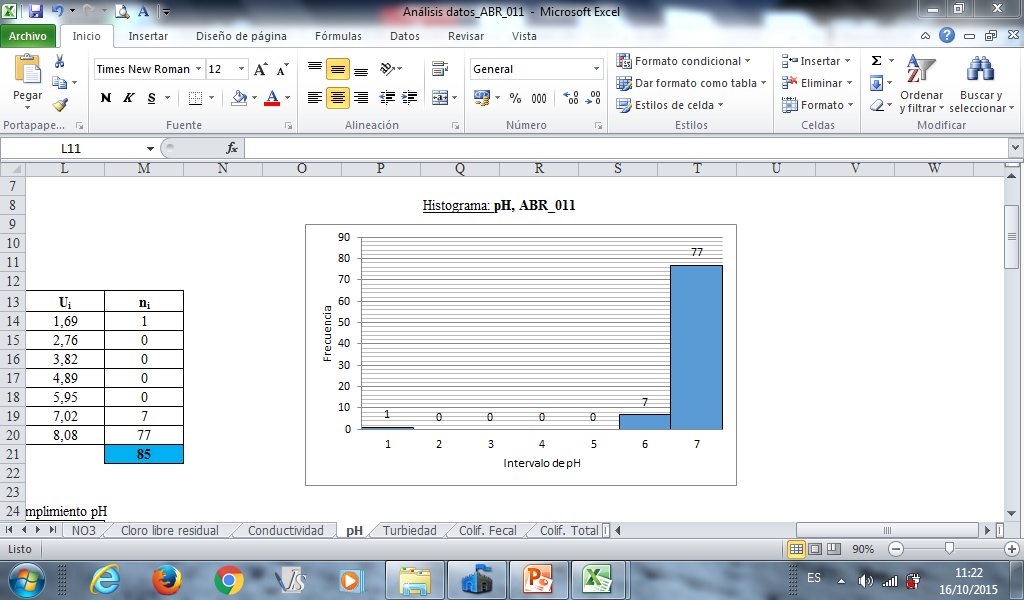 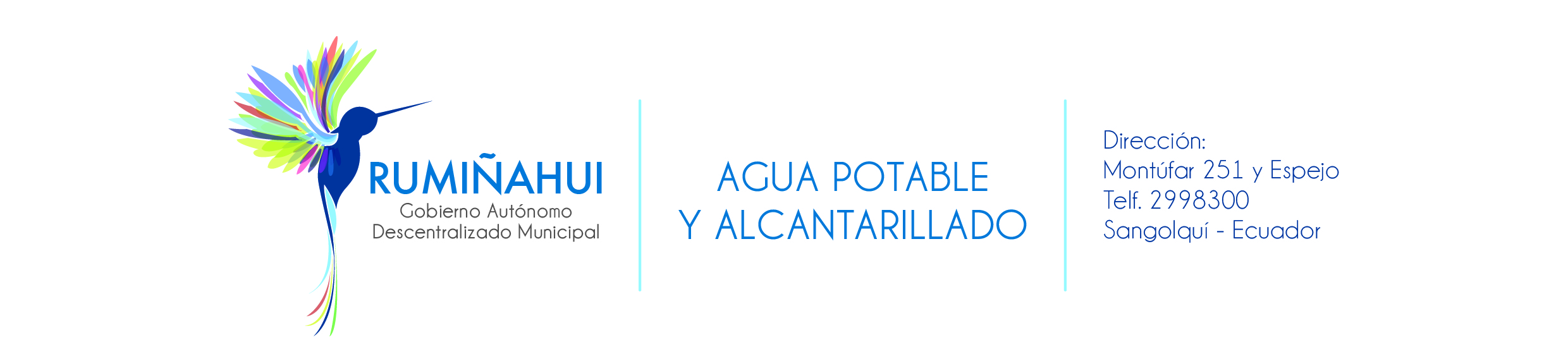 Fuente: (CICAM & DAPAC-R, 2015).
Histograma
pH 2012
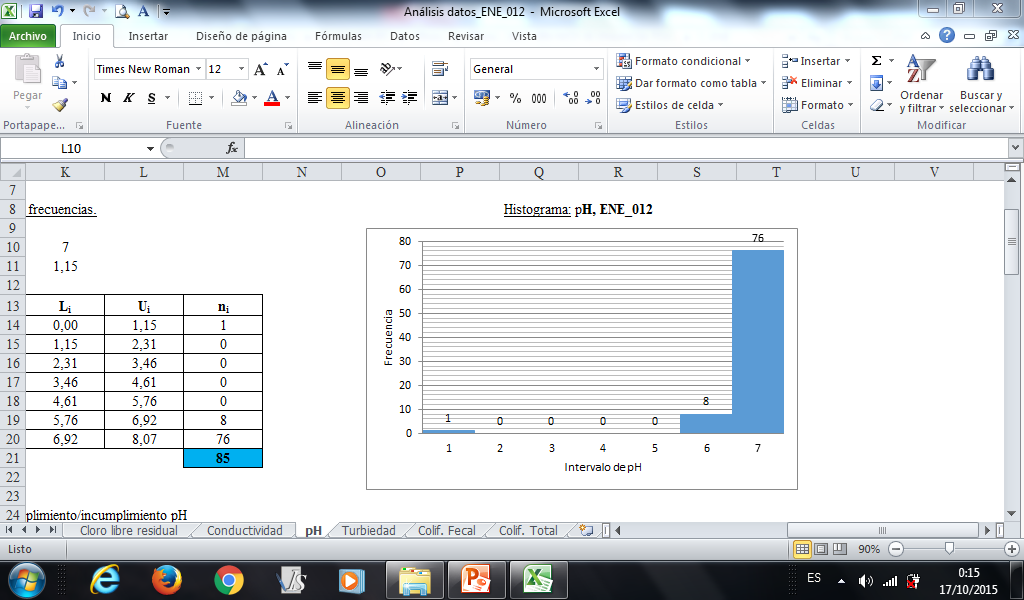 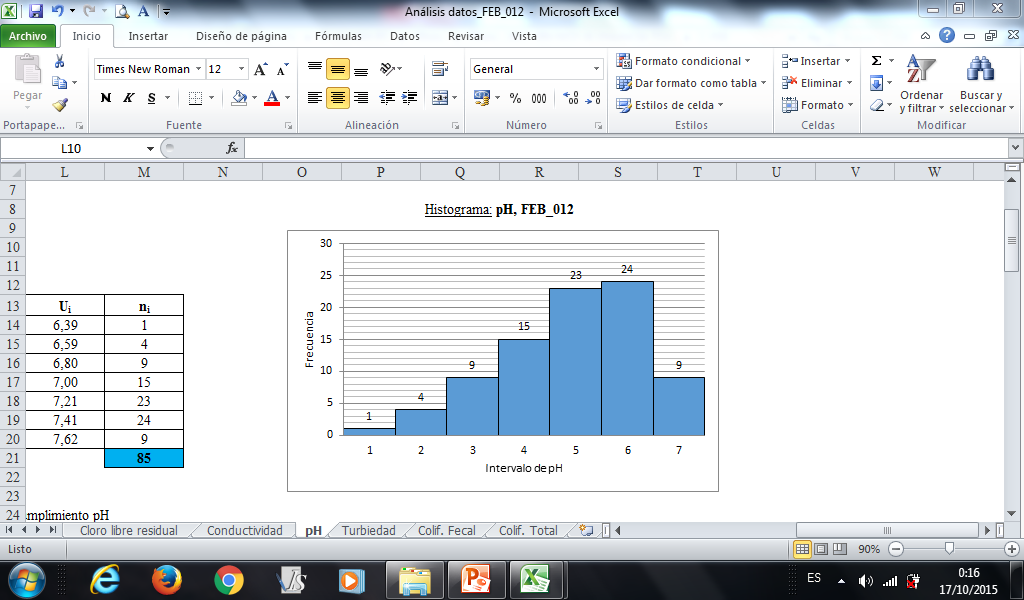 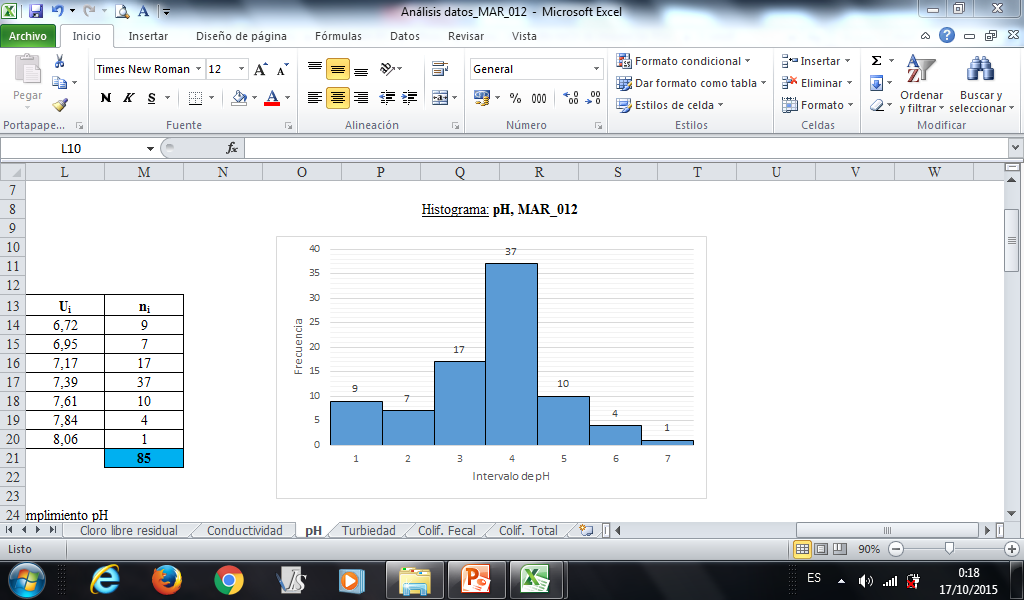 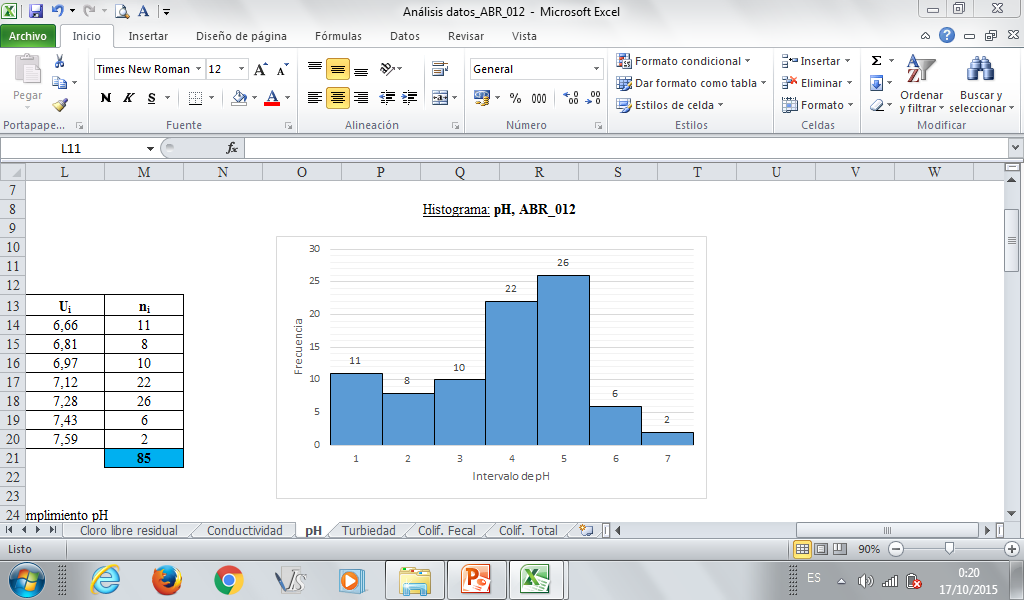 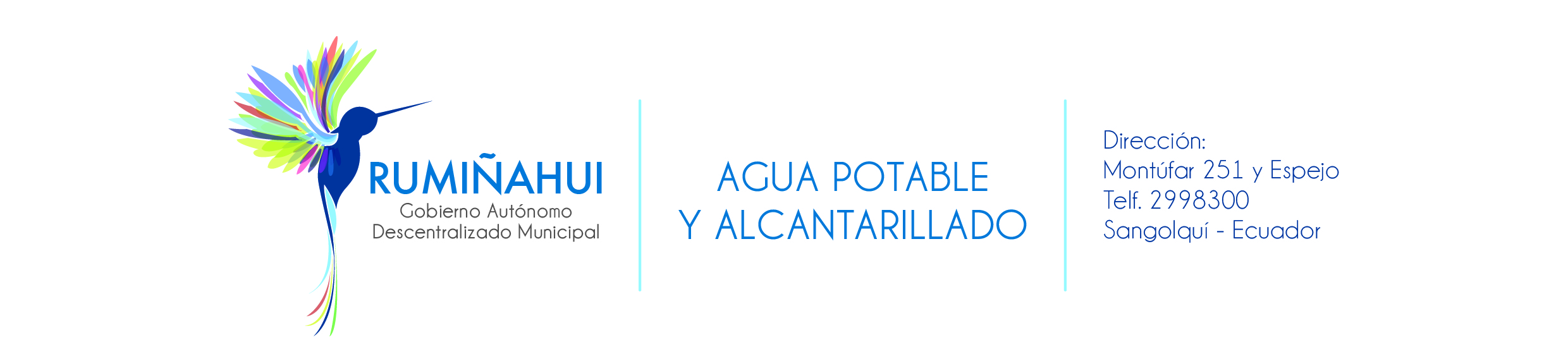 Fuente: (CICAM & DAPAC-R, 2015).
Histograma
pH 2013
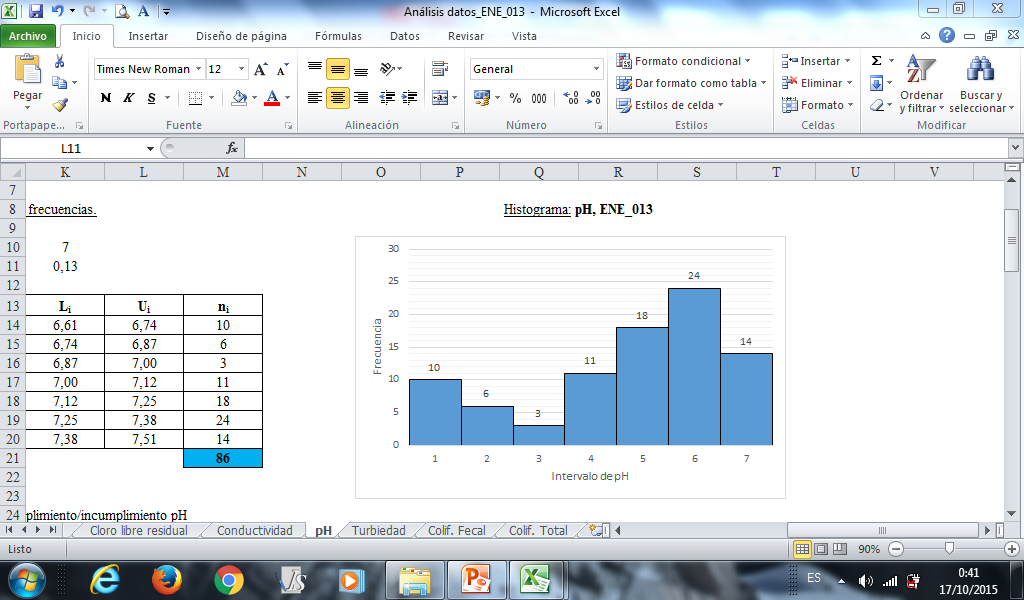 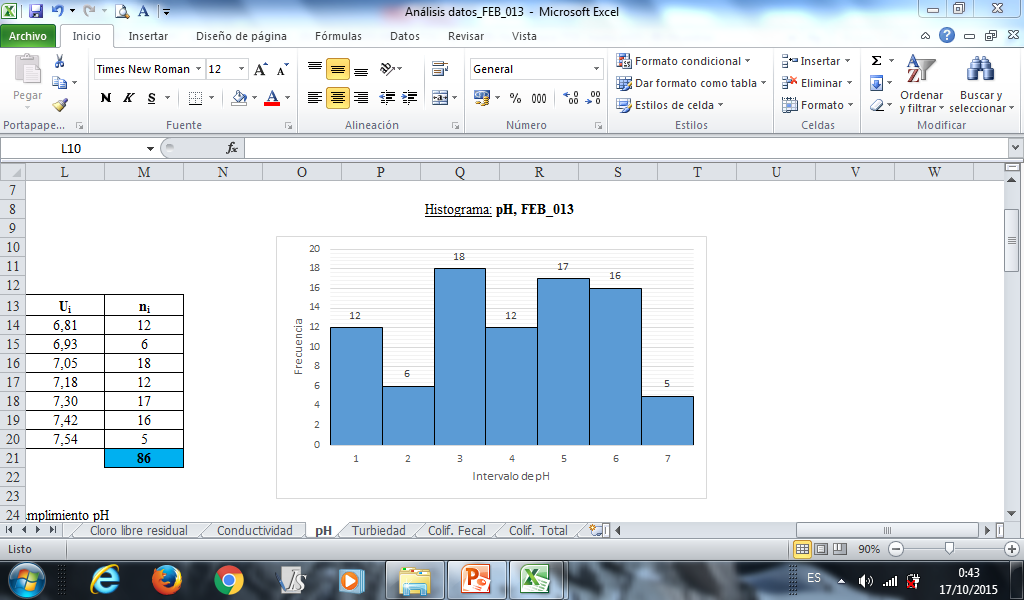 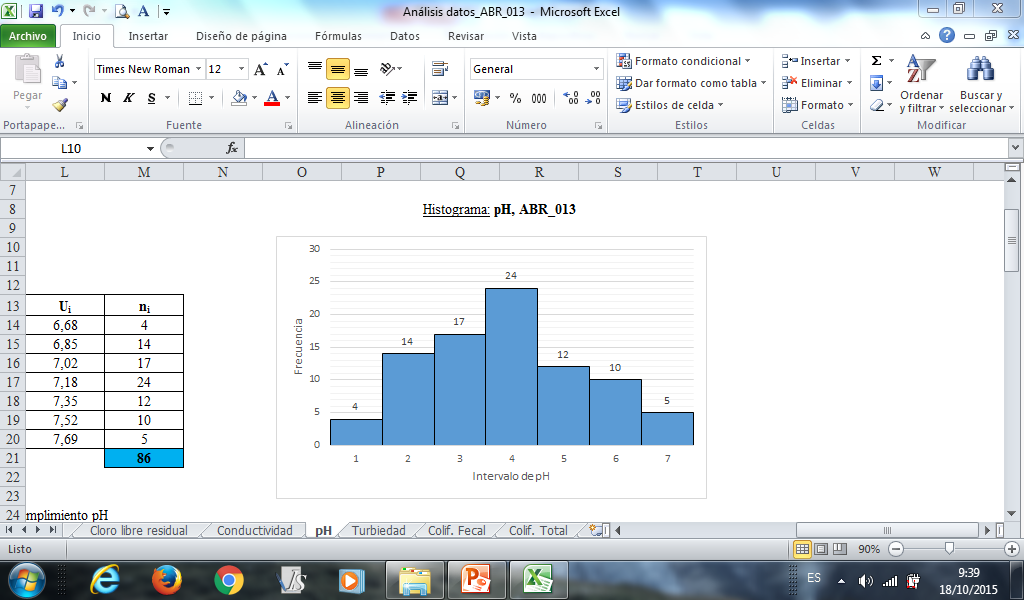 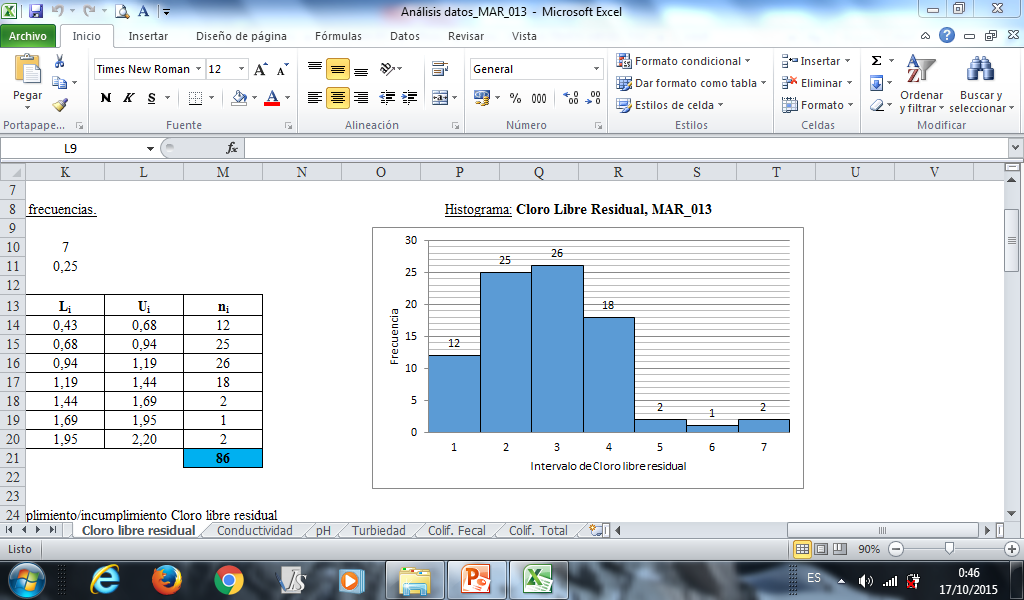 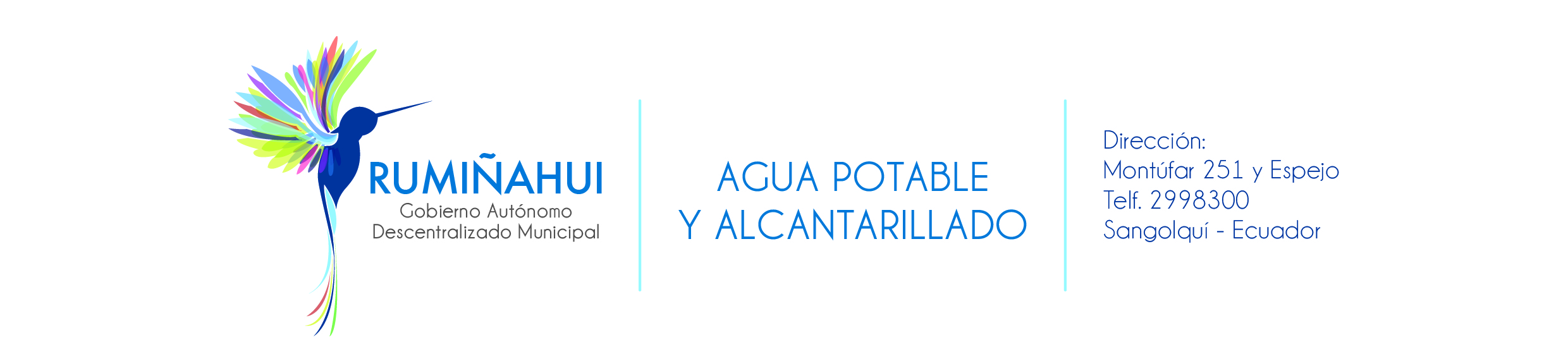 Fuente: (CICAM & DAPAC-R, 2015).
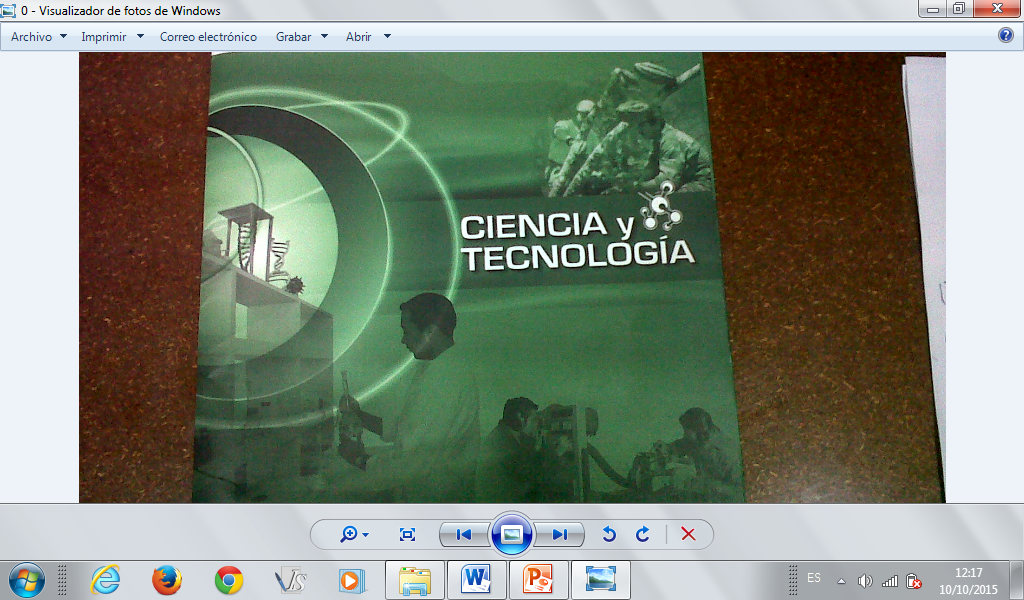 Histograma
pH 2014
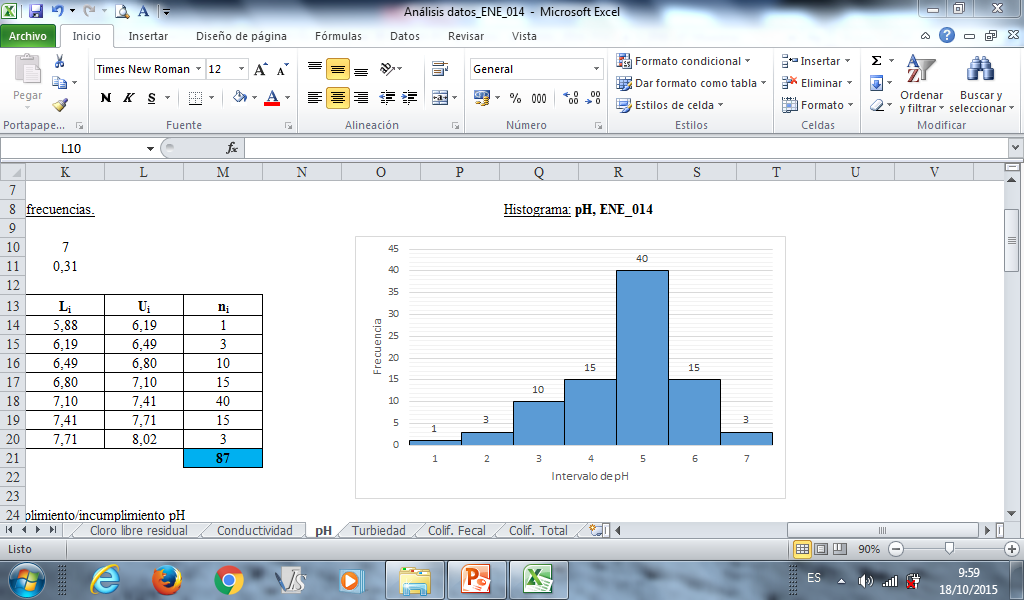 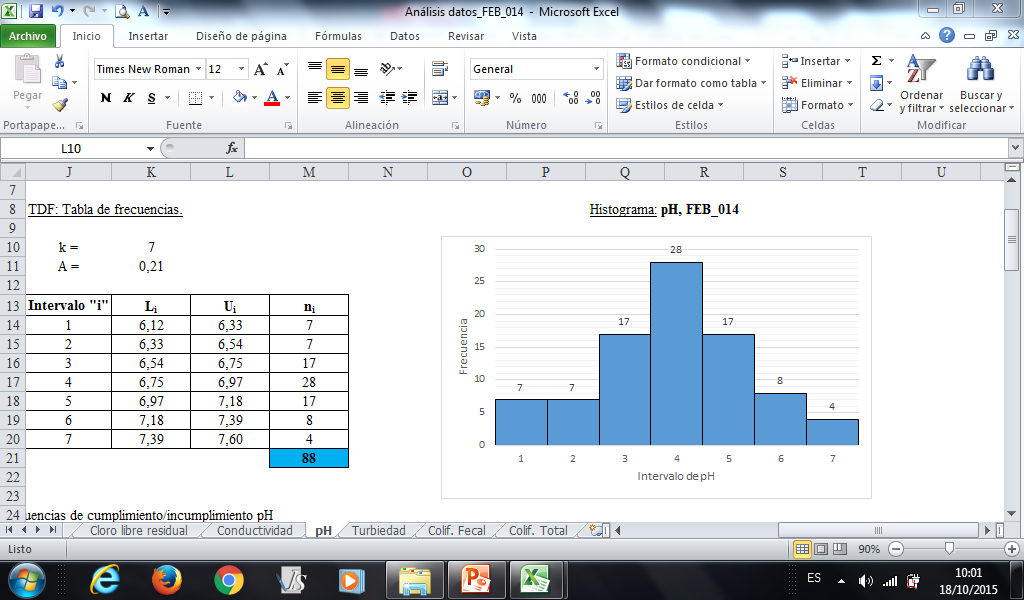 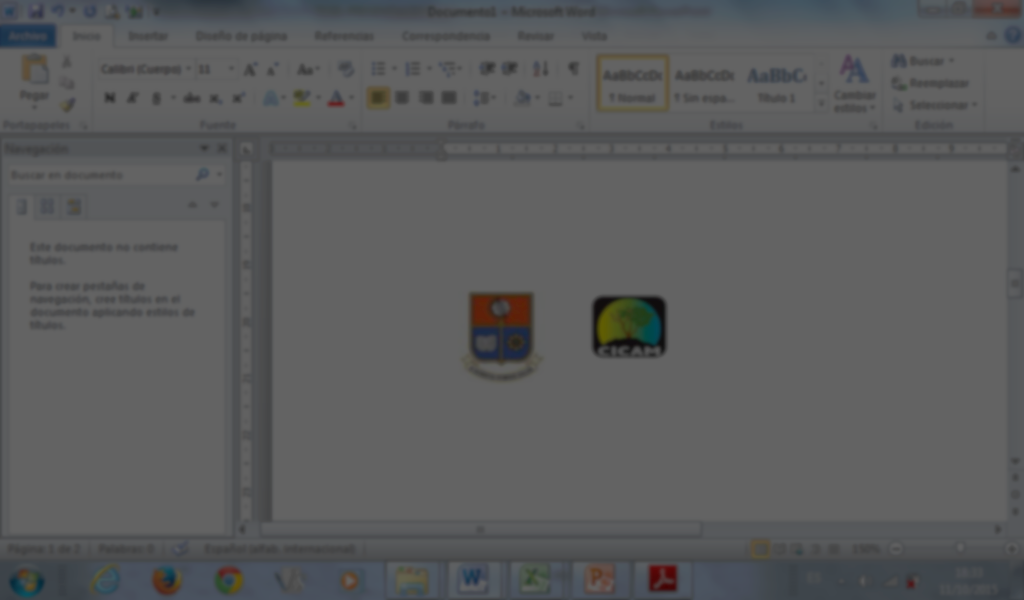 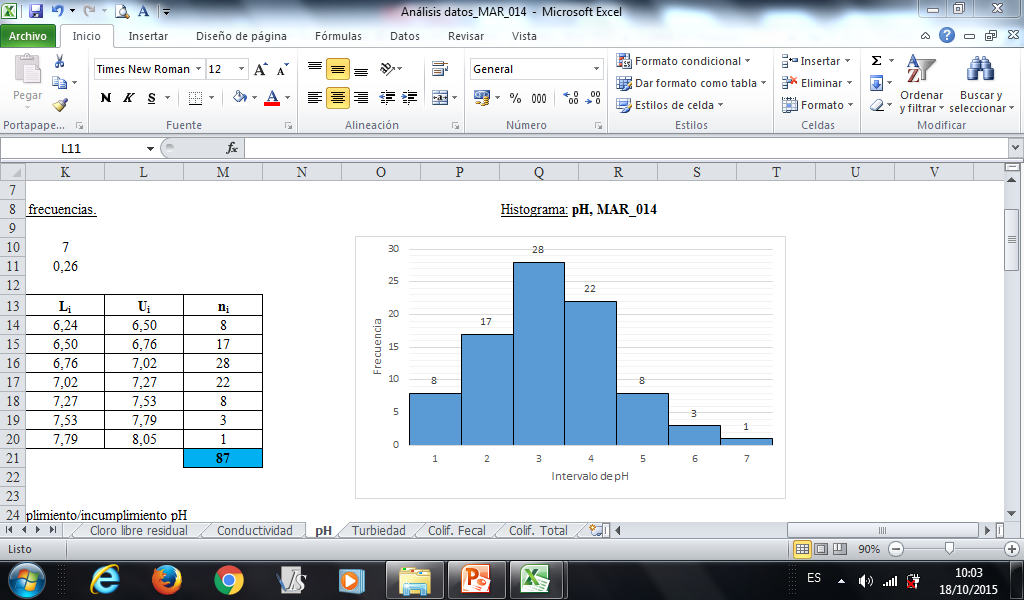 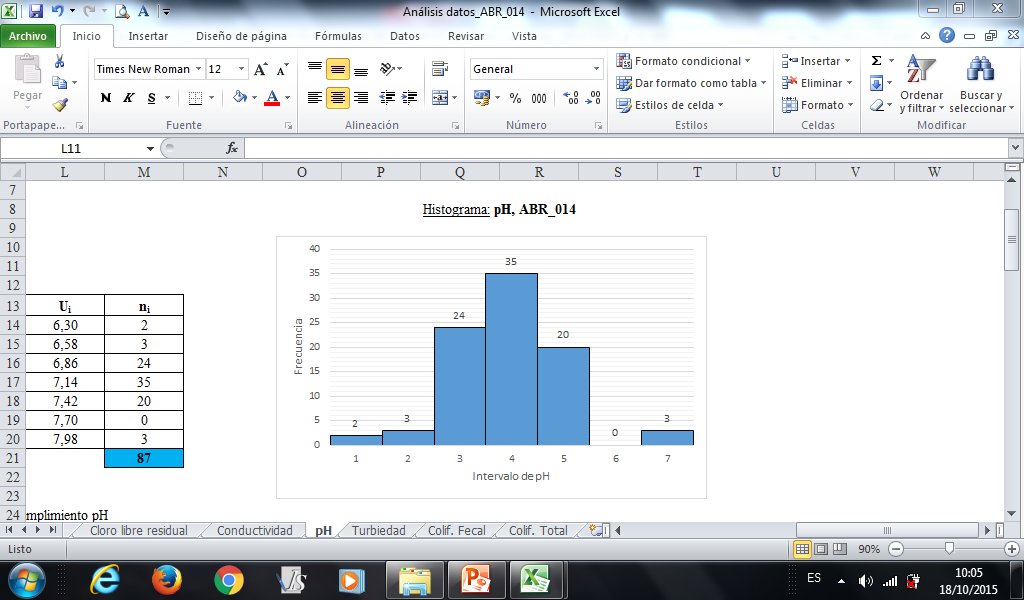 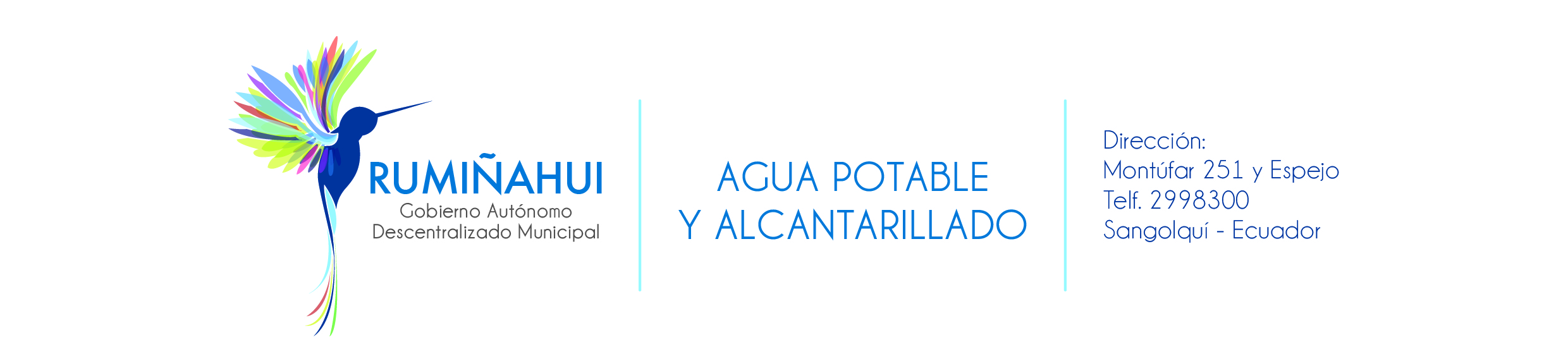 Fuente: (CICAM & DAPAC-R, 2015).
TurbidezIntervalo de confianza para la proporción (con valores)  2014
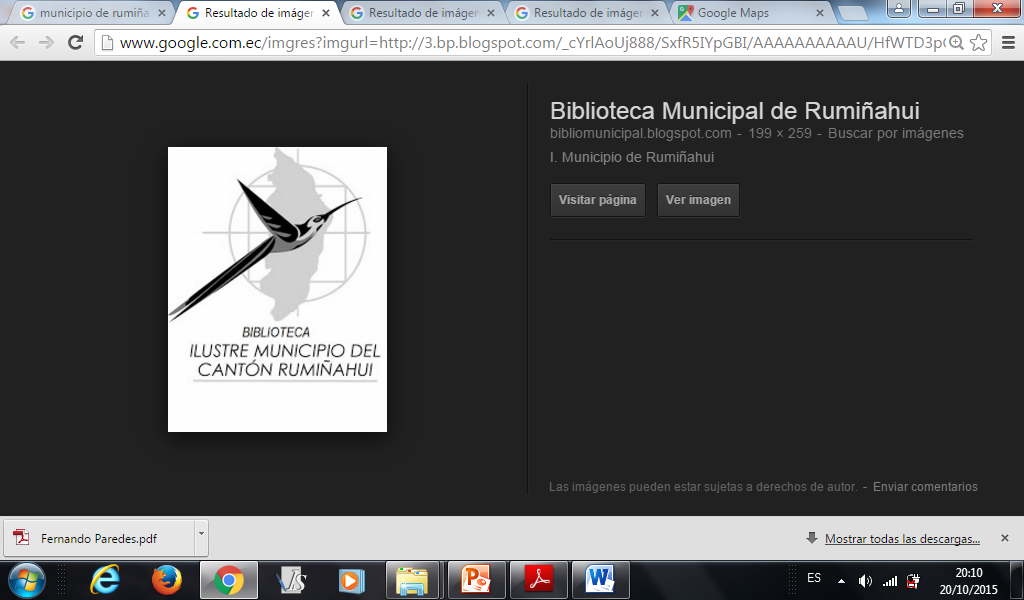 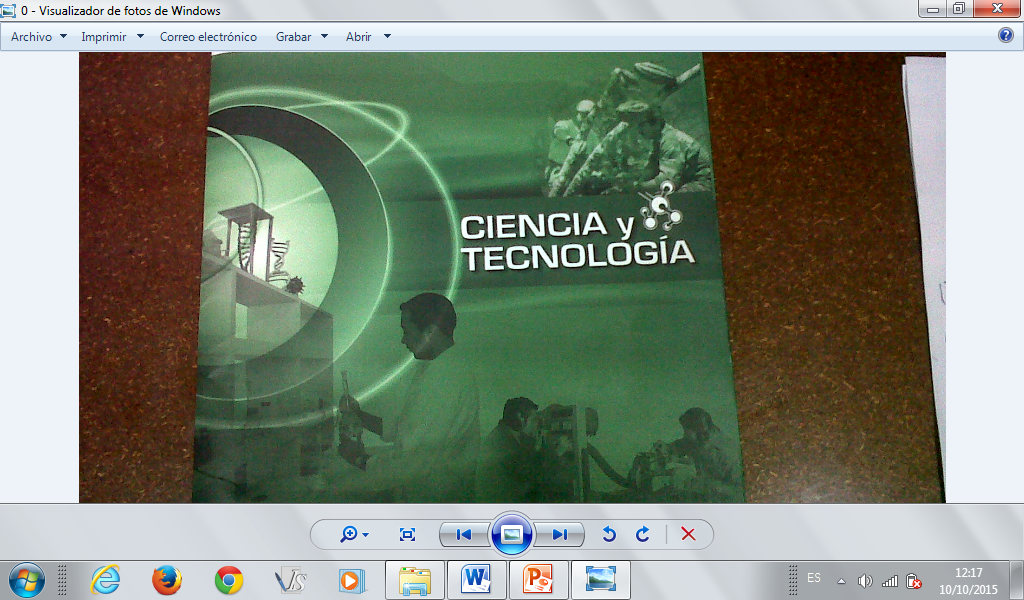 Histograma
Turbidez 2014
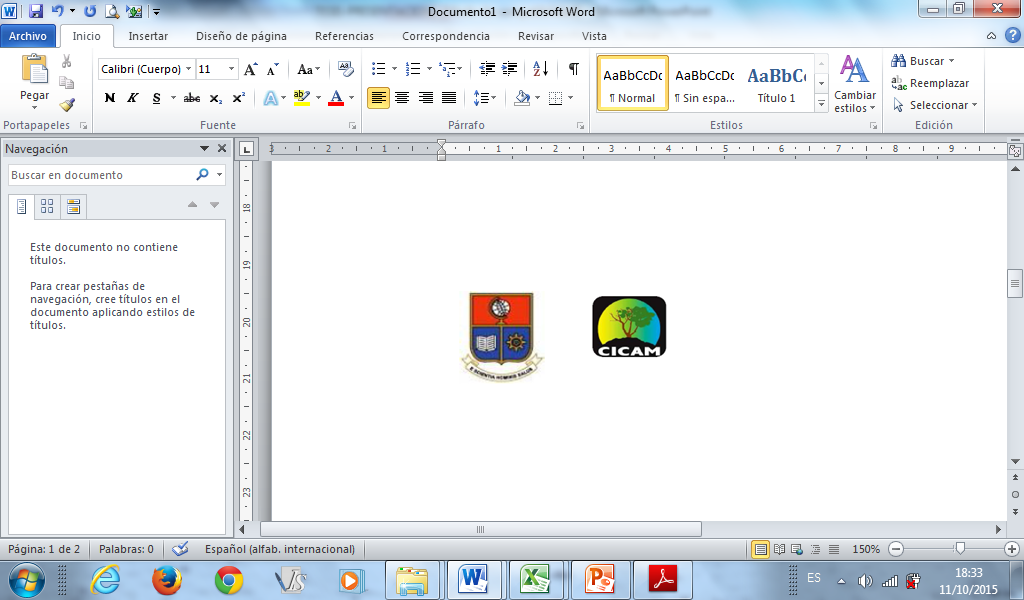 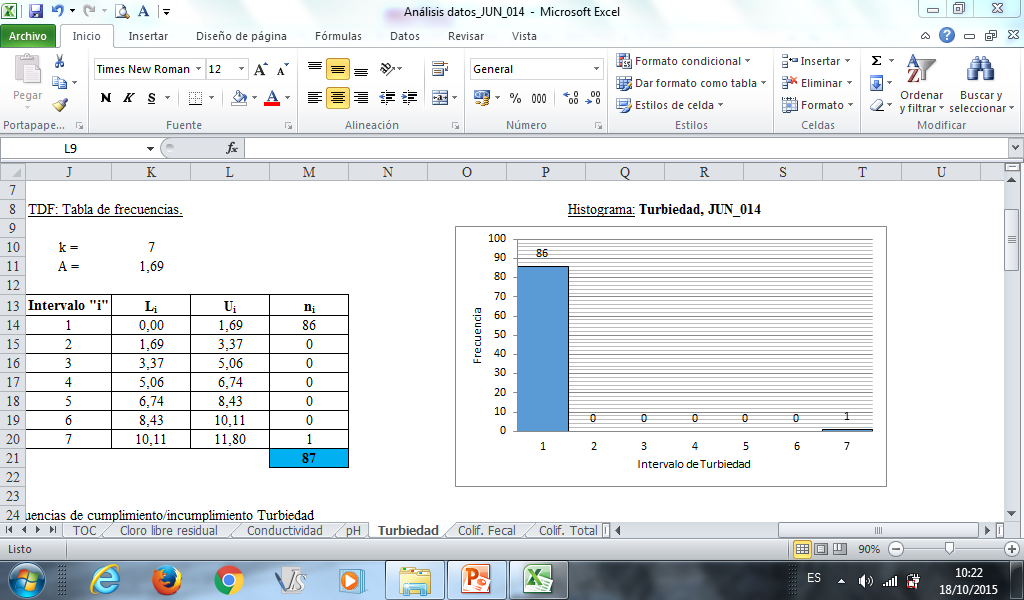 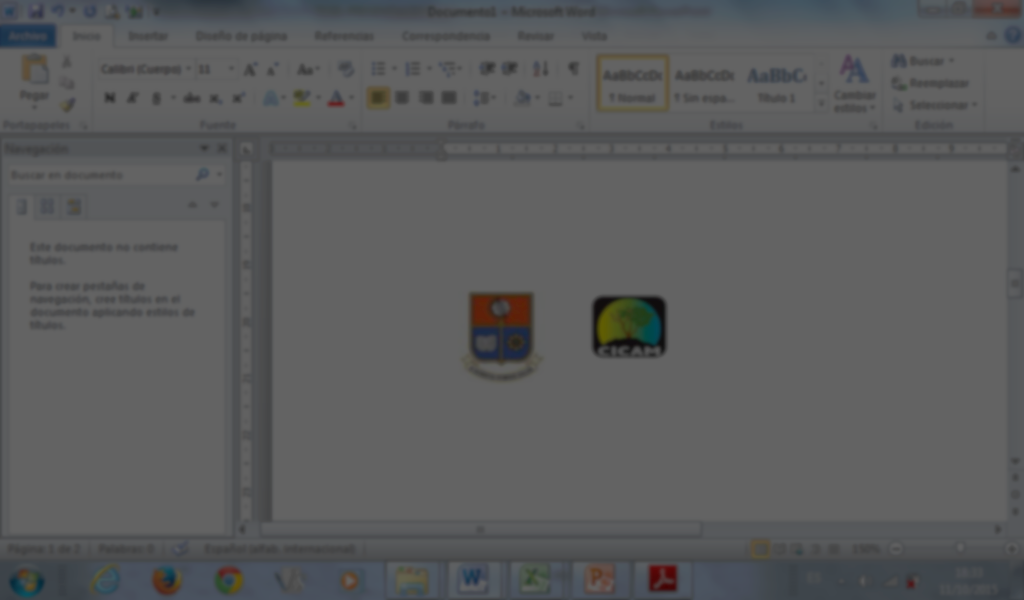 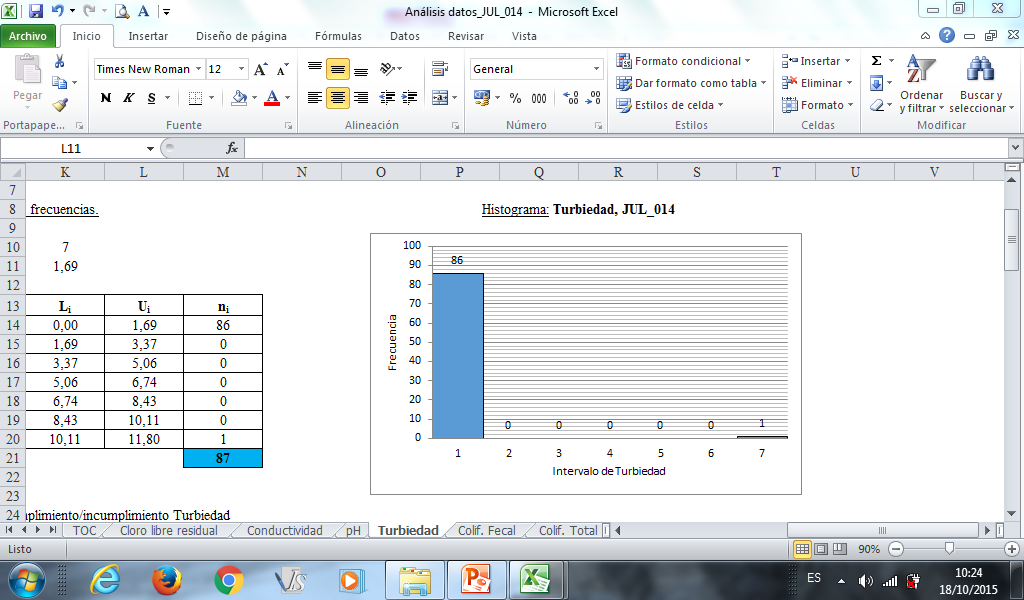 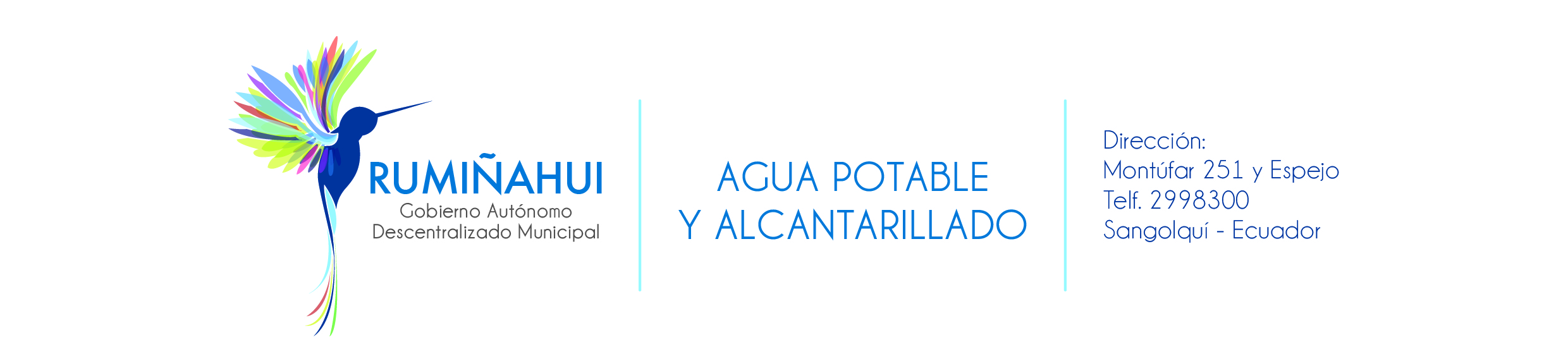 Fuente: (CICAM & DAPAC-R, 2015).
Análisis totalCloro libre residual
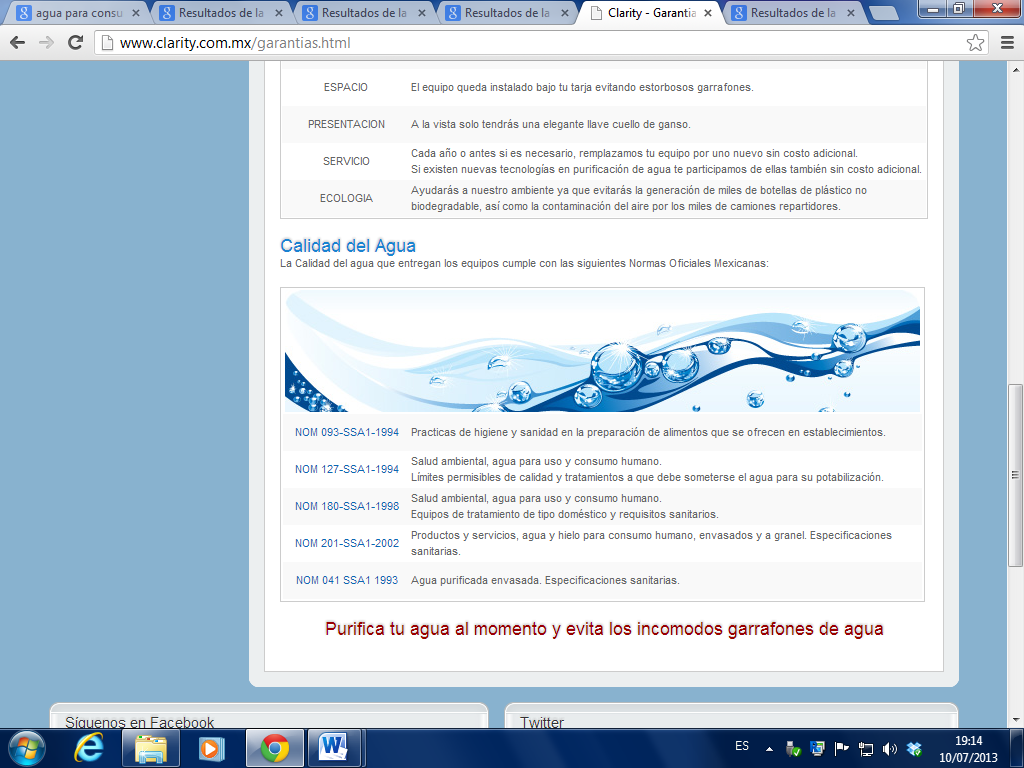 Análisis totalCloro libre residual
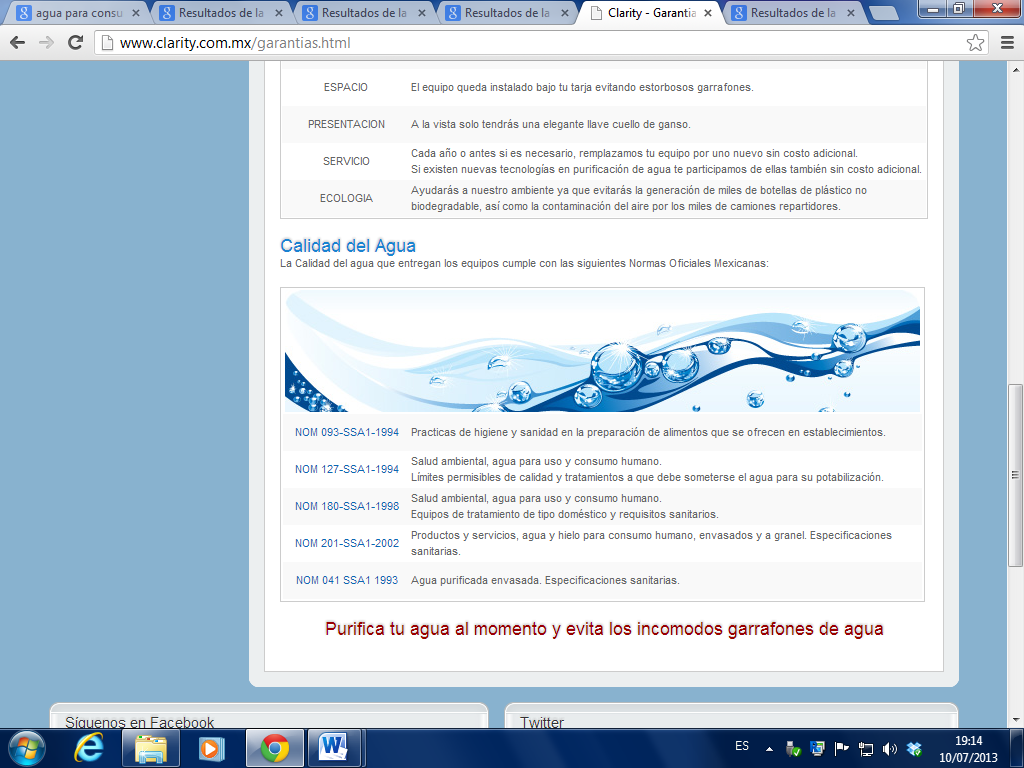 Análisis totalCloro libre residual
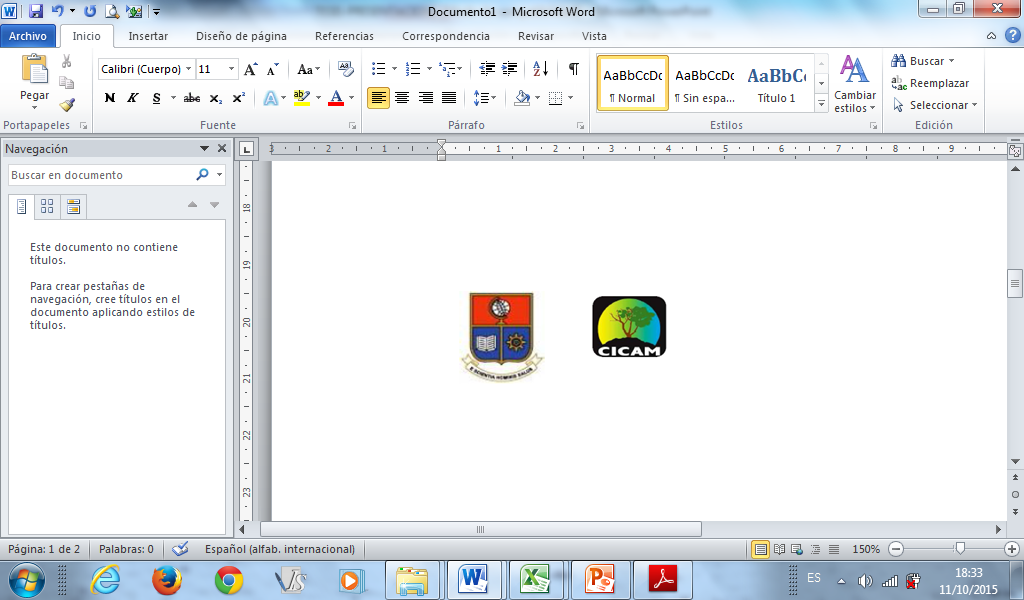 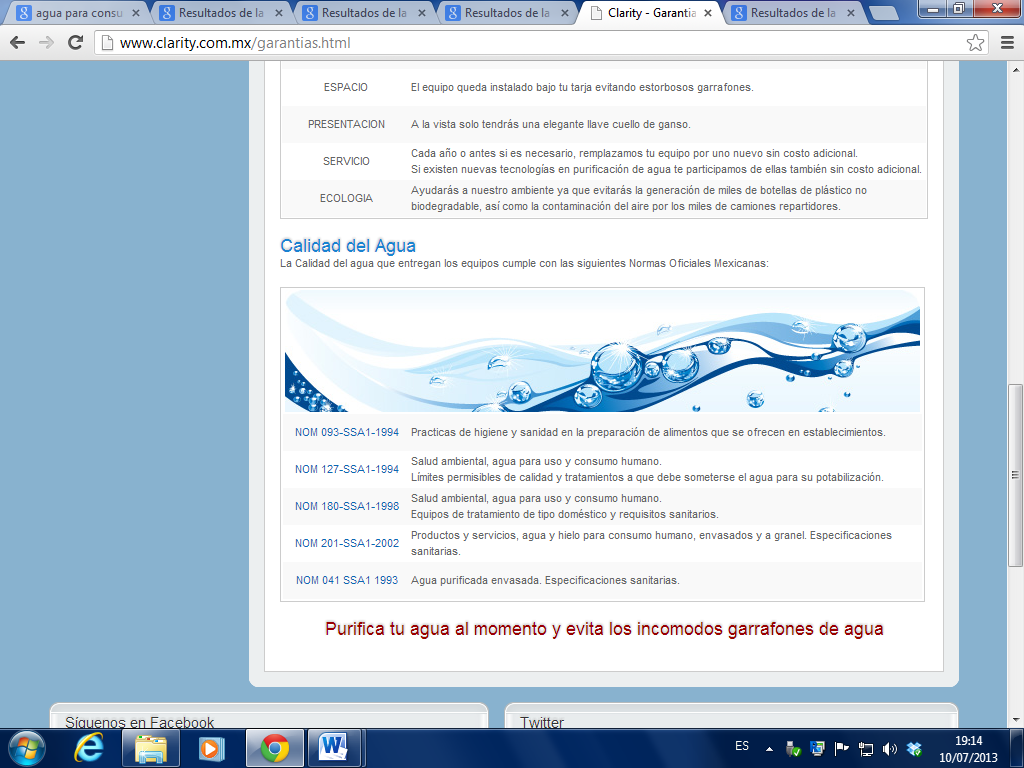 Análisis totalPotencial Hidrógeno
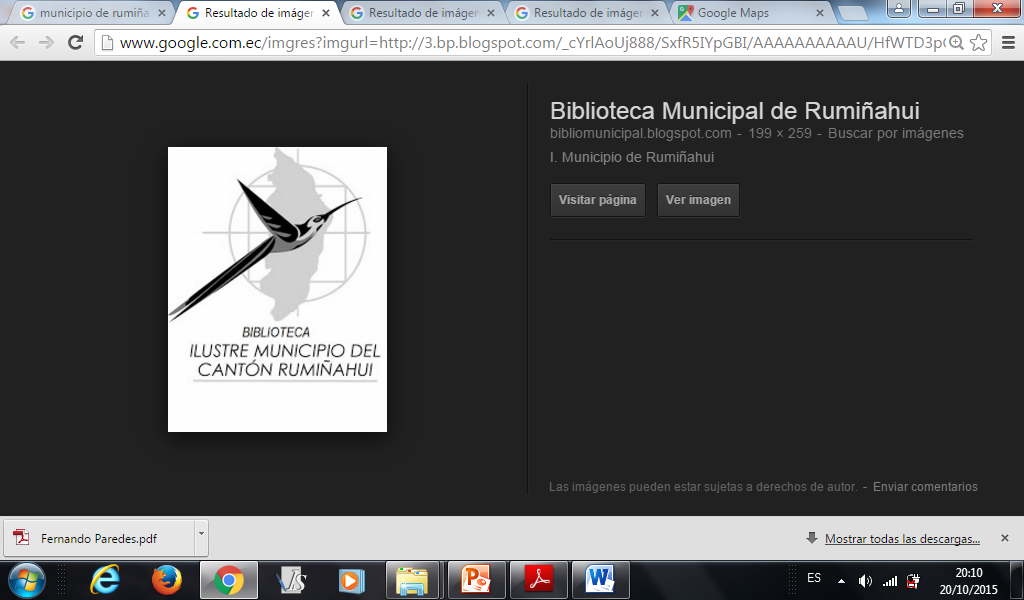 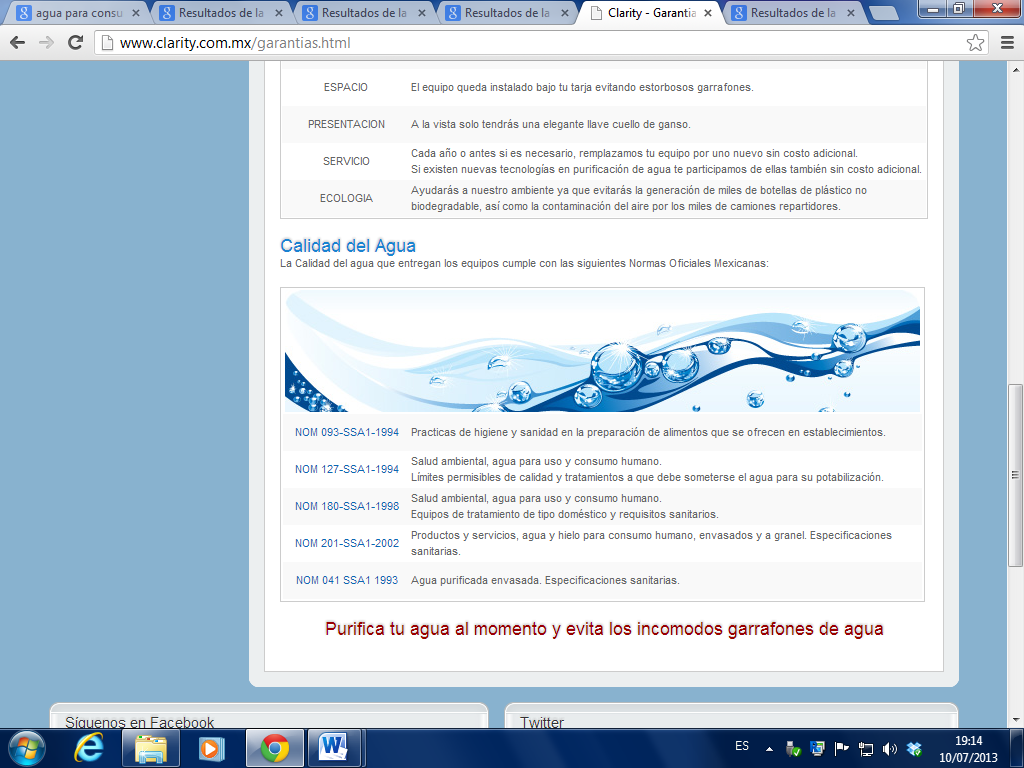 Análisis totalPotencial Hidrógeno
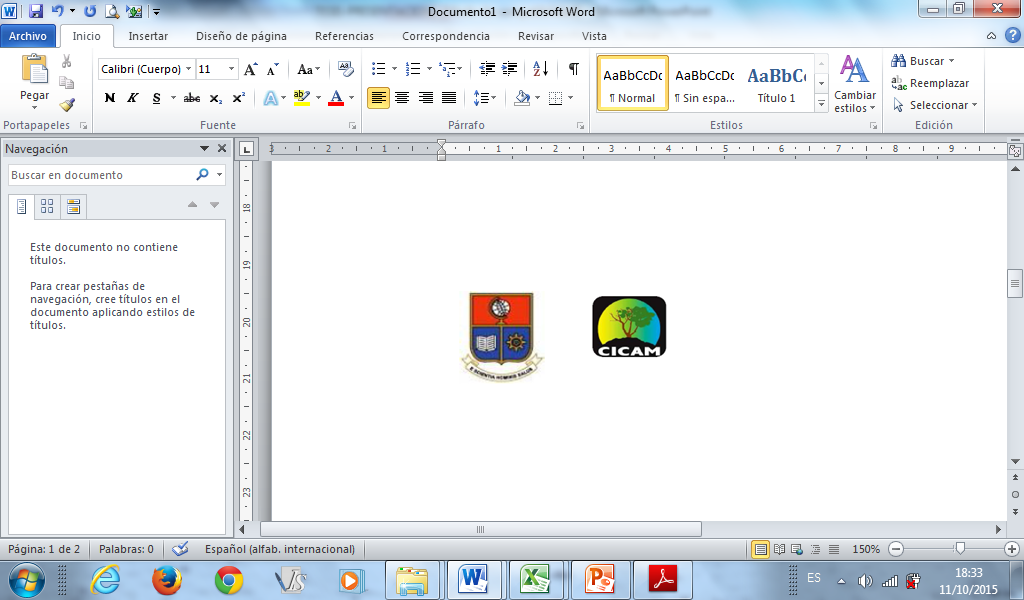 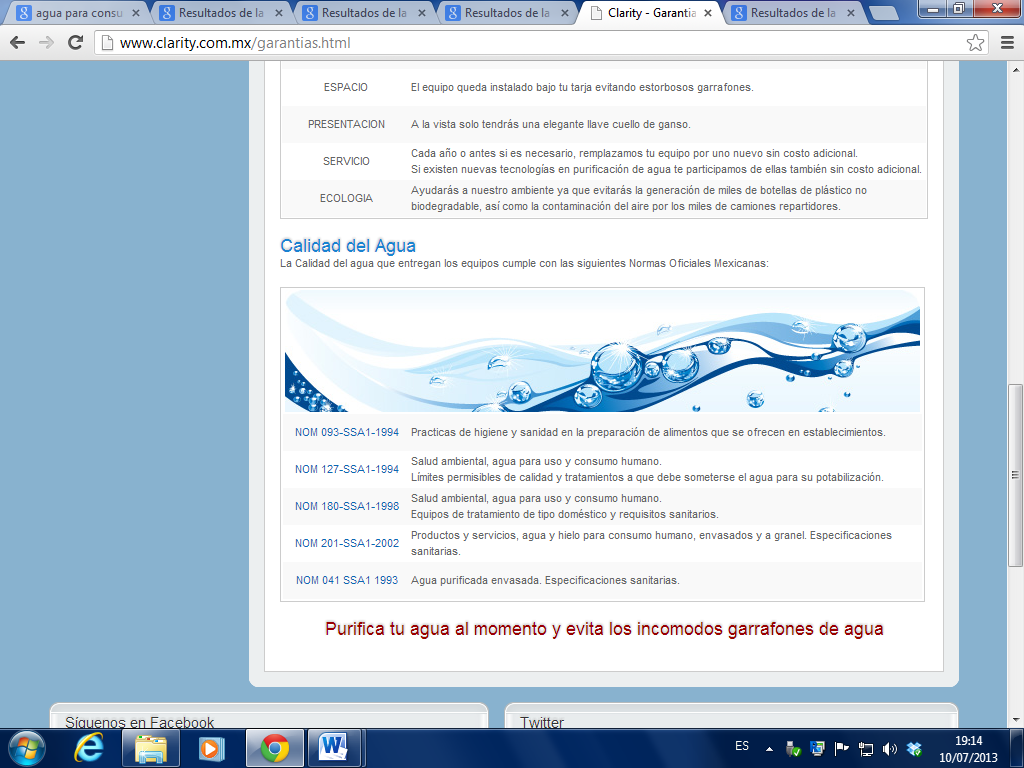 Análisis totalTurbiedad
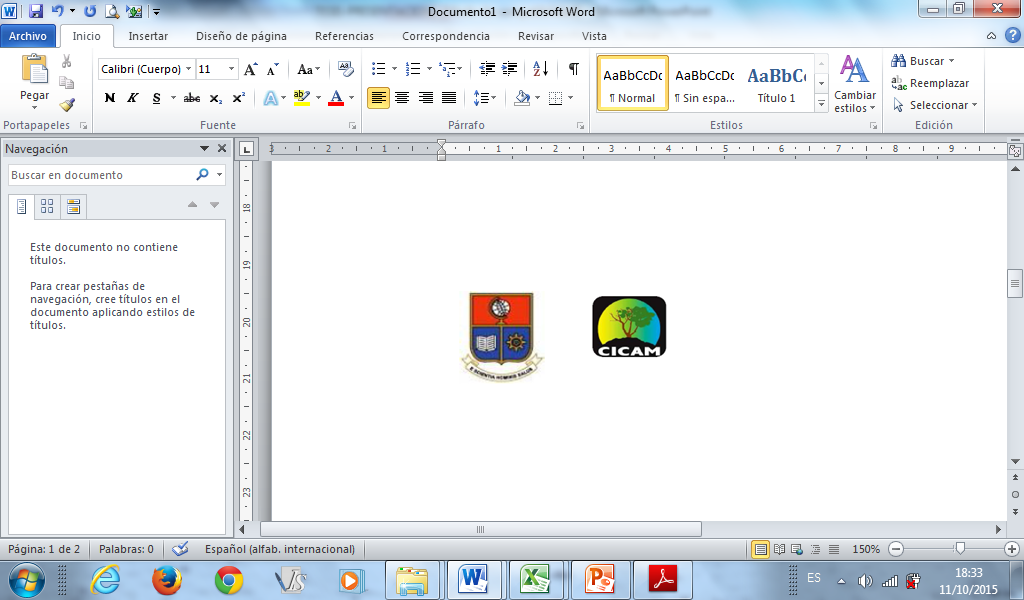 JUN
JUL
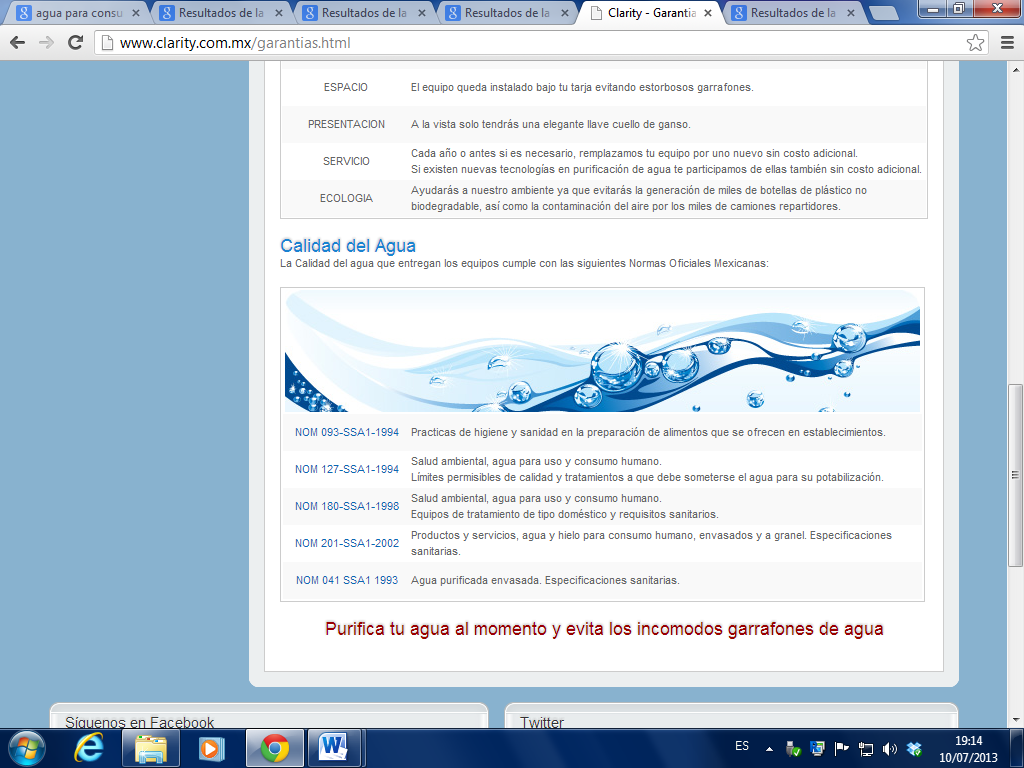 Análisis totalColiformes Totales
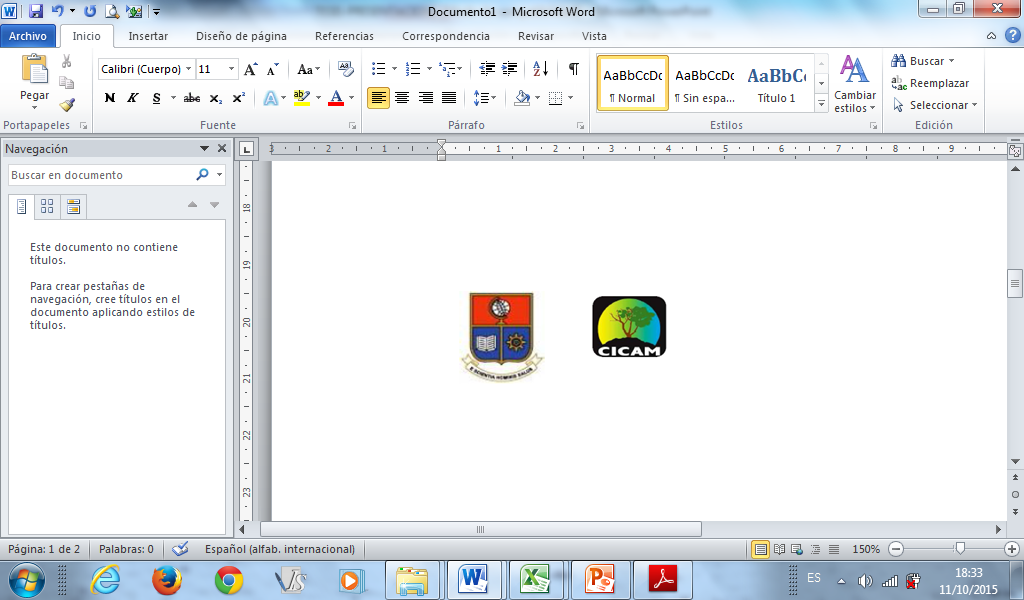 ABR
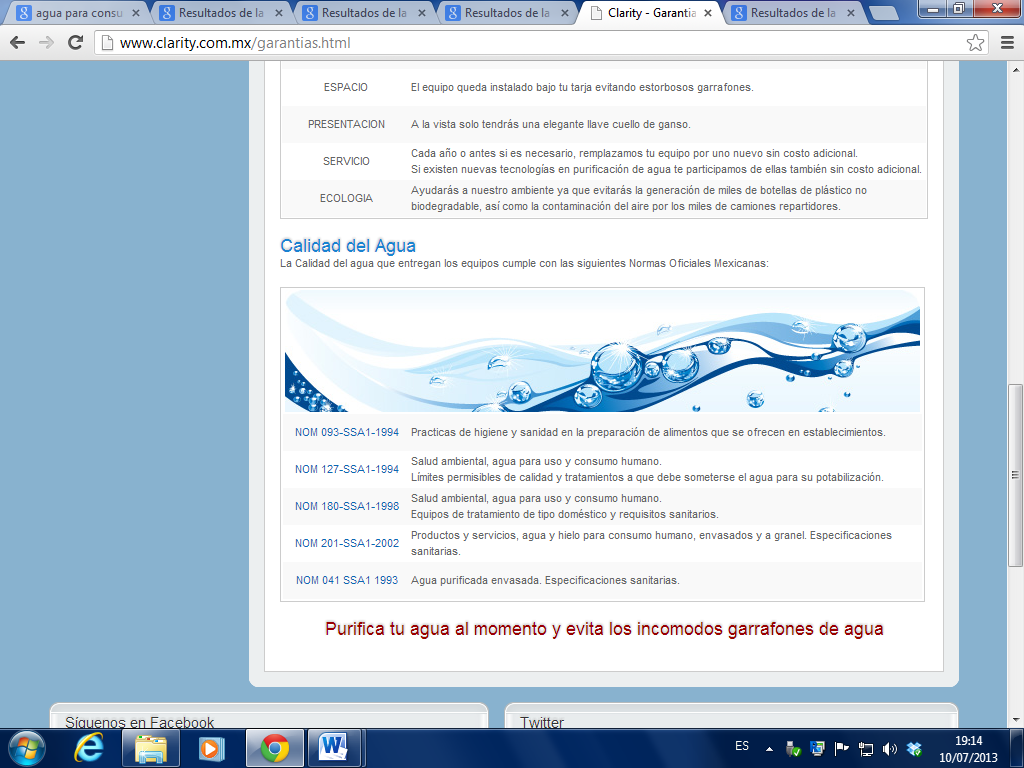 Conclusiones
El análisis bioestadístico histórico de la calidad del agua potable del cantón Rumiñahui del cloro libre residual, durante los años 2010 al 2014, con un nivel de confianza del 95% para todos los datos muestreados, y de acuerdo a la norma NTE INEN 1108:2006-11, indican existencia de  variación de la calidad del agua potable, en los sectores: Sangolquí, Carlos Gavilánez, Loreto, Selva Alegre, Cotogchoa, El Milagro y Salcoto.

El análisis bioestadístico histórico de la calidad del agua potable del cantón Rumiñahui del cloro libre residual, con un nivel de confianza del 95%, y de acuerdo a la norma NTE INEN 1108:2006-11, indican sensibilidad a variación en cuatro años de monitoreo, en los sectores: San Fernando, Urb. La Colina, Club Los Chillos y Rumiloma (2010,2012-2014); San Vicente San Francisco Bajo, San Pedro, Barrio San Pedro de Taboada, Santa Rosa y Fajardo (2010, 2011,2013-2014), El Triángulo y San Rafael (2010-2013).
Conclusiones
El análisis bioestadístico histórico de la calidad del agua potable del cantón Rumiñahui del cloro libre residual, con un nivel de confianza del 95% en todos los datos, indica sensibilidad a variación en tres años de monitoreo, según la norma NTE INEN 1108:2006-11; en los sectores: Cashapamba, Dolores Vega 1ra etapa, Mushuñan (2010-2012), Urbanización y Bohíos de Jatumpamba (2010-2011, 2013), Luz de América y La Leticia(2012-2014).

El análisis bioestadístico histórico de la calidad del agua potable del cantón Rumiñahui del cloro libre residual, con un nivel de confianza del 95% en todos los datos, indica sensibilidad a variación en dos años de monitoreo, según la norma NTE INEN 1108:2006-11; en los sectores: Inchalillo y San Francisco Alto (2010-2011), Albornoz (2011-2012), La Victoria (2011,2013), Pullincate (2012, 2014), El Taxo, San Isidro y Barrio San Isidro (2013-2014).

Según la norma NTE INEN 1108:2006:11, para el análisis bioestadístico histórico de la calidad del agua potable del cantón Rumiñahui del cloro libre residual, indica sensibilidad a variación en un año de monitoreo, en los sectores: El Cabre, Santa Clara El Rancho y Las Retamas (2010), La Josefina (2011), El Carmen, El Ángel, Coop. Eloy Alfaro, San Jorge, Los Ángeles, San Luis y El Manzano (2012); El Choclo y Patahua (2013); Rumipamba, Urb. Colegio de Economistas, Runahurco, El Bosque, Las Lanzas del Cortijo y Urbanización Banco de Fomento (2014).
Conclusiones
El análisis bioestadístico histórico del parámetro de pH en cuatro años de evaluación, indica existencia de problemas de la calidad del agua potable, en el sector: Selva Alegre (2010-2011,2013-2014), al ser comparados con la norma NTE INEN 1108:2006-11 .

Al aplicar la norma NTE INEN 1108:2006-11, en el análisis bioestadístico histórico del parámetro de pH durante tres años de evaluación, se indica existencia de variación de la calidad del agua potable, en los sectores: San Fernando (2010-2011,2013), El Milagro (2010-2011,2014), Santa Rosa (2012-2014).

En el análisis bioestadístico histórico del parámetro de pH en dos años de evaluación se comparó con la norma NTE INEN 1108:2006-11, se evidencia la existencia de sectores sensibles a cambios en la calidad del agua potable, en los sectores: San Rafael (2010,2014), Mushugñán (2010-2011), Cotogchoa (2011,2014), La Colina (2011,2013), Albornoz (2012,2014) y Sangolquí, Salcoto (2013-2014).
Conclusiones
De acuerdo a la norma NTE INEN 1108:2006-11, aplicada al análisis bioestadístico histórico del parámetro pH, durante un año de evaluación, indica existencia de variabilidad de la calidad del agua potable, en los sectores: San Rafael (2010), San Vicente, Capelo, El Triángulo (2011), El Carmen (2012), Loreto, Carlos Gavilánez, San Francisco Bajo, Urb. Eloy Alfaro, EL MILAGRO, Urb. Economistas, Cashapamba (2013), Runahurco, El Carmen, Inchalillo, Rumipamba, El Cabre, La Tola, Los Chillos, Curipungo, San Antonio de Pasochoa, Barrio Eloy Alfaro, COOP. ELOY ALFARO, La Victoria, Luz de América, La Josefina, Pullincate y Bohios de Jatumpamba (2014).

En el caso del análisis de turbiedad, del año 2014, al comparar con la norma NTE INEN 1108:2011 (cuarta revisión), se evidencia variación de la calidad del agua potable en los sectores: Urb. La Colina y Carlos Gavilánez.
Conclusiones
El estudio bioestadístico histórico indica que los ensayos realizados por el personal técnico del CICAM, durante los años 2010 al 2013, para el parámetro de turbidez; los años 2013 y 2014 para TOC; los años 2010 al 2014 para coliformes fecales y los años 2010 al 2013 para coliformes totales; cumplen los requisitos establecidos en la norma NTE INEN 1108:2006-11, en el 100% de las muestras y no presentan problemas en ningún sector de la red de distribución de agua potable del cantón Rumiñahui.

El estudio bioestadístico histórico de los parámetros de: Nitratos (2010 y 2011), TOC (2013 y 2014), Turbiedad (2010 al 2013), Coliformes Totales y Fecales (2010 al 2014), indica cumplimiento de los requisitos de la norma NTE INEN 1108:2006-11, en referencia al agua potable.
Recomendaciones
Se recomienda considerar la importancia de un muestreo específico de los sectores afectados en el año 2014, para el parámetro turbidez.

Se recomienda al CICAM, dar seguimiento a los sectores con sensibilidad a variación de la calidad del agua potable del cantón Rumiñahui, desde el año 2010 al presente, para identificar las variaciones de los parámetros: Cloro libre residual, pH y turbidez, que reportan valores fuera de norma NTE INEN 1108:2006-2011.

Se recomienda al DAPAC-R, promover actividades de fiscalización en todas las actividades del monitoreo del agua potable, para dar seguimiento, evaluar y regularizar las posibles causas de los sectores donde las muestras presentan incumplimiento de los requisitos de calidad del recurso agua potable, solicitados en la normativa vigente.
Recomendaciones
Se recomienda al DAPAC-R, realizar un control específico de la cloración del agua potable en campo, en los sectores que tienen mayor sensibilidad de afectación de la calidad del agua potable en el cantón Rumiñahui.

Para verificar la calidad del agua potable del cantón Rumiñahui, se recomienda al CICAM-EPN, aplicar un cronograma de monitoreo al azar, de los sectores que presentan mayor sensibilidad de variación de la calidad del agua potable, analizados en este trabajo de titulación.
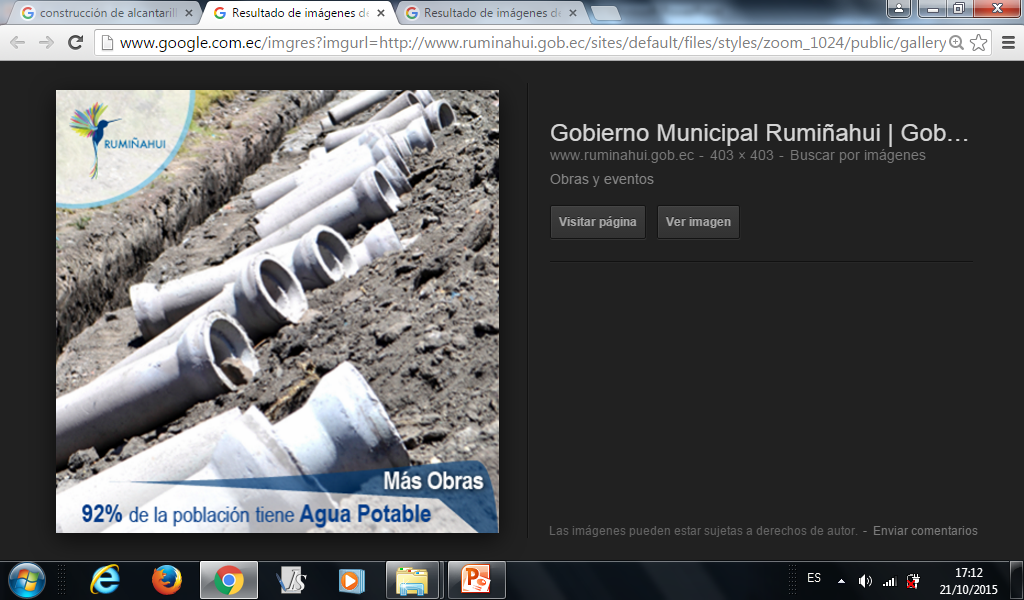 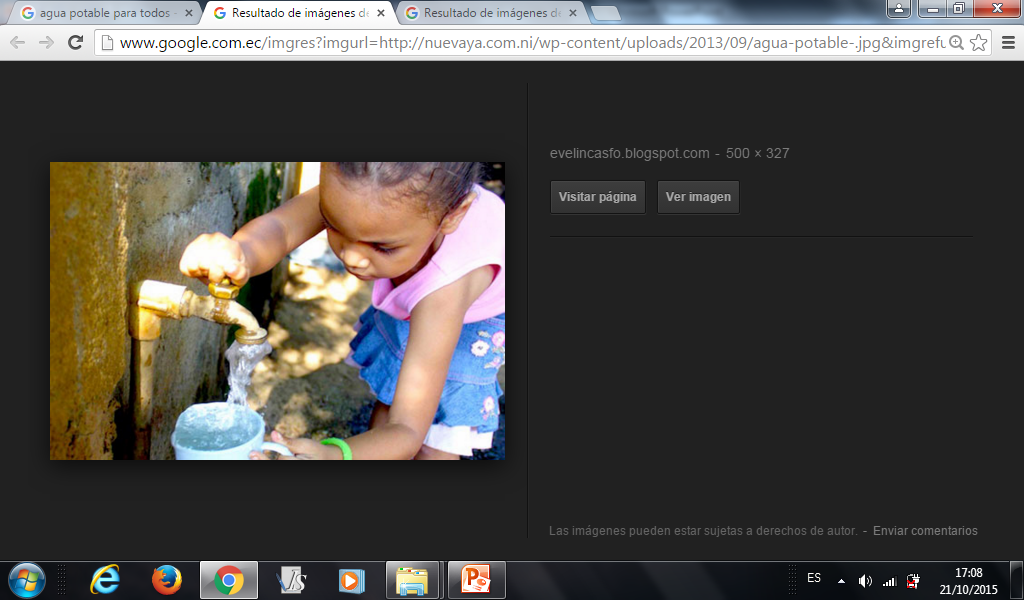 M U C H A S  G R A C I A S
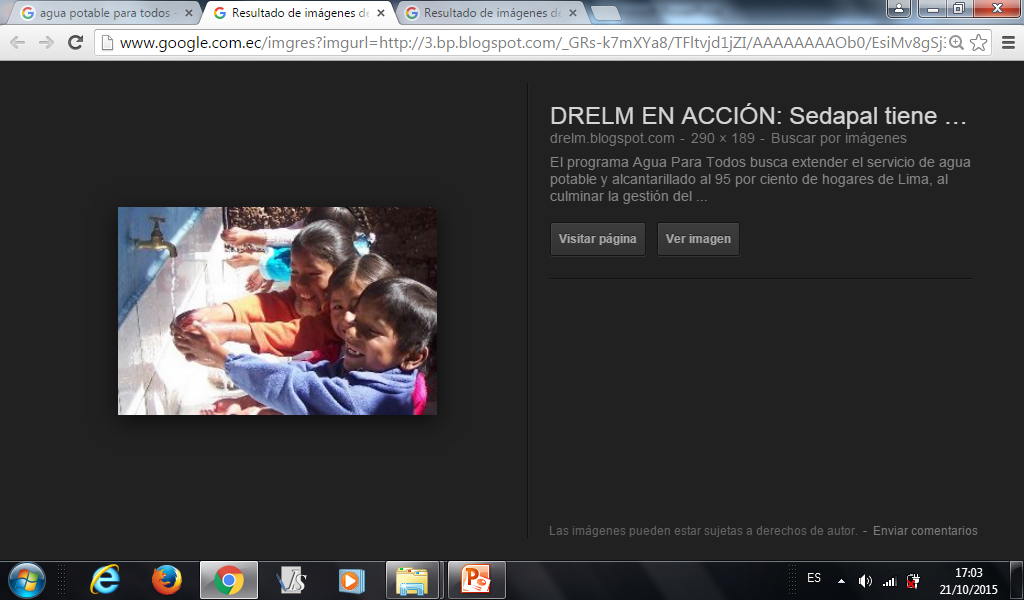 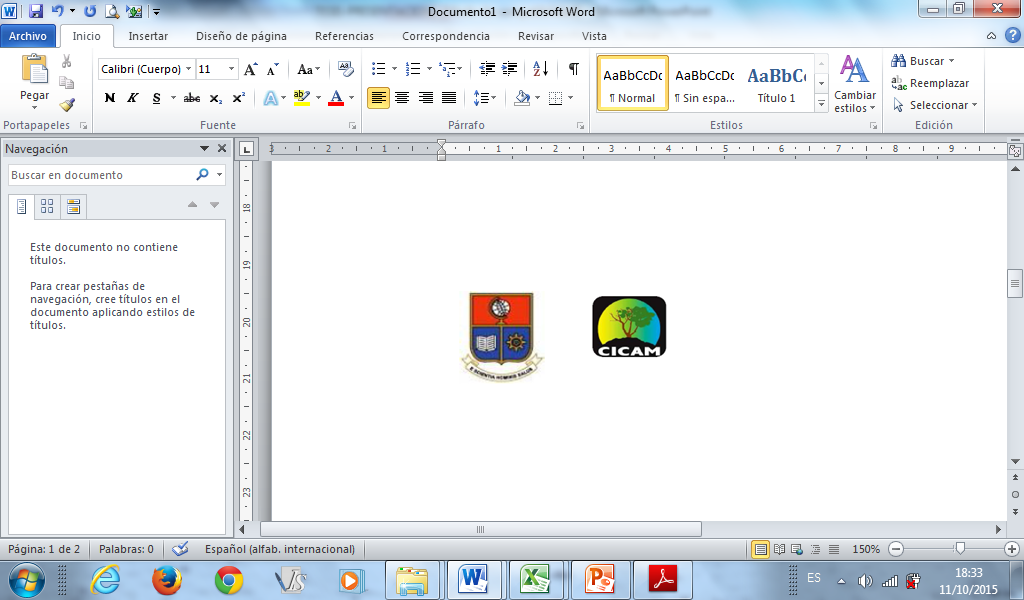